CUMHURİYET DÖNEMİ TÜRK EDEBİYATI
Çağdaş bir devletin kurulması, Ankara’nın başkent olması, halkçılığın devlet programına girmesi, bilimsel ve lâik anlayışa dayanan ulusal eğitimin öngörülmesi, kadın özgürlüğü gibi toplumun çehresini değiştiren yeni oluşumlar, sanat ve edebiyatımızı da derinden etkiler. Cumhuriyetin kuruluşundan günümüze kadar gelen sü­reçte sosyal yapıdaki çeşitlilik, sanatçıların çeşitli düşün­celer doğrultusunda; çeşitli konuları, çeşitli anlatım yolları kullanarak; çeşitli biçimsel kalıplarla ya da hiçbir kalıba, kurala bağlı olmadan yansıtmasına olarak tanımıştır.
  Cumhuriyetin ilanından sonra edebiyatımız, çağdaş anlayışlar doğrultusunda gelişmesini başarıyla sürdürmüştür. Cumhuriyetin ilk yıllarında “Beş Hececiler” olarak adlandırılan şairler topluluğu, en parlak dönemlerini yaşamaktaydı. Yine bu yıllarda Kurtuluş Savaşı’nın etkisiyle edebiyatta genel olarak Anadolu’ya bir yönelim başlar. Milli Edebiyatçılar, Bağımsızlar ve Beş Hececiler de yine bu dönemde eserler vermeye devam ederler.
DÖNEMİn özellİkLERİ
Milli Edebiyatla başlayan halka inme, Anadolu’yu tanıma çabası bu dönemin edebiyatında temel ilke olmuş, Türk halkının her kesimi edebiyata girmiştir. Artık edebiyat İstanbul’un sınırlarını tamamen aşmıştır.
Dilde sadeleşme hareketi başarıya ulaşmış ve İstanbul Türkçesi esas alınmıştır.
Öykücülerimiz ve romancılarımız, Anadolu insanına ve onun sorunlarına yönelmiştir. 1930’lu yıllardan sonra toplumcu-gerçekçi roman akımının doğması, Anadolu yaşamını, sorunlarını gerçekçi bir biçimde yansıtma olanağı sağlamıştır.
Edebiyat tarihi ve eleştiri çalışmaları daha sağlam ve bilimsel bir temele oturtulmuştur. Türk edebiyatının bütün dönemleri, edebiyatçıların yaşamöyküleri ve yapıtlarıyla ilgili birçok çalışma ortaya konmuştur.
Edebiyatımız bu dönemde toplumcu bir karakter kazanmış, gerçekçi bir anlayış benimsenmiştir.
Şiirde aruz ölçüsü yerine serbest ölçü ve hece ölçüsü kullanılmıştır.
Şiirde günlük konuşma dili kullanılmış, şiir biçimce daha da serbestleşmiştir.
Dönemin ilk yıllarında Mili Edebiyatın etkisiyle Maupassant tarzı hikayeler yazılmıştır. Bunlar serim-düğüm-çözüm planında yazılan, başı sonu belli öykülerdir. Daha sonra Çehov tarzı denen durum öyküsü yazılmıştır.  
Tiyatroda ise sosyal ve psikolojik konuların yanı sıra köy yaşamına ağırlık verildiği görülmüştür. 1940 sonrası ise dar gelirlilerin yaşamı, aile yapısı, kent  yaşamı gibi konular ağırlık kazanmıştır. Ayrıca Osmanlı tarihinin belli kişi ve dönemleri işlenen konular arasında yer almıştır.
CUMHURİYET DÖNEMİNDE ŞİİR
Cumhuriyet Döneminin ilk yıllarında, önceki dönemlerden şairler de vardır. Bu şairlerin başında, ulusal yazın anlayışını yansıtan Türkçe ve hece ölçüsüyle etkileyici şiir örnekleri veren  Beş Hececiler gelir. Bu şairleirn dikkat çeken yanları, şiirlerinde Anadolu’ya yönelik olanlar başta olmak üzere, kahramanlık duygularını kamçılayan temalara yer vermeleridir. Şiirlerde halkın kolay anlayabileceği sade bir Türkçe kullanılmaya başlanmıştır. Şiirin biçim ve içeriğinde büyük değişiklikler olmuş; değişik şiir anlayışları ortaya çıkmıştır.
BEŞ HECECİLER
Milli edebiyat döneminde, özellikle I. Dünya Savaşı ve Milli Mücadele yıllarında, birçok şair heceyle şiirler yazmıştır. Bu dönemde heceyi çok iyi kullanan beş şair büyük bir ün kazanmış ve «Beş Hececiler» diye anılmaya başlanmıştır. Bu şairler: Faruk Nafiz Çamlıbel, Yusuf Ziya Ortaç, Enis Behiç Koryürek, Halit Fahri Ozansoy ve Orhan Seyfi Orhon.
  Beş Hececiler, şiire I. Dünya Savaşının ilk yıllarında başlayan ve o yılların en güçlü akımı olan Milli Edebiyatçıların «Günlük konuşma dilini kullanmak, milli tarih ve kültüre değer vermek, konularını memleket hayatından almak» gibi görüşleri benimsediler. Ziya Gökalp, Ömer Seyfettin ve Ali Canip’in katkılarıyla «Genç Kalemler»le başlayan Milli Edebiyat akımının ilkelerine bağlı kaldılar. Bu ilkelerden hareketle önceki neslin şekil ve içerikle ilgili sanat anlayışlarını bırakarak şiirde milli biçim ve içerik aramaya yöneldiler.
Özellikle Ziya Gökalp’i kendilerine fikir ve sanatta rehber olarak benimsediler. Onun etkisini açıklamaktan da çekinmediler. Nitekim Yusuf Ziya, Çınaraltı dergisinde bu etkiyi şöyle açıklar: «Kalemi elimize aldığımız gün Ziya Gökalp’i karşımızda bulduk. O bizim müessirimizdi. Hece ve vezninin gizli kalmış şekillerini ondan aldığımı ilhamlarla arayıp bulduk. Türk esatirine, Dede Korkut masallarının hazinesine onun izinde yürüyerek kavuştuk. Halk edebiyatındaki milli motifleri onun irşadı ile aradık.»
  İlk şiirlerinde aruz ölçüsünü kullanan bu sanatçılar sonradan heceye yöneldiler. Halk şiirimizin özelliklerinden, yerli kaynaklarımızdan yararlanarak, şiirimizin aruzdan heceye geçişinde önemli rol oynadılar.
Özellİklerİ
Miili Edebiyatın ölçü, biçim ve nazım şekillerini benimsemişler.
Ulusal kaynaklarımızı sade bir dille yansıtmaya çalışmışlardır.
Sanatçılar; bir olayı, bir hikayeyi anlatmak için uzun şiirler yazmış, düzyazıdaki sözdizimini şiire getirmişlerdir.
Şiirlerde dörtlük esasına bağlı kalınmamış, hece ölçüsünün duraklarında bazı değişiklikler yapılmış, yeni yeni biçimler geliştirilmiştir.
Eserlerinde konuşma dilini kullanmayı amaçlamışlar, sade, özentisiz ve süsten uzak şiirler yazmışlardır.
Memleket sevgisi, Anadolu’nun güzellikleri, kahramanlık ve yiğitlik gibi temaları işlemişlerdir.
Faruk NAFİZ ÇAMLIBEL
İlk şiirlerini, daha ahenkli bulduğu için aruzla yazdı. Aruzu Türkçeye başarıyla uyguladı. ‘Şarkın Sultanları’ kitabındaki şiirleri aruzla yazdı.
  İlk dönem şiirlerinde Servet-i Fünun ve Fecr-i Âti şairlerinin etkisi vardır. ‘Dinle Neyden’ kitabında hece ölçüsünü kullandı. 
  Ele aldığı başlıca konular aşk, hasret, tabiat, ölüm, kahramanlık, milli tarih, Atatürk ve Anadolu’dur. Aşk konusu çerçevesinde yazdığı ilk dönem şiirleri romantik duygu ve hayallerle süslüdür.
Anadolu’da dolaşırken edindiği izlenimleri anlattığı ve ona büyük bir ün kazandıran ‘Han Duvarları’ şiiri onun Anadolu’ya yönelişinin yansımasıdır. ‘Sanat’ adlı şiirinde, uygulamaya çalıştığı «memleket edebiyatının» felsefesini ortaya koymuştur. ‘Çoban Çeşmesi’ ve ‘Akarsu’ şiirlerinde; ‘Canavar’ piyesinde Anadolu ve Anadolu insanını anlattı. ‘Akın’ ve ‘Özyurt’ piyeslerinde Atatürk’ün tarih görüşünü anlattı. ‘Kahraman’ piyesinde Atatürk’ü canlandırdı.
  Şiir dilinde yeni bir söyleyiş çığırı açmış, üslubuyla kendisinden sonra yetişen birçok şairi etkilemiştir.
ESERLERİ
ŞİİR: Çoban Çeşmesi, Suda Halkalar, Bir Ömür Böyle Geçti, Şarkın Sultanları, Gönülden Gönüle, Dinle Neyden, Elimle Seçtiklerim, Akarsu, Tatlı Sert, Akıncı Türküleri, Heyecan ve Sükûn, Zindan Duvarları, Han Duvarları  
ROMAN: Yıldız Yağmuru, Ayşe’nin Doktoru
OYUN: Canavar, Özyurt, Akın, Kahraman, Yayla Kartalı
Son Beklediğim Ufkumda bulutlar kümelerken kara bahtım,Ben her gönül ufkunda doğan sabahtım.Devran herkese taslarla zehir sundu da birdenBen herkese bir neşe yarattım o zehirden.Bir köprü kurup, zulmetin ardında, seherle,Bildim gülüp eğlenmeyi ömrümce kederle.Alnımdaki her çizgi beyaz bir gece saklar,Bir başka şafaktır saçımın gördüğü aklar.Farkım ne, emel kaynağı bir körpe çocuktan,Ömrümce neden yılları zincir gibi çektim,Mademki bir aşk uğruna can vermeyecektim?Bir müjde taşır her gün uzaktan bana rüzgar;Elbet gelecek, gelmedi, bir beklediğim var! Son beklediğim gelmeden, ölsem de yüzünde,Devran bulacak yar ile ağyarı hüzünde.İsmim gezecek pembe dudaklarda elemle,Gözler dolacak bir çocuk ölmüş gibi nemle,Bir günde doğup can veren altın kelebekler,Bizden daha genç bir şair öldü diyecekler!
Yusuf ZİYA ORTAÇ
Aruzla şiire başladı. ‘Gün Yahut Kış’ şiiriyle tanındı. Ziya Gökalp’in etkisiyle hece ölçüsünü benimsemiş ve asıl şöhretini heceyle yakaladı. 
  Hece ile yazdığı kahramanlık şiirlerini ‘Akından Akına’ adıyla kitap haline getirmiştir. 
  Diken gazetesinde «Çimdik» takma adıyla savaş dönemi İstanbul’unun sosyal hayatını ve önemli kişilerini mizahi bir üslupla hicveden manzumeler yazdı. 
Şiirlerinde tabiat, aşk, ölüm, ayrılık ve romantik tarih şuuru öne çıkar. Şiirlerinde aşkı, ayrılığı ve ölümü birlikte ele almıştır.
‘ Ey şair uğraşma kendi derdinle
Milletin ağlayan kalbini dinle 
Bak hudutlar tıpkı kızıl bir kaya
Ölüm kanat germiş bu şen diyara
Atılmış meydanlara yüz binlerce genç
Kalbinden şehitlik için bir özenç
Bir yanda yuvaları yıkılmış, yanmış
Günahsız kanlarla toprak boyanmış ’
Vatan, millet ve kahramanlık konularını işleyen şiirler yazdı. Tarihin şanlı, şerefli günlerine duyulan özlemi dile getirdi. Bu konuda şairlere şöyle seslendi:

  Eserlerinde konu ve tema bakımından kısırlık vardır.
  Onun şiirleri, şiiriyet bakımından zayıf olmasına rağmen, kullandığı pürüzsüz dili, şiirinin sağlam yapısı, mizah yönü ve hayal gücü ile diğer hececilere göre daha öndedir.
Vatan, millet ve kahramanlık konularını işleyen şiirler yazdı. Tarihin şanlı, şerefli günlerine duyulan özlemi dile getirdi. Bu konuda şairlere şöyle seslendi:
‘ Ey şair uğraşma kendi derdinle
Milletin ağlayan kalbini dinle 
Bak hudutlar tıpkı kızıl bir kaya
Ölüm kanat germiş bu şen diyara
Atılmış meydanlara yüz binlerce genç
Kalbinden şehitlik için bir özenç
Bir yanda yuvaları yıkılmış, yanmış
Günahsız kanlarla toprak boyanmış ’
Eserlerinde konu ve tema bakımından kısırlık vardır.
  Onun şiirleri, şiiriyet bakımından zayıf olmasına rağmen, kullandığı pürüzsüz dili, şiirinin sağlam yapısı, mizah yönü ve hayal gücü ile diğer hececilere göre daha öndedir.
ESERLERİ
ŞİİR: Akından Akına, Cenk Ufukları, Aşıklar Yolu, Yanardağ, Bir Rüzgar Esti, Kuş Cıvıltıları (Çocuk Şiirleri)
ROMAN: Göç, İsmet İnönü, Üç Katlı Ev, Bekar Adam
TİYATRO: Binnaz, Kördüğüm, Nikahta Keramet
ANI: Portreler, Bizim Yokuş
MANZUM HİKAYELER: Şeker Ormanı, Kürkçü Dükkanı
FIKRA: Sarı Çizmeli Mehmet Ağa, Gün Doğmadan, Beşik, Ocak
BİYOGRAFİ: Faruk Nafiz, Ahmet Haşim, Seyrani
GEZİ: Göz Ucuyla Avrupa
ORHAN SEYFİ ORHON
İlk şiir kitabı ‘Fırtına ve Kar’ olan kitabındaki bütün şiirleri aruzla yazmış. 
  Ziya Gökalp ile tanıştıktan sonra onun «Hece vezni ile İstanbul Türkçesiyle ve günün zevkine göre şiirler yaz.» önerisine uyarak hece veznine uygun yeni bir ses, yeni bir şiir dili bulmaya çalışmıştır.
  Sade bir dille, hece ölçüsüyle ve aldığı aruz eğitiminin etkisiyle ahenkli şiirler yazmaya başlamıştır. Divan şiiri kalıplarını hece ölçüsüne uyarlayarak yazdığı gazel benzeri şiirleri vardır.
  Şiirlerinde en çok işlediği konu aşktır.
ESERLERİ
İstanbul'un Fethi (500. yıldönümü için)

Gün batmada İstanbul’un üstünde Haliç’ten,
Bir renge bürünmüş yanıyor Marmara içten.
Durgunlaşıp engin, silinirken kırışıklar,
Oklar gibi fışkırmada her yandan ışıklar...
Bir penbe bulut bağrı delinmiş kanamakta,
Yorgun uyuyan tekneler altında uzakta.
Altındır ufuk çizgisi, altındır akisler,
Altın tozlu hainde iner her yana sisler...
Durgun sular üstünde kesik vakvakalarla,
Uçmakta gümüş martılar, altın gagalarla.
Gök şimdi yeşil, şimdi kızıl, şimdi turuncu,
Camilerin andırmada mermerleri tuncu
Kandır dağılan şimdi günün battığı terden,
Kandır sızan etrafa alev pencerelerden.
Kandır görünen Fatihin altın aleminde,
Fethin yine İstanbul o en kanlı deminde:
ŞİİR: Fırtına ve Kar, Peri Kızı ile Çoban Hikayesi, Gönülden Sesler, O Beyaz Bir Kuştu, Kervan, İşte Sevdiğim Dünya, İstanbul’un Fethi
ROMAN: Çocuk Adam
HİKAYE: Düğün Gecesi
FIKRA: Kulaktan Kulağa
DESTAN: Asri Kerem
HALİT FAHRİ OZANSOY
Fecr-i Ati’nin etkisinde kaldığı ilk şiirlerini ‘Rübab’ ve ‘Şehbal’ dergilerinde yayımlanmıştır. Bir süre aruz ölçüsüyle şiirler yazdıktan sonra Ziya Gökalp’in etkilenmiş ‘Aruza Veda’ şiiriyle aruzu bırakıp hece ölçüsüyle ve sade bir Türkçe ile şiirler yazmaya başlamıştır.
  Şiirlerinde çoğunlukla egzotik sahnelere, masal alemlerine, hüzün ve melankoli gibi bireysel duygulara, aşk ve ölüm temalarına rastlanır. Servet-i Fünuncularda görülen hayattan kaçma teması, Halit Fahri’de ölüm, rüya alemine sığınma ve uzak diyarları arzulama şeklinde ortaya çıkar.
ESERLERİ
ŞİİR: Rüya, Cenk Duyguları, Efsaneler, Zakkum, Bulutlara Yakın,
Gülistanlar ve Harabeler, Paravan, Balkonda Saatler, Sulara Dalan Gözler, Hep Onun İçin, Sonsuz Gecelerin Ötesinde 
ROMAN: Sulara Giden Köprü, Aşıklar Yolunun Yolcuları, Yol Geçen Hanı
OYUN: Baykuş, İlk Şair, Sönen Kandiller, 10 Yılın Destanı, Nedim, Hayalet, Bir Dolaptır Dönüyor, İki Yanda 
ANI: Edebiyatçılar Geçiyor, Darülbedayi Devrinin Eski Günleri, Eski İstanbul Ramazanları
enİS BEHİÇ KORYÜREK
Aruz ölçüsüyle aşk konularını işledi. Ziya Gökalp’in önerisiyle hece ölçüsünü kullanmış ve daha sade bir dille şiir yazmaya başlamıştır. Fecr-i Ati şairlerinin çok sık kullandığı serbest müstezatı heceye uygulamıştır. Asıl başarısını milletimizin sıkıntılı günler yaşadığı buhran ve savaş yıllarında tarihimizin parlak devirlerini içtenlikle yansıttığı manzumelerinde göstermiştir. Kurtuluş Savaşı yıllarında milli duyguları ve tarihi kahramanlıkları işleyen ‘Ordunun Duası’ ve ‘Çanakkale Şehitliğinde’ şiirleri yazmıştır. 
  Türk denizciliğini destanlaştıran şair olarak da bilinir.
ESERLERİ
ÇANAKKALE ŞEHİTLİĞİ’NDEEy şimdi köyünden pek çok uzaktaEy şimdi bir yığın kara topraktaUyanmaz uykuya dala yiğitler!Şehitlik şanını alan yiğitler!Yan yana dizilen mezarlarınızZemine semavi iftihar olmuşDünyaya kapanan nazarlarınızTanrının mağfiret nuruyla dolmuş Ne alçak görünür şu fani hayatBaktıkça samimi uzletinizeBir anda coşarak ağlarım; heyhat!Günahkar gözyaşım layık mı size? 




Hayır, sanmayın ki bu gözyaşlarımKirletmek istiyor merkadiniziEy benim kaybolan arkadaşlarım
Ben görmek isterim bir daha sizi Lanet gözlerimde duran gölgeye;Ağlarım bu gölge silinsin diyeAh, o gölgedir ki hayata tapar;Gözümün nurunu sizlere kapar;Beni bir vefasız riyakar yapar!
ŞİİR: Miras, Güneşin Ölümü, Varidat-ı Süleyman Çelebi
MANZUM HİKAYE: Eski Korsan Hikayeleri
MİLLİ EDEBİYAT ZEVK VE ANLAYIŞINI SÜRDÜREN ŞİİR
ÖZELLİKLERİ
Kurtuluş Savaşı’nın etkilerinin sürdüğü dönemde ortaya çıkmış, dünyadaki milliyetçilik akımından etkilenmiştir. 
Yabancı sözcükler yerine mümkün olduğunca bu sözcüklerin Türkçe karşılıkları kullanılmıştır. 
Hece veznini ve halk şiiri nazım şekillerini kullanırlar. 
Şiirin ana konusu ‘memleket’tir. 
Şiirlerde halk arasından seçilmiş sıradan insanlar vardır. 
Ziya Gökalp ve Mehmet Emin Yurdakul’un yolunu izlerler.
Şairler şiirlerini, Kültür Haftası, Hisar, Çınaraltı gibi dergilerde yayımlamışlardır.
AHMET KUTSİ TECER
Şiirleri Milli Mecmua ve Dergah dergilerinde çıkmıştır. Şiirlerini hece ölçüsüyle yazmıştır. Anadolu halk motiflerini işleyen sanatçı duygulu şiirler yazmış ve memleket şiirleriyle tanınmıştır.
  Batılı şiir anlayışından aşık tarzı anlayışa yönelmiştir.
 Kendi deyişiyle «köküne kadar milli ve halkçı» olduğuna inandığı bir sanat görüşüne bağlandı.
  Aşık Veysel’i keşfedip tanınmasını sağladı.
  Köşebaşı’nda Batı’ya özenenleri eleştirmiştir.
ESERLERİ
ORDA BİR KÖY VAR UZAKTAOrda bir köy var, uzakta O köy bizim köyümüzdür. Gezmesek de, tozmasak da O köy bizim köyümüzdür. Orda bir ev var, uzakta O ev bizim evimizdir. Yatmasak da, kalkmasak da O ev bizim evimizdir.  
Orda bir ses var, uzakta O ses bizim sesimizdir. Duymasak da, tınmasak da O ses bizim sesimizdir. 
Orda bir dağ var, uzakta O dağ bizim dağımızdır. İnmesek de, çıkmasak da O dağ bizim dağımızdır. Orda bir yol var, uzakta O yol bizim yolumuzdur. Dönmesek de, varmasak da O yol bizim yolumuzdur.
ŞİİR: Şiirler

TİYATRO: Satılık Ev, Bir Pazar  Günü , Koçyiğit Köroğlu, Köşebaşı.
ARİF NİHAT ASYA
‘Bayrak Şairi’ olarak tanınmıştır. Halk ve Divan şiiri biçimlerinin yanında modern şiir biçimlerini de kullanmıştır.
  Şiir yaşamına aruzla başlamış, rubai ve gazeller yazmıştır. Daha sonra hece vezniyle ve serbest tarzda şiirler de yazmıştır.
  Türklüğü yücelten şiirleriyle tanınır.
ESERLERİ
ŞİİR: Heykeltıraş, Yastığımın Rüyası, Ayetler, Bir Bayrak Rüzgar Bekliyor, Rubaiyyat-ı Arif, Kubbe-i Hadrâ, Kökler ve Dallar, Emzikler, Dualar ve Aminler, Aynalarda Kalan, Kıbrıs Rubaileri, Basamaklar, Avrupa'dan Rubailer, Kova Burcu, Nisan, Kova Burcu
DÜZ YAZI: Kanatlar ve Gagalar, Enikli Kapı
FETİH MARŞI 
Yelkenler biçilecek, yelkenler dikilecek; 
Dağlardan çektiriler, kalyonlar çekilecek; 
Kerpetenlerle surun dişleri sökülecek 

Yürü, hala ne diye oyunda oynaştasın? 
Fatihin İstanbulu fethettiği yaştasın.! 

Sen de geçebilirsin yardan, anadan, serden.... 
Senin de destanını okuyalım ezberden... 
Haberin yok gibidir taşıdığın değerden... 

Elde sensin, dilde sen, gönüldesin baştasın... 
Fatihin İstanbulu fethettiği yaştasın.!
ORHAN ŞAİK GÖKYAY
İlkin aruzla şiirler yazmış, sonraları aşık tarzına uygun, çoğunlukla ulusal konuları işleyen lirik şiirler kaleme almıştır. 
  Hece ölçülerinde yazdığı güzelleme ve koçaklama tarzı şiirleriyle ünlendi. 
  Edebiyat tarihimize ilişkin araştırma, incelemeleriyle görüşlerine başvurulan, değerlendirmeleri merak edilen bir yazarımız oldu.
  ‘Bu Vatan Kimin’ şiiri oldukça ünlüdür.
ESERLERİ
ŞİİR: Birkaç Şiir-Poems 
SADELEŞTİRME -DÜZENLEME: Dede Korkut, Türklerde Karagöz, Bugünkü Dille Dede Korkut Masalları, Dedem Korkutun Kitabı, Katip Çelebi’den Seçmeler Kabusnâme, Eşkâl-i Zaman, 
ELEŞTİRİ: Destursuz Bağa Girenler
Bu Vatan Kimin
Bu vatan toprağın kara bağrındaSıradağlar gibi duranlarındır,Bir tarih boyunca onun uğrunda Kendini tarihe verenlerindir.Tutuşup kül olan ocaklarından, Şahlanıp köpüren ırmaklarından,Hudutta gaza bayraklarından Alnına ışıklar vuranlarındır.Ardına bakmadan yollara düşen,Şimşek gibi çakan, sel gibi coşan,Huduttan hududa yol bulup koşan,Cepheden cepheyi soranlarındır. 

İleri atılıp sellercesine Göğsünden vurulup tam ercesine,Bir gül bahçesine girercesine Şu kara toprağa girenlerindir.
NECMETTİN HALİL ONAN
Cenap Şehabettin, Fuat Köprülü, Yahya Kemal gibi edebiyatçıların öğrenci oldu. 
  Şiirlerinde bireysel duygulanışlarıyla, ulusal duyguları birlikte işlemiştir.
  Yazın yaşamına aruz ölçüsüyle başlayıp heceyle devam etmiştir.
  Son dönem şiirlerinde Yahya Kemal’in etkisi vardır.
ESERLERİ
ŞİİR: Çakıl Taşları, Bir Yudum Daha
ROMAN: İşleyen Yara, Kolejli Nereye
ANTOLOJİ: İzahlı Divan Şiiri Antolojisi
İNCELEME: Fuzuli’nin Leyla ve Mecnun Mesnevisinin Tenkidi
Dur Yolcu
Dur yolcu, bilmeden gelip bastığın,Bu toprak, bir devrin battığı yerdir.Eğil de kulak ver, bu sessiz yığın,Bir vatan kalbinin attığı yerdir!.Bu ıssız, gölgesiz yolun sonunda,Gördüğün bu tümsek Anadolu'ndaİstiklal uğrunda, namus yolunda,Can veren Mehmed'in yattığı yerdir!Bu tümsek, koparken büyük zelzele,Son vatan parçası geçerken ele,Mehmed'in düşmanı boğduğu sele,Mübarek kanını kattığı yerdir!...Düşün ki haşrolan kan, kemik, etinYaptığı bu tümsek, amansız, çetin,Bir harbin sonunda bütün milletin,Hürriyet zevkini tattığı yerdir!...
KEMALETTİN KAMU
İlk şiirlerinde aruzu kullanmasına karşın daha sonra hece ölçüsüyle milli edebiyat akımına bağlı yurt sevgisi, gurbet, aşk ulusal kurtuluş heyecanını yansıtan şiirler yazmıştır. Şiirleri, iyi niyetli, bu ülkeyi, bu milleti seven bir şairin, bir yalnız adamın şiirleridir. 
  Hece ölçüsü kalıplarının tekdüzeliğine düşmeden yeni ritimler yaratarak Anadolu kokulu bir şiir havasını sürdürmüştür.
  Milli Mücadele yıllarında savaşın kazanılması için çalışmış, o dönemde yazdıkları elden ele dolaşmıştır. Kimi şiirleri bestelenmiş, marş olmuş, şarkı olmuştur.
  Şiir kitabı yayınlamamış. ‘Bingöl Çobanlarına’, ‘Kimsesizlik’, ‘Gurbet’, ‘Hicret’, ‘İrşad’ onun bilinen şiirleridir.
ÖMER BEDRETTİN UŞAKLI
Şiirlerinde daha çok, bireysel duygulanışlarını yansıtmıştır. Doğayı izlenimci bir gözle, ülke gerçeklerini ve bireysel duygulanışları içli bir duyarlığın sezgileriyle ve öznel bir bakışla, şiirinde yansıtmıştır. Anadolu’dan değişik canlı görünümler çizmiştir. Kullandığı simgeler ve yaptığı betimlemelerle ‘hayal’i ön planda tutmuştur.

ŞİİR: Deniz Sarhoşları, Yayla Dumanı, Sarıkız Mermerleri
BEDRİ RAHMİ EYÜBOĞLU
Şiirlerinde coşkulu bir Anadoluculuk, doğayla ve onun renkleriyle bütünleşen duygular ağır basmaktadır.
  Halk edebiyatının masal, şiir, deyiş gibi her türüne karşı duyduğu hayranlık şiirlerine de yansımıştır.
  Akıcı, rahat, bir dille kaleme aldığı gezi ve deneme yazılarında ise sürekli gündeminde olan halk kültürünü, halk sanatı konularındaki görüşlerini sergilemiştir.

ŞİİR: Dol Karabakır Dol, Yaradana Mektuplar, Karadut, Üçü Birden, Dördü Birden
GEZİ: Canım Anadolu, Tezek, Delifişek
BEHÇET KEMAL ÇAĞLAR
Şiirlerinde Atatürk Devrimleri, Atatürk Sevgisi, ulusal duyguları, yurt ve vatan sevgisi gibi konuları işlemiş, hece ölçüsünü kullanmış. 
  Halk şiiri ve halk sanatı ile hemhal oldu. Bu tarz şiirlerinde «Ankaralı Aşık Ömer» mahlasını kullandı. 
  Faruk Nafiz ile ‘10. Yıl Marşı’nı yazmıştır.

ŞİİR: Erciyes’ten Kopan Çığ, Benden İçeri, Burada Bir Kalp Çarpıyor
TİYATRO: Çoban, Atilla
GEZİ: Hür Mavilkte
ZEKİ ÖMER DEFNE
Kendine özgü şiir anlayışıyla Halk şiiri arasında bir köprü kurmaya çalışmıştır. Halk şiiri ve halk ağzı söyleyişlerinden etkilenmiş, günlük olaylardan uzak bir dünyanın güzelliklerini anlatmıştır. Anadolu’yu şiirlerinin ana teması olarak ele almış, yurt güzellemeleriyle tanınmıştır.

ŞİİR: Denizden Çalınmış Ülke, Sessiz Nehir, Kardelenler
COŞKUN ERTEPINAR
İlk şiiri Muhit dergisinde çıkmış, geleneksel çizgide şiirler yazmıştır. Kendine özgü bir şiir tarzı oluşturmuş, ölçülü ve uyaklı şiirler kaleme almıştır. Şiirlerinde «memleket sevgisi, barış, kardeşlik ve dostluk» gibi konuları işlemiştir.

ŞİİR: Dönülmez Zaman İçin, Tek Adam Kaderden Yana, Mevsimle­rin Ötesinden, Güzel Dünya, Şu Dağlar Bi­zim Dağlar, Zaman Bahçesinde, Destan Atatürk, Küçük Dünyamın İçinden
nİyazİ yIldIrIm gençosmanoğlu
Destan şairi olarak şöhret buldu. İslamiyetin ve Türklüğün en güzel motifleriyle işlediği destanlarıyla Türk edebiyatına çok şeyler kazandırdı.
  Şekle önem veren sanatçı, daha çok hece ölçüsünü kullandı. Kafiyelerinin zenginliği ve sağlamlığı ile destan başarısını artırdı.
ESERLERİ
ŞİİR: Bozkurtların Ruhu, Gençosman Destan, Kür Şad Destanı, Malazgirt Destanı, Bozkurtların Destanı, Kopuzdan Ezgiler, Salur Kazan Destanı, Boğaç Han Destanı, Destanlarda Uyanmak, Destanlar Burcu, Alp Erenler Destanı
Mamak`ta Oğullar işkencede... Analar ağlamakta.Körpe yüreklere kan...Gencecik rüyâlara gözyaşı damlamakta.Demokrasi... Hak... Hukuk... karasevdâlıları...Şuracıkta.. Mamak`taVicdanları çürüten feryâdı duymamakta.Demek bazılarının hak, hukuk anlayışıBazılarını insan yerine koymamakta!..Meğer ne faziletler varmış ta bilmezmişizMillî makaddesatâ saygılı olmamakta (!)Vatan hainlerinin bile doldu çilesi;Vatanı sevenlerin çilesi dolmamakta...
halİde nusret zorlutuna
Savaşın etkisi ve heyecanıyla milli edebiyat akımına katıldı.
  Devrinin milli duyguları içine yerleştirdiği, kadın duyarlılığıyla ve hece ölçüsüyle kaleme aldığı «Git Bahar» adlı şiirle adını duyurdu.
 Milli edebiyat zevki ve anlayışını Cumhuriyet sonrası edebiyatımızda da sürdürdü. Kadın duyarlılığıyla ve İstanbul Türkçesiyle yazdığı şiirlerinin yanı sıra hikaye, deneme, roman türlerinde de eserler verdi. Öğretmenlik mesleği aracılığıyla memleketin dört bucağını, halkı ve onların geleneklerini yakından tanıma fırsatı bulan Halide Nusret, bu süreçte edindiği birikimleri düz yazı eserlerinde de işledi.
Romanlarında iyimser bir annenin şefkatini ve bir kadının ince hislerini görmek mümkündür.
  Onun romanlarında aşk konularının ağırlıkta olduğu söylenebilir. Romanlarında kadın tipleri işlemede daha başarılı olduğu gözlenen  Halide Nusret, kadınlara faziletli, ahlaklı olmayı öğütler, milli duygulara sahip çıkan nesiller yetiştirebilmeleri için eğitilmeleri gerektiğine dikkat çeker.
ŞİİR: Geceden Taşan Dertler, Yayla Türküsü, Yurdumun Dört Bucağı, (1950)
Ellerim Bomboş, Git Bahar, Sevmek
ROMAN: Küller, Sisli Geceler, Gül'ün Babası Kim, Aşk ve Zafer, Aydınlık Kapı, Büyükanne 
HİKAYE: Beyaz Selvi 
ANI: Benim Küçük Dostlarım, Bir Devrin Romanı
Dİlaver Cebecİ
Milli ve tarihi motiflerle bezeli lirik şiirleriyle tanındı. Çok sesli bir destan havası ile söylediği şiirlerinde belli bir konu sınırlaması yoktur.
  Eski nazım ve nesrin kelime, mazmun ve terimlerini çok iyi bilen sanatçı gazel tarzında şiirler de yazmıştır. Edebiyatımızda uzun ve hikayemsi mensure türünü denedi ve bu denemelerinde milli romantizmi vermeye çalıştı.
ESERLERİ
ŞİİR: Hun Aşkı, Şafağa Çekilenler, Ve Sığınırım İçime,  Kandehar Dağlarında Sabah NamazıMENSURE HİKAYE: Mavi Türkü MİZAHİ YAZILARI: Devranname 
OYUN: Büyü
Kandehar Dağlarında Sabah Namazı
...Yönüm kıbleye, kıblem Kâ'be'ye...
İki ak ışık çıkar gözbebeklerimden,
Arza destek olmuş göğsü kaba dağları
Aşar, bir solukta varır Mekke'ye,
Yönüm kıbleye, kıblem Kâ'be'ye...
Niyetim sabah namazının farzı.
Bir ak bayrak gibi açıldı ufuk,
Şunca kuru otlar vardı secdeye,
Benim maksadım Allah rızası,
Niyetim sabah namazının farzı...
…………..
ÖZ (SAF) ŞİİR ANLAYIŞINI SÜRDÜREN ŞİİR
Saf şiir anlayışı Paul Valery’nin şiirde dili her şeyin üstünde tutan görüşünden hareketle, Batı edebiyatından ve divan şiirinin biçimci yapısından bir hayli etkilenen şairlerimizde görülen ortak zevk ve anlayışa verilen addır. 
  Öz şiir anlayışının öncüleri Yahya Kemal ve Ahmet Haşim’dir. 
  Öz şiir anlayışını; Fransız sembolist şairlerden (Baudelaire, Rimbaud, Mallarme) parnasçılardan yararlanarak oluşturmuşlardır.
İman Malekİ
Özellİklerİ
Şiir dili her şeyin üzerindedir.
Şiir bir biçim  sorunudur.
Şairler iç ahengi yakalayabilmek için söz sanatlarından, ses benzerliklerinden, redif ve kafiyeden yararlanmışlardır.
Amaç iyi ve güzel şiir yazabilmektir.
Dilde saflaşma, sadeleşme görülür.
Şiir, soylu bir sanat olarak kabul edilir.
En değerli şey dizedir.
Şairlerin kendilerine özgü bir imge düzeni vardır.
Özellİklerİ
Sembolizmden etkilenmişlerdir.
İçsel ve gizemsel yaklaşımla insan anlatılır.
İşlenen temalar sıradan okurun anlayamayacağı niteliktedir.
Güzel şiirin ancak çalışılarak elde edileceği ve şiirin emek işi olduğu görüşü hakimdir.
Şiirin toplum için değil, sanat için olduğunu iddia ederler ve şiirlerini sanat için yazarlar.
Gizemsellik, simgecilik, bireysellik, ruh, masal, rüya, mit temalarını yoğunca işlemişlerdir.
AHMET HAMDİ TANPINAR
Hece vezniyle yazdığı ilk şiirleri, imge zenginlikleri ve müzikal nitelikleriyle dikkat çekmiştir. Bu şiirlerde ayrı bir estetik peşinde olmuş, kendine özgü bir sözcük ve kavram dünyası yaratmaya çalışmıştır.
  Küçük yaşta kaybettiği annesinin yokluğundan duyduğu acıyı ve kendisini avutacak bir sevginin özlemini dile getirmiştir. Şiirlerinde, içe dönük bir bakışla doğa ile iletişim kurmaya çalışmıştır.
  Şiirlerinde zaman kavramı üzerinde sıkça durmuştur. Onun eserlerinde zaman, basit bir süreklilik göstermez, çok katlı ve karmaşıktır. ‘Bursa’da Zaman’ şiiri bu olgunun güzel bir örneğidir.
ESERLERİ
Bursa’da Zaman Bursa'da eski bir cami avlusu,Küçük şadırvanda şakırdayan su.Orhan zamanından kalma bir duvar...Onunla bir yaşta ihtiyar çınarEliyor dört yana sakin bir günü.Bir rüyadan arta kalmanın hüznüİçinden gülüyor bana derinden.Yüzlerce çeşmenin serinliğindenOvanın yeşili göğün mavisi Bir zafer müjdesi burda her isim:Sanki tek bir anda gün, saat, mevsimYaşıyor sihrini geçmiş zamanınHala bu taşlarda gülen rüyanınGüvercin bakışlı sessizlik bileÇınlıyor bir sonsuz devam vehmiyle.Gümüşlü bir fecrin zafer aynası,Muradiye, sabrın acı meyvası,Ömrünün timsali beyaz Nilüfer,Türbeler, camileri eski bahçeler,Şanlı hikayesi binlerce erinSesi nabzım olmuş hengamelerinNakleder yadını gelen geçene. Bu hayalde uyur Bursa her gece,Her şafak onunla uyanır, gülerGümüş aydınlıkta serviler, güllerSerin hülyasıyla çeşmelerinin.Başındayım sanki bir mucizenin,Su sesi ve kanat şakırtısındanBillur bir avize Bursa'da zaman, Yeşil Türbesini gezdik dün akşam,Duyduk Bir musikî gibi zamandanÇinilere sinmiş Kur'an sesini.Fetih günlerinin saf neşesiniAydınlanmış buldum tebessümünle. İsterdim bu eski yerde seninleBaş başa uyumak son uykumuzu,Bu hayal içinde... ve ufkumuzuÇepçevre kaplasın bu ziya, bu renk,Havayı dolduran uhrevi ahenk.Bir ilah uykusu olur elbetteÖlüm bu tılsımlı ebediyetteBelki de rüyası büyük cetlerin,Beyaz bahçesinde su seslerinin…
Şiirlerinde insan ruhuna, özellikle bilinçaltına ve zamana yer verişiyle, romanlarında işlediği konulara yaklaşır.
  Öykülerinde kişilerini ön planda tutar. Kişilerin ruhsal çöküntüsünü, iç benliklerine sığınışlarını sergilemiştir.
  Tanpınar’ın sembolist anlatım tarzı romanlarına zaman zaman sirayet eder. Romanlarında, zengin hayatından çok, Türkiye meselelerine kendine has yorumlar getirir.
  Musiki, his ve hayal ağırlıklı şiirler yazmıştır. Şiirlerinde dış öğe olarak ‘ahenk’, iç öğe olarak ‘zaman’ kavramıyla ‘bilinçaltı’ ağır basar.
İlk romanı ‘Mahur Beste’de Osmanlı Devleti'nin son döneminde seçkin bir çevrenin yaşayışını sergiler. 
  ‘Huzur’ da Cumhuriyet’in ilk yıllarında kişiliğini kabul ettirmek isteyen okumuş genç kadın ve erkeğin sorunları, yeni toplumsal koşullarla ilişkileri, eski ile yeni arasındaki uyum arayışları işlenmiştir.
  ‘Sahnenin Dışındakiler’ ile ‘Saatleri Ayarlama Enstitüsü’nde Batı ve Doğu uygarlığı arasında bocalayan Türk toplumunun ironik tablosu çizilir.
  ‘Beş Şehir’ adlı deneme türündeki yapıtında; İstanbul, Bursa, Ankara, Erzurum ve Konya’yı doğal, tarihsel ve kültürel yapılarıyla anlatmıştır.
ESERLERİ
ŞİİR: Bütün Şiirleri
ROMAN: Mahur Beste, Huzur, Sahnenin Dışındakiler, Saatleri Ayarlama Enstitüsü, Aydaki Kadın, 
ÖYKÜ: 
Abdullah Efendi’nin Rüyaları, Yaz Yağmuru
DENEME: Beş Şehir, Edebiyat Üzerine Makaleler, Yaşadığım Gibi
ANTOLOJİLER: Tevfik Fikret, Namık Kemal, Yahya Kemal, 19. Asır Türk Edebiyatı Tarihi
Ne İçindeyim Zamanın
Ne içindeyim zamanınNe de büsbütün dışında;Yekpare geniş bir anınParçalanmış akışında,Bir garip rüya rengiyleUyumuş gibi her şekil,Rüzgarda uçan tüy bileBenim kadar hafif değil.Başım sukutu öğütenUçsuz, bucaksız değirmen;İçim muradıma ermişAbasız, postsuz bir derviş;Koku bende bir sarmaşıkOlmuş dünya sezmekteyim,Mavi, masmavi bir ışıkOrtasında yüzmekteyim
CAHİT SITKI TARANCI
İlk şiirleri Muhit ile Servet-i Fünun dergilerinde çıkmıştır. Bu şiirlerindeki temiz dili, özgün buluşlarıyla dikkati çekmiştir.
  İlk dönem şiirlerini kısa sürede aşmış, modern Fransız şiirinden de etkilenmiştir.
  Ünlü ‘Otuz Beş Yaş’ adlı şiiriyle birçok ödül kazanmıştır. ‘Sanat için sanat’ ilkesine bağlı kalmıştır. Ahenkli bir dili vardır ve şiirlerini konuşma diliyle yazmıştır.
  Ona göre şiir, kelimelerle güzel şekiller kurma sanatıdır. Vezin ve kafiyeden kopmamış; ama ölçülü veya serbest, her türlü şiirinin güzel olabileceğine inanmıştır.
Garip akımından etkilenerek serbest şiiri denemiş.
Açık ve sade bir üslubu vardır. Çoğu gerçeğe bağlı olan mecazları, derin, karışık ve şaşırtıcı değildir. Uzak çağrışımlara ve hayal oyunlarına pek itibar etmemiştir. Zaman zaman bazı imaj ve sembollere başvurmuştur.
  Baudelaire’in etkisinde kalan sanatçı «ölüm ve yalnızlık» karşısında duygulanan şair olarak tanınır. Şiirlerinde en çok yaşama sevinci ve ölüm temalarına yer vermiştir.
  Hece ölçüsünde durakları durakları atarak yeni uyumlar arama kaygılarına bağlı eski tekniği değiştirip biçimce daha serbest anlamca daha açık şiirler yazmıştır. 
  Ayrıca yitik aşkları, mutlu sevdaları, yalnızlığı, yaşadığı bunalımı, burukluklarını, çocukluk özlemlerini de şiirlerine konu yapmıştır.
ESERLERİ
ŞİİR: Ömrümde Sükut, Otuz Beş Yaş, Düşten Güzel, Sonrası 
MEKTUP: Ziya’ya Mektuplar
Yalandır kaygısız olduğum yalan.Hayal meyal şeylerden ilk aşkımız;Hatırası bile yabancı gelir.Hayata beraber başladığımız,Dostlarla da yollar ayrıldı bir bir;Gittikçe artıyor yalnızlığımız.Gökyüzünün başka rengi de varmış!Geç farkettim taşın sert olduğunu.Su insanı boğar, ateş yakarmış!Her doğan günün bir dert olduğunu,İnsan bu yaşa gelince anlarmış.Ayva sarı nar kırmızı sonbahar!Her yıl biraz daha benimsediğim.Ne dönüp duruyor havada kuşlar?Nerden çıktı bu cenaze? ölen kim?Bu kaçıncı bahçe gördüm tarumar?Neylersin ölüm herkesin başında.Uyudun uyanamadın olacak.Kimbilir nerde, nasıl, kaç yaşında?Bir namazlık saltanatın olacak,Taht misali o musalla taşında.
OTUZBEŞ YAŞ ŞİİRİ
Yaş otuz beş! yolun yarısı eder.Dante gibi ortasındayız ömrün.Delikanlı çağımızdaki cevher,Yalvarmak, yakarmak nafile bugün,Gözünün yaşına bakmadan gider.Şakaklarıma kar mı yağdı ne var?Benim mi Allahım bu çizgili yüz?Ya gözler altındaki mor halkalar?Neden böyle düşman görünürsünüz,Yıllar yılı dost bildiğim aynalar?Zamanla nasıl değişiyor insan!
Hangi resmime baksam ben değilim.Nerde o günler, o şevk, o heyecan?Bu güler yüzlü adam ben değilim;
NECİP FAZIL KISAKÜREK
Modern Türk şiirinin mistik şairidir. Düz yazı türünde yapıtları da olmasına rağmen asıl güçlü yanı şiirlerindedir. Halk şiirimizin öz ve biçim yapısından yararlanmış, bunlara Batılı, modern bir özellik kazandırmış, sonraları dinsel duyuşlarda karar kılmıştır.
  Sağlam bir teknikle, esrarlı iç alemini, felsefi görüşlerini, etkileyici bir anlatımla dile getirmiştir. Divan, halk, Tanzimat ve Batı edebiyatını en ince ayrıntılarına kadar bilen bir sanatçıdır. Serbest şiire karşı çıkmıştır. Kafiyeye sığınmayı sahtekarlık sayar. Ona göre, duygu ve düşünce harmanlanıp şiir kalıbında, sanat kaygısıyla dillendirilmelidir.
Şiirin iç yapısıyla dış yapısı arasında bir uyum bulunması gerektiği düşüncesinden hareket eden Necip Fazıl , 1930’lu yılların başlarına değin süren yoğun şairlik yaşamında, lirizmin ağır bastığı şiirler yayımlamıştır. Duygularını değişik benzetmeler kullanarak şiirlerini renklendirişiyle bu yılların şairleri arasında ayrı bir yeri olmuştur. Her şiirinde, sanatından, ruhundan, hissiyatından ve düşüncelerinden ipuçları vardır.
  1934’e kadar ruh çalkantılarını, korkularını, iç hesaplaşmalarını, çocukluk yıllarına has hatıralarını, dış dünyadaki varlığı ve kendisiyle didişmelerini, arayışlarını anlatmıştır.
  Şiirlerinde anlaşılmayan ayak sesleri, periler, cinler hayaletler, kabuslar, siyah kediler, geceleri insanın etrafında fıldır fıldır dönen kambur cüceler gibi ürpertici motiflerle, bir takım gerçeküstü varlıklara yer vermiştir.
Kaldırımlar 
Sokaktayım, kimsesiz bir sokak ortasında; Yürüyorum, arkama bakmadan yürüyorum. Yolumun karanlığa saplanan noktasında, Sanki beni bekleyen bir hayal görüyorum. Kara gökler kül rengi bulutlarla kapanık; Evlerin bacasını kolluyor yıldırımlar. İn cin uykuda, yalnız iki yoldaş uyanık; Biri benim, biri de serseri kaldırımlar. İçimde damla damla bir korku birikiyor; Sanıyorum, her sokak başını kesmiş devler... Üstüme camlarını, hep simsiyah, dikiyor; Gözüne mil çekilmiş bir âmâ gibi evler. Kaldırımlar, çilekeş yalnızların annesi; Kaldırımlar, içimde yaşamış bir insandır. Kaldırımlar, duyulur, ses kesilince sesi; Kaldırımlar, içimde kıvrılan bir lisandır. Bana düşmez can vermek, yumuşak bir kucakta; Ben bu kaldırımların emzirdiği çocuğum! Aman, sabah olmasın, bu karanlık sokakta; Bu karanlık sokakta bitmesin yolculuğum! Ben gideyim, yol gitsin, ben gideyim, yol gitsin; İki yanımdan aksın, bir sel gibi fenerler. Tak, tak, ayak sesimi aç köpekler işitsin; Yolumun zafer tâkı, gölgeden taş kemerler. Ne sabahı göreyim, ne sabah görüneyim; Gündüzler size kalsın, verin karanlıkları! Islak bir yorgan gibi, sımsıkı bürüneyim; Örtün, üstüme örtün, serin karanlıkları. Uzanıverse gövdem, taşlara boydan boya; Alsa buz gibi taşlar alnımdan bu ateşi. Dalıp, sokaklar kadar esrarlı bir uykuya, Ölse, kaldırımların kara sevdalı eşi...
1934’te yaşam felsefesinin değişmesine neden olan Abdullah Arvasi ile tanışmış, ondan bir daha kopamamıştır. Üstün bir ahlak felsefesini savunduğu ‘Reis Bey’ ve ‘Bir Adam Yaratmak’ adlı oyunlarını da bu dönemde ele alır.
  Dinsel ve siyasal kimliği öne çıkan ‘Büyük Doğu’ adlı dergiyi çıkarmış; bu dergideki yazılarıyla iktidarlara cephe almış, birçok kez mahkemelik olmuş, hapse girmiştir. 
  1934 sonrası şiirlerinde toplumu da sanatına yansıtmıştır. Şiirlerinde toplumun kandırıldığını, gençliğin kokuşturulduğunu iddia etmiştir.
  Ona göre, toplum uyarılmalıdır. Türk milleti aslına dönmelidir. «Şiir toplumun his ve fikir hayatını yansıtmalı» derken saf şiirden de vazgeçmemiştir.
  Tiyatro eserlerinde üstün bir ahlak felsefesini savunmuştur. Cinnet Mustatili adlı eserinde hapishane anılarına yer vermiştir.
Bizim Şarkımız
Kırılır da bir gün tüm dişliler Döner şanlı şanlı çarkımız bizim Gökten bir el yaşlı gözleri siler Şenlenir evimiz barkımız bizim Yokuşlar kaybolur çıkarız düze Kavuşuruz sonu gelmez gündüze Sapan taşların yanında füze Başka alemlerle farkımız bizim Kurtulur dil tarih ahlak ve iman Görürler nasılmış neymiş kahraman Yer ve gök su vermem dediği zaman Her tarlayı sular arkımız bizim Gideriz nur yolu izde gideriz Taş bağırda sular dizde gideriz Bir gün akşam olur bizde gideriz Kalır dudaklarda şarkımız bizim...
Sonsuzluk Kervanı
Sonsuzluk Kervanı peşinizde ben, Üç ayakla seken topal köpeğim! ' Bastığınız yeri taş taş öpeyim. Bir kırıntı yeter kereminizden! Sonsuzluk Kervanı, peşinizde ben... Gidiyor, gidiyor, nurdan heykeller... Ufuk, önlerinde bayrak kulesi. Bu gidenler, Altın Kol Silsilesi; Ölçüden, ahenkten daha güzeller. Gidiyor, gidiyor, nurdan heykeller... Sonsuzluk Kervanı, istemem azat! Köleniz olmakmış gerçek hürriyet. Ölmezi bulmaksa biricik niyet; Bastığınız yerde ebedi hasat. Sonsuzluk Kervanı, istemem azat.
ESERLERİ
ŞİİR: Örümcek Ağı, Kaldırımlar, Ben ve Ötesi, Sonsuzluk Kervanı, Çile
HİKAYE: Hikayelerim
ROMAN: Aynadaki Yalan
TİYATRO: Tohum, Bir Adam Yaratmak, Künye, Para, Namı Diğer Parmaksız Salih, Reis Bey, Abdülhamit Han
Şüphesiz ki sen sevdiğin herkesi doğru yola yöneltemezsin; ve fakat Allah (isteyenin) doğru yola yönelmesini diler. Zira O kimin doğru yola girmek istediğini çok iyi bilir. (Kasas 56)
AHMET MUHİP DIRANAS
Şiirde biçime özen verişi, işlediği temalar, simgecilikten hareketle yarattığı yeni bir şiir diliyle kendi dönemindekileri olduğu gibi sonra gelenleri de etkilemiştir. Şiirde ahenge ve sese önem vermiştir.
  Örneğin Kar şiirinde sesi ön plana çıkarırken Olvido adlı şiirinde ne sesi anlama ne de anlamı sese baskın kılmıştır. 
  Fransız sembolist şiirinin öncülerinden Baudelaire ve Verlaine’in etkisi altında kalan sanatçı, «biçim» ve «ahenk»i kaygı edinmiş yeni bir yapı içinde ruhun dalgalanışlarını dile getirmeye çalışmıştır.
Şiirlerinde konu olarak Anadolu’yu, memleket manzaralarını, doğa ve tarih sevgisini işlemiştir.
  Destanımsı şiirler yazmıştır. Şiirde yeni bir bütünlük kurmaya çalışmıştır.
  Ölçü ve uyağa sıkı sıkıya bağlı kalmıştır. Sese ve ahenge önem vermiştir.
  Hece ölçüsü sınırlarında kalarak ama durak ve vurgu yerlerini değiştirerek gelenekselde çağdaşı yakalayan, çağrışım gücü yüksek, yurdu, insanı ve doğası ile barışık, alışılmadık deyiş örgüsüyle unutulmaz şiirler yazmıştır.
ŞİİR: Şiirler
TİYATRO: Gölgeler, O Böyle İstemezdi
İNCELEME: Fransa’da Müstakil Resim
ŞİİR ÇEVİRİSİ: Çalar Saat
ASAF HALET ÇELEBİ
Şiirlerinde soyut bir atmosfer kurarak bir sezgi şairi olmuştur. Klasik (divan) edebiyatımızla Fars edebiyatını da iyi bilen, bu edebiyatlarla ilgili inceleme ve çevirileri de olan Asaf Halet, on sekiz yaşına kadar gazel ve rubailer yazmış, otuz yaşından sonra yazdığı serbest nazımlı şiirlerde kişiliğini bulmuştur.
  Türk şiirinde «modern gelenekçi» anlayışın temsilcisi olmuştur. Doğu-Batı kültürlerini bağdaştırarak, ilhamını Asya tasavvuf ve dinler tarihinin ünlü kişilerinden, eski Doğu medeniyet ve masallarından alan, egzotik şiirleriyle tanınmıştır.
ESERLERİ
ŞİİR: He, Lamelif, Om Mani Padme Hum, Laleler
ARAŞTIRMA - İNCELEME: Mevlana, Molla Cami, Eşrefoğlu Divanı, Naima, Ömer Hayyam
İbrahim
ibrahim 
içimdeki putları devir 
elindeki baltayla 
kırılan putların yerine 
yenilerini koyan kim 

güneş buzdan evimi yıktı 
koca buzlar düştü 
putların boyunları kırıldı 
ibrahim 
güneşi evime sokan kim 

asma bahçelerinde dolaşan güzelleri 
buhtunnasır put yaptı 
ben ki zamansız bahçeleri kucakladım 
güzeller bende kaldı 
ibrahim 
gönlümü put sanıp kıran kim
ÖZDEMİR ASAF
İnsan toplum ilişkilerine yönelik temaları konu edinerek düşünceye dayalı bir şiir evreni kurmuştur. 
  Duygu ve düşünce yoğunluğuyla birlikte, alay ve taşlama, şiirine egemen olan öğelerdir. İnan ilişkilerinin toplumsal ve bireysel yanlarını «sen ben ikilemi»nde vermiştir. 
  Çok kullandığı sevgi, ayrılık, ölüm temaları, son dönem şiirlerinde yerini kaçış ve umutsuzluğun tedirginliğine bırakmıştır.
  Batı şiiri ve geleneksel Türk şiirinden yararlanarak oluşturduğu bileşim, sanatını zenginleştirip geliştirmiştir.
ESERLERİ
ŞİİR: Dünya Kaçtı Gözüme, Lavinia, Yalnızlık Paylaşılmaz, Bir Kapı Önünde, Yuvarlığın Köşeleri, Çiçekleri Yemeyin, Ben Değildim, Sen Sen Sen
Lavinia
Sana gitme demeyeceğim. Üşüyorsun ceketimi al. Günün en güzel saatleri bunlar. Yanımda kal. Sana gitme demeyeceğim. Gene de sen bilirsin. Yalanlar istiyorsan yalanlar söyleyeyim, İncinirsin. Sana gitme demeyeceğim, Ama gitme, Lavinia. Adını gizleyeceğim Sen de bilme, Lavinia.
YEDİ MEŞALECİLER
Beş Hececilere tepki olarak ortaya çıkmıştır. İlkelerini «samimilik, içtenlik, canlılık ve devamlı yenilik» şeklinde açıklayan topluluk, yeni bir edebiyat, farklı bir şiir oluşturmak amacıyla bir araya gelmiştir.
Varlaine, Mallerma gibi Fransı şairleri örnek almışlardır.
Konuları olabildiğince genişletmek istemişlerdir.
«Sanat, sanat içindir.» anlayışını benimsemişlerdir.
Şiirimize yeni bir duyarlık getirmiş, bu duyarlığı, işledikleri konuları, imge ve benzetmelerle beslemişlerdir.
Edebiyatımızda pek kalıcı olamamış, kısa süreli bir yankı uyandırmıştır.
Anadolu’yu yurtseverlik anlayışıyla anlatmayı düşünmüşler; ancak pek başarılı olamamışlardır.
ZİYA OSMAN SABA
Gösterişe kaçmayan , lirik ve içten söyleyişiyle tanınmıştır. Son derece sade ve açık bir dille yazdığı şiirlerinin ana temasını çocukluk anıları ve özlemi, geçmişe duyulan özlem olmuştur.
  Batı nazım biçimlerini kullandığı şiirlerini çoğunlukla hece ölçüsüyle yazmıştır. Sonradan kendine özgü bir ‘serbest şiir’ biçimi oluşturmaya çalışmıştır.
  Tam bir hatıra karakteri öykülerinde ise çoğunlukla anılarını anlatmıştır.
ESERLERİ
ŞİİR: Sebil ve Güvercinler, Geçen Zaman, Nefes Almak, Bir Yer Düşünüyorum, Çocukluğum, İstanbul, Deniz Kıyısındaki Kulübe
ÖYKÜ: Mesut İnsanlar Fotoğrafhanesi, Değişen İstanbul
ARTIK YAŞAMAK İÇİN
Artık yaşamak için herkesten kaçacağız,Dünya bize verecek yalnız güzellikleri,Yalnız, semalarından dökecek ruhumuza,Geceler mehtapları ve gündüzler seheriDüşünceli yürürken, bir yol dönemecindeÇıkacak ömrümüze beyaz dallarla bahar.Hatırlatacak bize şen çocukluğumuzu,Erguvanlı bir bahçe, mor salkımlı bir duvar.Tekrar yaşayacağız ümitli sabahları,Bulacağız dünyanın o en güzel yerini.Ebedi bir sahilde yeniden tadacağızKol kola sükûn dolu akşam gezmelerini.
yaŞAR NABİ NAYIR
Varlık Yayınevi’ni kurdu ve Varlık Dergisi’ni çıkartmıştır.
  Şiirlerinde daha çok sosyal konuları, acıları, sevinçleri, insanca zaaflarıyla halktan kişileri ve biraz da kendi tutkularını işledi.
  Şiirlerinde konu, üslup, nazım tekniği ve edebi sanatlar bakımından Hececilerin etkisi altındadır. 
  Şiir dışında birçok edebiyat türünü de denedi.
ESERLERİ
ŞİİR: Kahramanlar, Onar Mısra
ROMAN: Bir Kadın Söylüyor, Âdem ile Havva, Kahraman İzciler
ÖYKÜ: Bu da Bir Hikayedir, Sevi Çıkmazı 
OYUN: Mete, İnkılap Çocukları, Beş Devir, Köyün Namusu
İNCELEME – DENEME: Balkanlar ve Türklük, Edebiyatımızın Bugünkü Meseleleri, Nereye Gidiyoruz, Yıllar Boyunca, Atatürkçülük Nedir
Atatürk Yolu, Edebiyat Dünyamız, Değişen Dünyamız, Çağımıza Ters Düşenler
BİYOGRAFİ: Ahmet Haşim, Ömer Seyfettin, Tevfik Fikret, Homeros, Moliere
VASFİ MAHİR KOCATÜRK
Şiirlerinde çoğunlukla duygusal, epik ve pastoral konuları işledi. Şiirlerinde halk şiirinin biçimsel özelliklerinden yararlandı.
  Hece ölçüsüyle epik ve lirik şiirler yazdı. Şiirlerinde kahramanlık, fedakarlık, vatan ve millet sevgisi gibi konuları işlemiştir.
ESERLERİ
ŞİİR: Tunç Sesler, Geçmiş Geceler, Bizim Türküler, Ergenekon, Hayat Şarkıları 
MANZUM OYUNLARI: On İnkılap, Yaman, Sanatkar 
ARAŞTIRMA – İNCELEME: En Güzel Türk Manileri La Fonten Hikayeleri Fransız Edebiyatı, Şâheserler Antolojisi, Yeni Türk Edebiyatı, Divan Şiiri Antolojisi, Osmanlı Padişahları, Türk Edebiyatı Şâheserleri, Tekke Şiiri Antolojisi, Metinlerle Edebiyat, Namık Kemal, Şiir Defteri, Hikaye Defteri, Namık Kemal'in Şiirleri, Ziya Paşa'nın Şiirleri, Saz Şiiri Antolojisi, Türk Nesri Antolojisi, Meşhur Beyitler, Türk Edebiyat Tarihi, Türk Edebiyatı Antolojisi
SABRİ ESAT SİYAVUŞGİL
Çevresini fotoğraf çeker gibi gözlemlemiş ve edindiği izlenimleri şiire aktarmıştır.
  Hece ölçüsüyle, günlük yaşamın küçük ayrıntılarını, yaşamı çerçeveleyen mekanları, yer yer alaycı bir anlatımla şiirlerine taşımıştır.
  Empresyonizmin izlerini taşıyan şiirlerinde şairanelikten uzak durma, canlılık, içtenlik, yenilik ilkelerine bağlı kalmıştır.
  Yedi Meşaleciler içinde başladığı şairliğe daha sonra veda etmiş ve edebiyat hayatına daha çok, çevirilerle ve inceleme yazılarıyla devam etmiştir.
ESERLERİ
Odalar ve Sofalar
Evler bir nara benzer,
Nar tanesi,  sofalar,
Akşam,  yol gibi gezer;
Sükun,  su gibi odalar.
 Odada bir pancurun
Sofadadır güneşi;
Camlarda yanan korun
Düşer içime eşi. 
Odada yığın yığın
Gölgenin salkımları;
Sofada yalnızlığın
Duyulur adımları.
ŞİİR: Odalar ve Sofalar
İNCELEME: İstanbul'da Karagöz ve Karagözde İstanbul, Psikoloji ve Terbiye Bahisleri, Tanzimat’ın Fransız Efkar-ı Umumiyesi’nde Uyandırdığı Yankılar, Karagöz, Folklor ve Milli Hayat, Roman ve Okuyucu, 
ÇEVİRİ: İki Başlı Kartal, Bilgi ve Hata, Değirmenden Mektuplar, Tiyatro ve Bizler, Madame Bovary
CEVDET KUDRET SOLOK
Kişisel duyarlılıklarını ve kendi iç dünyasının karamsarlığını, buruk, içe dönük ve kırgın duygularını yansıtan ölçülü, uyaklı şiirler yazdı.
  Daha sonraki şiirlerinde ise ölçü kullanmadı.
  Oyunlarında bireylerin psikolojik saplantılarını işledi.
ESERLERİ
ŞİİR: Birinci Perde 
ÖYKÜ: Sokak 
ROMAN: Süleyman’ın Dünyası: Sınıf Arkadaşları, Havada Bulut Yok, Karıncayı Tanırsınız
OYUN: Tersine Akan Nehir, Rüya İçinde Rüya, Kurtlar, Danyal ve Sara
DENEME: Dilleri Var Bizim Dile Benzemez, Bir Bakıma, Benim Oğlum Bina Okur,  Kalemin Ucu 
İNCELEME – DERLEME: Divan Şiirinde Üç Büyükler (Fuzuli, Baki, Nedim), Halk Şiirinde Üç Büyükler (Yunus Emre, Pir Sultan Abdal, Karacaoğlan)
KENAN HULUSİ KORAY
Cumhuriyet döneminde korku (fantastik) türünde örnekler veren ilk hikayecidir.
  Kısa cümlelerle oluşturduğu ahenkli bir anlatımı, yalın ve doğal bir dili vardır. Temiz bir Türkçe kullanmış, yerel konuşmaları canlı olarak vermeye özen göstermiştir.
  Kurgu yönünden oldukça sağlam öyküleri işleniş, ayrıntıların seçimi ve diyaloglar yönünden zayıftır.
  Bilgisizlik, köylünün dertleri gibi toplumsal olaylar ve aşk, korku, acıma, özlem, insanlardaki çeşitli zaaflar gibi psikolojik yazdığı öyküleriyle öne çıktı.
ESERLERİ
HİKAYE: Bir Yudum Su, Bir Otelde Yedi Kişi, Bahar Hikâyeleri 
ROMAN: Osmanoflar , Son Öpüş
Bahar Hikayeleri
Kitapta sekiz hikaye yer alıyor. Arabistan çöllerinde geçen "Esma'nın Aşkı" adlı hikayesi, geleneksel edebiyata, daha çok da "Leyla ve Mecnun"a bir gönderme niteliğinde. Sözlü edebiyatın bu aşk destanını yeniden ele almış. Korku türüne ilişkin ise üç hikaye var kitapta. "Tuhaf Bir Ölüm", zor durumdaki hastalara kan vermesi ile tanınan Hüseyin'in ölümünden sonra, ondan kan alan hastaların yaşadığı garip durumlar anlatılır. 
"Gece Kuşu" bir yarasa saldırısına uğrayan Gülmescit köyü muhtarının kızının garip durumu bir doktorun ağzından anlatılır. Bu öykü ‘vampir mit’ine bir gönderme gibidir. Bir handaki ürkütücü ortamı anlatan ‘Kavaklıkoz Hanında bir Vaka’ ise sanatçının korku türündeki hikayelerinin en başarılısıdır.
MUAMMER LÜTFİ BAHŞİ
İlk şiirlerinde aruz ölçüsünü kullandıktan sonra heceye yönelmiş, daha sonra serbest tarzda şiirler yazmıştır. Fakat şiirleriyle önemli bir başarı gösterememiştir.,
  Şiirlerinin bir kısmı ‘Yedi Meşale’ kitabında yer almıştır.
SERBEST NAZIM VE      TOPLUMCU ŞİİR
Yirminci yüzyılın başlarında, neredeyse tüm dünyada eşzamanlı olarak gelişen siyasal ve toplumsal hareketlere bağlı olarak yeni bir edebiyat akımı doğar. 

  Toplumsal gerçekçilik ya da sosyalist gerçekçilik adı verilen bu akım; şiirden, edebiyatın ve sanatın her alanına kadar geniş bir yelpazede etkisini gösterir. 

  Emekçilerin sorunlarını, emek-sermaye çelişkisini ve yaşamsal kaygılarını konu alan bu akım, “toplum için sanat” görüşünü temsil eder.
ÖZELLİKLERİ
Pragmatik, yani çıkarcı şiirdir.
Şiir tezlidir, savunulan bir görüş vardır ve bu görüş kendini şiirde belli eder.
Şair, toplumun bir parçası olduğu için şiirlerini toplumsal bir kaygı ile yazmalıdır.
Şair ancak toplum şiirleri yazarak kendini geliştirebilir. 
Bireysellikten önce kolektiflik vardır.
Dilin harekete geçiren gücünden, etkisinden yararlanılmıştır.
Söylev üslubundan yararlanılmıştır.
Geniş kitlelere hitap etmek, onları harekete geçirmek için yazılmıştır.
Şiirde biçimden çok içeriğe önem vermişler bu sebeple de ölçüsüz, kafiyesiz şiirler yazmışlardır.
Gelecekçilik (Fütürizm) akımından etkilenmişlerdir.
NazIm Hİkmet RAN
Toplumcu gerçekçi edebiyatın öncüsü olup, ilk şiirlerini heceli yazmasına rağmen içerik yönüyle diğerlerinden farklıydı.
  Rusya’daki öğrenim yıllarında Fütürist şair Mayakovski’nin sanat görüşünü benimsemiş, ölçülü ve uyaklı şiiri bırakmıştır.
  Rusya’dan döndükten sonra öz, biçim ve tema bakımından yeni şiirleriyle serbest nazmın ve toplumcu şiirin ilk örneklerini vermiş; bu yönüyle pek çok şairi etkilemiştir.
  «Memleketimden İnsan Manzaraları» ve Kuruluş Savaşı’nı anlattığı «Kuvayı Milliye Destanı» önemli eserlerindendir.
Sıcak, duygulu, sarsıcı, canlı bir dili olan Nazım Hikmet, divan ve halk şiiri söyleşilerini çağdaş bir anlayışta eritti. Bu iki kaynaktan süzülen Türkçeyi, eserlerinde uyguladı.
  Şairliği kadar yazarlığı da olan Nazım Hikmet, şiirin yanında öykü, oyun, mektup gibi türlerde de kalem oynattı.
Mavi Gözlü Dev, Minnacık Kadın ve HanımelleriO mavi gözlü bir devdi.Minnacık bir kadın sevdi.Kadının hayali minnacık bir evdi,                       bahçesinde ebruli                                 hanımeli                               açan bir ev.Bir dev gibi seviyordu dev.Ve elleri öyle büyük işler için                 hazırlanmıştı ki devin, yapamazdı yapısını,                 çalamazdı kapısınıbahçesinde ebruli                   hanımeli                             açan evin.O mavi gözlü bir devdi.Minnacık bir kadın sevdi.Mini minnacıktı kadın.
Rahata acıktı kadın          yoruldu devin büyük yolunda.Ve elveda! deyip mavi gözlü deve,girdi zengin bir cücenin kolunda           bahçesinde ebruli                     hanımeli                               açan eve.Şimdi anlıyor ki mavi gözlü dev, dev gibi sevgilere mezar bile olamaz:bahçesinde ebruli                         hanımeli                                 açan ev..
ESERLERİ
ŞİİR: 835 Satır,  Varan 3, 1+1=1, Sesini Kaybeden Şehir, Benerci Kendini Niçin Öldürdü, Gece Gelen Telgraf,  Taranta Babu'ya Mektuplar,  Simavna Kadısı Oğlu Şeyh Bedreddin Destanı,Kuvayi Milliye Destanı, Memleketimden İnsan Manzaraları  OYUN: Kafatası, Bir Ölü Evi, Unutulan Adam, İvan İvanoviç var mıydı yok muydu?, Ferhat ile Şirin, Yusuf ile Menofis, Demokles’in KılıcıROMAN: Kan Konuşmaz,  Yeşil Elmalar, Yaşamak Güzel Şey Be Kardeşim, Öteki Defterler FIKRA: İt Ürür, Kervan YürürÖYKÜ: Sevdalı Bulut
RIFAT ILGAZ
İlk dönemlerinde kişisel duygularını yansıtan romantik, ölçülü ve uyaklı şiirler yazdı.
  Özellikle 1940’lı yıllarda yoksulların yaşamlarını anlattığı şiirleriyle, toplumcu gerçekçi şairlerin önemli temsilcilerindedir.
    «Markopaşa» dergisinde mizahi yazılar yazmıştır.
  En önemli eserlerinden olan Hababam Sınıfı, başlangıçta tiyatro olarak yayımlanmıştır.
Sosyalist hikaye yazarlarının öncülerindendir. Öykü, roman ve oyunlarında insanların yaşamını, toplumun sorunlarını; köylülerin, işçilerin, esnafların, öğrenci ve öğretmenlerin, tutukların, hastaların umutlarını, umutsuzluklarını gözlemleyerek saptamaya, sade ve gösterişsiz bir dille, mizahi bir havayla yansıtmaya çalıştı. Siyasal ve ideolojik sorunları yalın ve mizahi bir dille aktardı. 
  «Yıldız Karayel» de kırsal kesim sorunlarını gözlemci, gerçekçi bir anlatımla romanlaştırdı. «Bizim Koğuş» eserinde hastanelerdeki sağlık sorunlarını vurgulamış. «Hababam Sınıfı»nda okul yaşamıyla gerçek yaşam arasındaki ilişkiye, eğitim sorunlarına gülmece yoluyla parmak bastı.
ESERLERİ
ŞİİR: Yarenlik, Sınıf, Yaşadıkça, Üsküdar'da Sabah Oldu, Soluk Soluğa, Karakılçık, Uzak Değil, Güvercinim Uyur mu, Kulağımız Kirişte, Ocak Katırı Alagöz, Çocuk Bahçesi
ROMAN: Hababam Sınıfı, Hababam Sınıfı İcraatın İçinde, Pijamalılar (Bizim Koğuş), Karadeniz'in Kıyıcığında Karartma Geceleri, Yıldız Karayel, Hoca Nasrettin ve Çömezleri 
ANI: Yokuş Yukarı, Kırk Yıl Önce Kırk Yıl Sonra, Dördüncü Bölük 
ÖYKÜ: Radarın Anahtarı, Don Kişot İstanbul'da, Kesmeli Bunları, Nerde O Eski Usturalar, Saksağanın Kuyruğu, Şevket Ustanın Kedisi, Garibin Horozu, 
Altın Ekicisi, Palavra, Tuh Sana, Çatal Matal Kaç Çatal, Bunadı Bu Adam, Keş, 
Al Atını, Hababam Sınıfı Uyanıyor, Hababam Sınıfı Baskında, Hababam Sınıfı Sınıfta Kaldı, Rüşvetin Alamancası, Sosyal Kadınlar Partisi, Şeker Kutusu
ÇOCUK EDEBİYATI: Bacaksız Kamyon Sürücüsü, Bacaksız Okulda, Bacaksız Paralı Atlet, Bacaksız Tatil Köyünde, Bacaksız Sigara Kaçakçısı, Öksüz Civciv, Cankurtaran Yılmaz, Kumdan Betona Çocuk Bahçesi
CEYHUN ATUF KANSU
Halk dilinden, halk söyleyişlerinden geniş biçimde yararlanarak, halkın özlemlerini, sevinçlerini, acılarını ve yaşam savaşımını coşkulu bir söyleyişle dile getirdi.
  1940’lı yıllarda toplumcu gerçekçi şiire katılarak serbest şiirler yazmaya başlamıştır.
  Şiirleri dışında makale, hikâye, deneme türlerinde de yazan sanatçı, «Dünyanın Bütün Çiçekleri», «Kızamuk Ağıdı» adlı şiirleriyle sevilmiştir.
  Mustafa Kemal ve onun inkilaplarını savunan ısrarlı ve cesur yazılarıyla dikkat çekti.
ESERLERİ
ŞİİR: Bir Çocuk Bahçesinde, Bağbozumu Sofrası, Çocuklar Gemisi, Yanık Hava, Haziran Defteri, Yurdumdan, Bağımsızlık Gülü, Sakarya Meydan Savaşı, 
MAKALE VE DENEMELER: Devrimcinin Takvimi, Ya Bağımsızlık Ya Ölüm, Köy Öğretmenine Mektuplar, Atatürkçü Olmak, Atatürk ve Kurtuluş Savaşı, Balım Kız Dalım Oğul, Halk Önderi Atatürk, Cumhuriyet Ağacı, Sevgi Elması
Ercüment Behzat Lav
Ölçülü ve uyaklı şiire ilk karşı çıkanlardandır.        Dadaizm, fütürizm, kübizm ve sürrealizm akımlarını denemiş, sonraları hümanizmi benimsemiş. Cumhuriyet dönemi şiirimizde serbest ölçünün ilk uygulayıcılarından öncü bir şairdir. Toplumsal konuları ve ülke meselelerini irdeleyen şiirler yazdı.
ŞİİR: S.O.S., Kaos, Açıl Kilidim Açıl, 
Mau Mau, Üç Anadolu
OYUN: Karagöz Stepte, Altın Gazap
ahmed arİf
Değişik dergilerde yayınladığı şiirlerinde kullandığı kendine has lirizmi ve hayal gücüyle Türk edebiyatındaki yerini aldı. Türkçeyi en iyi kullanan şairlerdendir.
  Şiirlerinde hep ezilen insandan yana oldu ve ezilenlerin kardeşliğine vurgu yaptı. Şiirlerinin toplandığı tek kitabı olan «Hasretinden Prangalar Eskittim» yayınladı. 
  Ahmet Kaya, Cem Karaca gibi sanatçılarca bir çok şiiri bestelenmiştir
ESERLERİ
ŞİİR: Akşam Erken İner Mahpushaneye, Anadolu, Ay Karanlık, Sen Hep Şerefinle Yaşarsın Baba, Bu Zindan Bu Kırgın Bu Can Pazarı, Diyarbekir Kalesinden notlar ve Adiloş Bebenin Ninnisi, Hani Kurşun Sıksan Geçmez Geceden, Hasretinden Prangalar Eskittim, İçerde, Kara, Karanfil Sokağı, Leylim Leylim, Merhaba, Otuz Üç Kurşun, Sevdan Beni, Suskun, Unutamadığım, Uy Havar!, Vay Kurban, Yalnız Değiliz, Kara
SEVDAN BENİ
Terketmedi sevdan beni, Aç kaldım, susuz kaldım, Hayın, karanlıktı gece, Can garip, can suskun, Can paramparça... Ve ellerim, kelepçede, Tütünsüz, uykusuz kaldım, Terketmedi sevdan beni...
enver gökçe
Sosyalist düşünceyi benimseyerek toplumcu şiirler kaleme almıştır.
  Şiirlerinde halk söyleyişlerinden yararlanmıştır.

ŞİİR: Dost Dost İlle Kavga, Panzerler Üstümüze Kalkarlar, Eğin Türküleri
Şükran Kurdakul
1943-1953 yılları arasında çeşitli dergilerde yayımlanmış şiirlerinden sonra toplumcu-gerçekçi sanata yönelmiştir. 
  Şiirleri eleştirmenler tarafından genellikle «duyarlı ve söyleyiş ustalığını belli eden, kitller önünde yüksek sesle okunmaya elverişli, toplumcu gerçekçi şiirler» olarak tanımlanmaktadır. Toplumcu şiirlerinin yanı sıra öykü, inceleme ve araştırmalarıyla da tanınmıştır.
ESERLERİ
ŞİİR:  Tomurcuk, Zevklerin ve Hülyaların Şiirleri, Giderayak, Nice Kaygılardan Sonra, İzmir'in İçinde Amerikan Neferi, Halk Orduları, Acılar Dönemi, Bir Yürekten Bir Yaşamdan, Ökselerin Yöresinde, Ölümsüzlerle, İhtiyar Yüzyıla 
ÖYKÜ: Tanığın Biri, Beyaz Yakalılar, Onların Çocukları 
OYUN: Zindandaki Şair 
İNCELEME-ARAŞTIRMA: Sosyalist Açıdan Türk-İş Yargılanıyor, Şairler ve Yazarlar Sözlüğü, Şairce Düşünmek
KIRIK DEĞİRMEN
Bir içimin alacakaranlığına dayanmak meselesi, Bir bu fena İstanbul akşamını yaşamak Nice odaların kapanmış penceresi Gene bana iniyor yalnızlığıma sığınmak. Gene benim, şimdi tek başına, sonra beraber. Bir yanım mağrur sağlam, bir yanım gücüme gider. Bir yanımda karşı koyma, bir yanımda ezilmeler. İkili tutkular gibi canıma okuyacak. Her şeyler devam eder bu bildiğim gidişte. Evli evine giderken yolcu yoluna. Ne rüzgarlar yapacağını yapmış ki bana Kırık değirmenler gibiyim, dönemiyorum işte.
mehmet başaran
1950’li ve 1960’lı yıllarda güçlenen Köy Edebiyatı hareketi şiirinin önde gelen temsilcilerindendir. Şiirlerinde direnme ve umut temalarını iç içe işlemiştir. Toplumcu düşünceyi didaktizme yenik düşmeden şiirlerinde sindirmeyi başarmıştır.

ŞİİR: Ahlat Ağacı, Karşılama, Nisan Haritasi, Kocakent, Pıtraklı Memleket, Gök Ekin, Meşe Seli 
ROMAN: Mehmetçik Mehmet
GARİP AKIMI (I. YENİ)
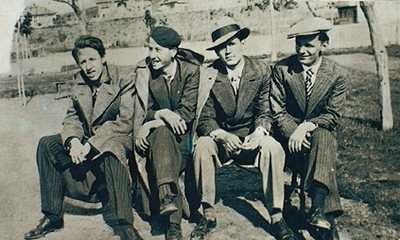 Özellİklerİ
Türk şiirinde  o güne kadar yer etmiş kalıp ve  anlayışlardan kurtulmak gerektiğini savunur ve biçimciliğe, duygusallığa karşı çıkıp, söyleyiş güzelliğini esas alır.
Şiirde var olan aşırı duygusallığa, şairaneliğe, basma kalıp söyleyişe başkaldıran şiirlerini Garip adıyla bir kitapta topladılar.
Şiirde her türlü kurala ve önceden belirlenmiş kalıplara karşı çıkıp kuralsızlığı kural edindiler.
Şiirin ölçü, uyak ve dörtlükle ilgisiz olduğunu, özgür yazılması gerektiğini savundular.
Konuşma dilini şiire dahil ettiler.
Şiirde bütün güzelliğini benimsediler.
Şiirin düşünce ve zekadan güç alarak yaşama sevincini anlatması gerektiğini söylediler.
Özellİklerİ
Dilin sanatlardan arındırılmış olarak doğal biçimde kullanılması gerektiğini savundular.
Şiirde toplumsal aksaklıkları eleştirdiler.
Şiirde mizaha yer verdiler.
Şiirde ölçüyü bırakıp serbest şiir yazma yoluna gittiler.
Uyağı şiir için gerekli olmayı çıkardılar.
Her şeyi şiirin konusu haline getirdiler.
Her türlü sözcüğün şiirde kullanılmasını savundular, böylece gündelik küçük sorunlar, halktan kişiler, sokak şiiri haline girdi.
ORHAN VELİ KANIK
İlk şiirlerini Varlık dergisinde yayımlamıştır.
  Aruzu çok iyi bilen, hece şiirinin özelliklerini kavramış, çocukluk anılarını, aşk, özlem temalarını, uç bir duyarlılığa götüren genç bir şairdir.
  Ahmet Muhip Dıranas, Ahmet Hamdi Tanpınar ve Fransız simgeci şairlerden izler taşıyan ölçü ve uyağın çok iyi kullanıldığı, müzik ögelerinin belirgin olduğu şiirler yazmıştır.
  «Vazgeçemediğim» den başlayarak şiirini değiştirmeye başladı.
ESERLERİ
ŞİİR: Garip, Vazgeçemediğim, Destan Gibi, 
Yenisi, Karşı, Bütün Şiirleri 
DÜZ YAZI: La Fontaine’nin Masalları, Nasrettin Hoca Hikayeleri, Nesir Yazıları, Denize Doğru
Kitabe-i Seng-i Mezar
Hiçbir şeyden çekmedi dünyada Nasırdan çektiği kadar; Hatta çirkin yaratıldığından bile O kadar müteessir değildi; Kundurası vurmadığı zamanlarda Anmazdı ama Allah’ın adını, Günahkar da sayılmazdı. Yazık oldu Süleyman Efendi’ye.Mesele falan değildi öyle,To be or not to be kendisi için;Bir aksam uyudu;Uyanmayıverdi.Aldılar, götürdüler.Yıkandı, namazı kilindi, gömüldü.Duyarlarsa olduğunu alacaklılarHaklarını helal ederler elbet.Alacağına gelince...Alacağı yoktu zaten rahmetlinin.
melİh cevdet anday
İlk şiirlerinde hececilerin biçim ve tema özelliklerini benimsemiştir.
  Şiirlerinde toplumsal gerçekliği inceler. İlk şiirlerindeki romantizmden sıyrılarak duygulardan çok aklın egemenliğine, güzel günlerin özlemine bırakır. 
  Söz oyunlarından arınmış, yalın bir dili vardır. Düz yazılarında ise yoğun bir düşünce, şiirsel, esprili, özlü bir dili vardır.
  Sonraları, felsefeye bile öncülük edebilecek, biçim yönünden kusursuz, anlam yönünden okudukça derinleşen bir şiire ulaşmıştır.
  Fıkra, makale, gezi, roman, tiyatro, çeviri ve şiir yazmıştır.
ESERLERİ
ŞİİR: Garip, Rahatı Kaçan Ağaç, 
Telgrafhane, Yan yana, Kolları Bağlı Odysseus, Göçebe Denizin Üstünde, Teknenin Ölümü, Sözcükler, Ölümsüzlük Ardında Gılgamış, Tanıdık Dünya, Güneşte, Yağmurun Altında, Yalan, Şinanay, Tohum, Tek Başına, Anı
ROMAN:
Zifaftan Önce, Yağmurlu Sokak, Dullar Çıkmazı, Bir Gecede Üç Erkek, Aylaklar, Gizli Emir, İsa'nın Güncesi, Raziye
OYUN: İçerdekiler, Mikadonun Çöpleri, Yarın Başka Koruda, Dikkat Köpek Var, Ölüler Konuşmak İster, Müfettişler, Ölümsüzler
Oktay rİfat horozcu
Başlangıçta yeni bir hava içinde, güçlü aşk şiirleri; toplumcu sanat ilkesinden hareketle halk deyimi ve söyleyişlerinden masal ve tekerlemelerden faydalanarak başarılı taşlamalar, sosyal şiirler yazdı.
  «Perçemli Sokak» adlı kitabıyla birlikte şiir anlayışında büyük değişiklik olmuş ve İkinci Yeni şiirine benzer kapalı şiirler yazmıştır.
  Son şiirlerinde öz ve biçim yoğunlaştırmalarıyla estetik planda yeni ve güçlü bir şiir estetiğe yakalamıştır.
ESERLERİ
ŞİİR: Garip, Yaşayıp Ölmek Aşk ve Avarelik Üstüne Şiirler, Güzelleme, Aşağı Yukarı, Karga ile Tilki, Perçemli Sokak, Aşk Merdiveni, İkilik
ROMAN: Bir Kadının Penceresinden, Danaburnu, Bay Lear 
OYUN: Birtakım İnsanlar, Kadınlar Arasında ya da Fettah Paşalar Atlarla Filler ya da Dirlik Düzenlik, Çil Horoz, Yağmur Sıkıntısı
Perçemli SokakBeyaz mendiller vardı havada Çalgılı gemiler balkonlarda açık saçık Bir kız vardı yok gibi öyle güzel Ne yerde ne gökte belki tuzda Acısında ekmeğin dilim dilim buğusunda Kendine göre evlerin damı çatanası Bacakların şakırtısında akşam akşam Saksılar sedirler tahtaların güvercini Otursa kısa çoraplarını çekse dilenmese Beş çocuk anası el Eciş bücüş maydanoz bahçeleri Düğümlü balıkları bekleyişin Uzun etme iki gözüm biraz da bize uğra Bu lambanın karpuzu benim işte Benim işte bu testi Benim işte  bu soysuz sevdaların musluğu
GARİP DIŞINDA YENİLİĞİ SÜRDÜREN ŞİİR
Garip Hareketinin etkisinin sürdüğü yıllarda şiiri onlar kadar bayağılaştırmak istemeyen, her biri kendine özgü şiir tarzını oluşturmuş olan bazı şairler şiirdeki lirizmi kaybetmeden yeniliği sürdürmüşlerdir.
  
  Kimileri Garip Hareketinin süssüz ve özentisiz dilini benimserken kendi kişiliklerinin yansıtan şiirler yazmış kimileri halk şiiri verilerini yeni toplumsal koşullar içinde değerlendirmeye yönelir.
FazIl Hüsnü DAĞLARCA
Cumhuriyet döneminin önemli şairlerinden olan sanatçı, iç ve dış gerçeklere bakarak, bilinçaltına yönelerek şiire yeni ürperişler getirir.
  «Türkçenin ses bayrağı» olarak isimlendirilmiştir.
  İlk şiirlerinde hece ölçüsünü kullandı, sonraları ise ölçülü, uyaklı, aşık tarzı şiirlere yönelmiştir.
  Kendi şiir çizgisine yönelişi «Çocuk ve Allah» kitabıyla başlamıştır.
  Şiirlerinde devamlı bir arayış içindedir.
  Şiirlerinde insanoğlunun iç ve dış dünyasını, yurt ve dünya insanını çok değişik cepheleriyle işledi.
  Şiir dili en son türetilen Türkçe sözcüklerle doludur.
ESERLERİ
ŞİİR: Havaya Çizilen Dünya, Çocuk ve Allah, Daha, Çakırın Destanı, Taş Devri, Üç Şehitler Destanı, Toprak Ana, Aç Yazı, İstiklal Savaşı- Samsun’dan Ankara’ya, İstiklal Savaşı- İnönüler, Sivaslı Karınca, İstanbul-Fetih Destanı, Anıtkabir, Asu, Delice Böcek, Batı Acısı,  Mevlana’da Olmak (Gezi), Hoo’lar, Özgürlük Alanı, Cezayir Türküsü, Aylam, Türk Olmak, Yedi Memetler, Çanakkale Destanı, Dışarıdan Gazel, Kazmalama, Yeryağ, Vietnam Savaşımız, Kubilay Destanı, Haydi, 19 Mayıs Destanı, Vietnam Körü (destan-oyun), Hiroşima, Malazgirt Ululaması, Kınalı Kuzu Ağıdı, Gazi Mustafa Kemal Atatürk, Horoz, Hollandalı Dörtlükler, Çukurova Koçaklaması, Nötron Bombası, Yunus Emre’de Olmak, Çıplak, İlk Yapıtla 50 Yıl Sonrakiler, Uzaklarda Giyinmek, Dildeki Bilgisayar
Behçet NECATİGİL
Şiirlerinde kendi evinden başlayarak öteki evleri, sokağı, çevreyi, giderek dış dünyayı ve toplumu sorunlarıyla anlatmıştır.
  Hem hece ölçüsüyle hem de serbest ölçüyle yazmıştır. 
  Bazı şiirlerinde uzun dizelerle yeni bir biçem arayışına yönelmiştir. Ancak biçem yenileştirmelerinden dolayı yadırgandığı da olmuştur.
 Sonraki şiirlerinde iç dünyasından yansımalar ve tedirginliklerle lirizmin özgün örnekleri vermiştir. Son şiirlerinde geleneksel Türk şiirinin söyleyiş uygulamalarını denemiştir.
ESERLERİ
ŞİİR: Kapalı Çarşı, Çevre, Evler, Eski Toprak, Arada, Dar Çağ, Yaz Dönemi, Divance, İki Başına Yürümek, En/Cam, Zebra, Kareler Aklar, Sevgilerde, Beyler, Söyleriz, 
DÜZYAZI: Bile/Yazdı, Edebiyatımızda İsimler Sözlüğü, Edebiyatımızda Eserler Sözlüğü 
RADYO OYUNLARI: Yıldızlara Bakmak, Gece Aşevi, Üç Turunçlar, Pencere
Karasevda  Delicesine daha dün Kitaplara düşkündü, Almış yürümüş serserilikte. Akıl bu, evi barkı bırak da sen İğri büğrü sokaklara dal Geceyle birlikte. Bir kız sevmiş yakın zamanda, Bahse lüzum var mı geçmişten? İflah olmaz sanırım, Geçti iş işten!
Cahİt KÜLEBİ
Memleketçi şiirimize yeni bir ses getirmiştir.
  Şiirlerinde derin bir Anadolu sevgisi vardır; İyimser, açık ve gerçekçi bir bakışla Anadolu’ya eğilmiştir. 
  Şiirlerinde temiz bir Türkçe, Karacaoğlan’ı andıran bir içtenlik görülür. 
  Hayale pek yer vermez, gerçekçi bir anlayışla yazmıştır. Onu “gerçekçi – romantik” bir şair olarak niteleyebiliriz.
ESERLERİ
ŞİİR: Atatürk Kurtuluş Savaşında, Yeşeren Otlar, Süt , Türk Mavisi, Sıkıntı ve Umut, Yangın, Bütün Şiirleri, Güz Türküleri, Güzel Yurdum, Zerdali ağacı, Kamyonlar Kavun Taşır, Biz Biliriz Bizim İşlerimizi, Herkesin Bir Derdi Var, Ekin'in Göz Yaşları
ANI: İçi Sevda Dolu Yolculuk 
DÜZ YAZI: Şiir Her Zaman, Ece'nin Günlüğü
MUSTAFA KEMAL
Bir gemi yanaştı Samsun'a sabaha karşı Sel'am durdu kayığı, çaparı, takası Selam durdu tayfası. Bir duman tüterdi bu geminin bacasından, bir duman Duman değildi bu! Memleketin uçup giden kaygılarıydı. Samsun limanına bu gemiden atılan Demir değil! Sarılan anayurda Kemal Paşanın kollarıydı. Selâm vererek Anadolu çocuklarına Çıkarken yüce komutan Karadeniz'in halini bir görmeliydi. Kalkıp ayağa ardı sıra baktı dalgalar Kalktı takalar, İzin verseydi Kemal Paşa Ardından gürleyip giderlerdi Erzurum'a kadar.
Sabahattİn Kudret AKSAL
Şiirlerinde felsefi düşünceye dayanan bir anlayış sergiledi. Bu anlayışla giderek, insan, evren, zaman kavramlarını farklı bir boyutta ele almaya yöneldi.
  Avare insanların günlük yaşamları, aile içindeki sarsıntılar, yakınların ölümü, ihaneti, çocukluğunda ve ilerleyen yaşamında gözlemlediği olaylar hikayelerinin konularını oluşturur. 
  Hikayeleri Sait Faik’in hikayelerini hatırlatır.
ESERLERİ
ŞİİR: Şarkılı Kahve, Gün Işığı, Duru Gök, Elinle, Eşik, Çizgi, Zamanlar, Bir Zaman Düşü, Buluşma, Batık Kent, Bir Gün İstanbul, Bir Resimde Atatürk,ÖYKÜ :Gazoz Ağacı, Yaralı Hayvan
OYUN: Evin Üstündeki Bulut, Şakacı, Bir Odada Üç Ayna, Tersine Dönen Şemsiye, Kahvede Şenlik Var, Kral Üşümesi, Bay Hiç - Sonsuzluk Kitabevi, DENEME: Geçmişle Gelecek, Önemli Adam
DENİZE KARŞIAdam oturmuş denize karşıElinde oltası yıldız tutarÇeker çıkarır bir gecedenÇeker çıkarır tadına bakarArdında ışık içinde çarşıBir kız geçer arkadaki yoldanBir eda bir çalım akça pakçaağzı yüzü bir delice türküVurur kokusu uzaklaştıkçaÖyle bir dişi ki beter gerçektenDalmış gitmiş işine berikiVız gelir çarsı türkü vız gelirÇocuksu bir bakış gözlerindeBir başına rıhtımda otururNe geçer içinden bilinmez ki.
salah bİrsel
İroniye ve zekaya dayanan, şairanelikten uzak, halk şiiri havasıyla, kendine özgü bir söyleyişle şiirler yazdı.
  Şiirlerini argoya mal olmuş, çoğu unutulmuş bir dille yazdı.
  Şiirlerinde olduğu gibi denemelerinde de yergici yaklaşımını, alaycı ve ironik üslubunu devam ettirmiştir.
ESERLERİ
ŞİİR: Dünya İşleri, Hacivat’ın karısı, Ases, Kikirikname, Haydar Haydar, Köçekçeler, Bütün Şiirleri, Varduman, Yalelli, İnce Donanma, Rumba da Rumba, Yaşama Sevinci, Çarleston, Baş ve Ayak, Sevdim Seni Ey İnsan 
DENEME, ELEŞTİRİ, GÜNLÜK: Şiirin İlkeleri, Günlük, Sev Beni Sev, Kendimle Konuşmalar, Şiir ve Cinayet, Kahveler Kitabı, A Beyoğlu Vah Beyoğlu, Kuşları Örtünmek, Kurutulmuş Felsefe Bahçesi, Boğaziçi Şıngır Mıngır, Halley Kimi Kurtarır, Paf ve Puf, Hacivat Günlüğü, Sergüzeşt-i Nono Bey ve Elmas Boğaziçi, Amerikalı Tolstoy, İstanbul-Paris, Bir Zavallı Sarı At, Yapıştırma Bıyık, Şişedeki Zenci, Asansör, Kediler, Aynalar Günlüğü, Seyirci Sahneye Çıkıyor, Bay Sessizlik, Nezleli Karga, Yaşlılık Günlüğü, Gandhi ya da Hint Kirazının Gölgesinde, Gece Mavisi, Papağanname, Yanlış Parmak 
ROMAN:Dört Köşeli İnsan 
İNCELEME:Fransız Resminde İzlenimcilik, Goethe
Cahİt ZARİFOĞLU
İlk şiirlerinde İkinci Yeni akımının etkileri görülür. 
  Madde-ruh çatışması, «Batı diktasına karşı Doğu protestosu» temalarını işledi. 
  Şiirlerinde dinsel inançları çerçevesinde ele aldığı Anadolu insanlarının acı, umut ve sevgilerini yansıttı. 
  Son şiirlerinde ise İslamcı düşüncedeki insan sevgisi, toplumsal mutluluk anlayışını işledi.
  Çizgi dışı şiiri ve kendine has şiir diliyle ilk bakışta zor anlaşılır ama son derece orijinal şiirler yazdı.
ESERLERİ
ŞİİR: İşaret Çocukları, Yedi Güzel Adam, Menziller, Korku ve Yakarış
HİKAYE: İns
ÇOCUK HİKAYESİ: Serçekuş, Katıraslan, Ağaçkakanlar, Yürekdede ile Padişah, Küçük Şehzade, Motorlu Kuş, Kuşların Dili
ÇOCUK ŞİİRİ: Gülücük,
Ağaç Okul
ROMAN: Savaş Ritimleri, Ana
GÜNLÜK: Yaşamak
DENEME: Bir Değirmendir Bu Dünya, Zengin Hayaller Peşinde
TİYATRO: Sütçü İmam
İşaret Çocukları
Yasin okunan tütsü tüten çarşılardan Geçerdi babam Başında yağmur halkaları Anam yeşil hırkalar görürdü düşünde Daha ilk güzelliğinde Alnını iki dağın arasına germiş Bir devin göğsüne benzer Göğsünden dualar geçermiş Çarşılar ellerinde ekmek iğneleri Cami avlularına açılan Havuz sularına kapılan çocuklar Görmeden güneşin bütün renklerini Götürmezlerdi dükkandaki babalarına Ocaktan akan kaynar yemekleri Nenelerinin koyduğu avuç taslarına
…..
Erdem BEYAZIT
Şiirlerinde aşkı, sevgiyi, güzelliği, gerektiğinde ise kavgayı ele alan Erdem Beyazıt, tok, destana yatkın bir üslup kullanmıştır.
  İnce bir duyarlılıkla ördüğü şiirlerine İslami bir hava yayılmıştır.

ŞİİR: Sebeb Ey, Risaleler, Şiirler
GEZİ: İpek Yolundan Afganistan’a
Hİlmİ YAVUZ
Başlangıçta daha çok İkinci Yeni akımının etkisinde imgeci şiirler yazan sanatçı, sonraki yıllarda gelenekçilikle çağdaş bir bakışı kaynaştıran, biçim ve özün dengelendiği bir düzey sergiledi. 
 İslam mistisizmi, özellikle de tasavvuftan yararlanarak kendine özgü bir sözcük dağarcığı geliştirdi.
ESERLERİ
ŞİİR: Bakış Kuşu, Bedreddin Üzerine Şiirler, Doğu Şiirleri, Yaz Şiirleri, Gizemli Şiirler, Zaman Şiirleri, Söylen Şiirleri, Ayna Şiirleri, Hüzün ki En Çok Yakışandır Bize, Gülün Ustası Yoktur, Erguvan Şiirler, Çöl Şiirleri, Akşam Şiirleri, Yolculuk Şiirleri, Hurufi Şiirler,  Büyü'sün Yaz, 
DENEME-İNCELEME: Felsefe ve Ulusal Kültür, Roman Kavramı ve Türk Romanı, Kültür Üzerine, Yazın Üzerine, Denemeler Karşı Denemeler, Dil'in dili, İstanbul Yazıları, Okuma Notları,  İstanbul'u Dinliyorum, Modernleşme ,Oryantalizm, İslam, Yazın,Dil ve Sanat, İslam ve Sivil Toplum Üzerine Yazılar, İnsanlar, Mekanlar, Yolculuklar,  Özel Hayat'tan Küreselleşmeye, Budalalığın Keşfi, Kara Güneş, Sözün Gücü, Yüzler ve İzler 
ANI : Geçmiş Yaz Defterleri, Ceviz Sandıktaki Anılar, Bulanık Defterler
Attİla İLHAN
Şiire imge zenginliği, yeni bir ses düzeni, coşkulu bir anlatım ve kendisine özgü bir duyarlılık geliştirmiştir. Divan şiirinden de etkilenerek yazdığı şiirleriyle genç şair kuşağını etkilemiştir.
  Şairliğinin yanında romancılığıyla da tanınan sanatçının, farklı dönemlerde yaşayan değişik insanların serüvenlerini, yaşamlarını, sorunlarını öyküleyen romanlarında yönlendirici bir yol izlediği görülür.
  Sinema eleştirmenliği ve senaryo yazarlığı da yapmıştır.
ESERLERİ
ŞİİR: Duvar, Sisler Bulvarı, Yağmur Kaçağı, Ben Sana Mecburum, Bela Çiçeği, Yasak Sevişmek, Tutkunun Günlüğü, Böyle Bir Sevmek, Elde Var Hüzün, Korkunun Krallığı, Ayrılık Sevdaya Dahil 
ROMAN: Sokaktaki Adam, Zenciler Birbirine Benzemez, Kurtlar Sofrası, Bıçağın Ucu, Sırtlan Payı, Yaraya Tuz Basmak, Fena Halde Leman, Dersaadet’te Sabah Ezanları, Haco Hanım Vay, O Karanlıkta Biz 
GEZİ-DENEME-ELEŞTİRİ: Abbas Yolcu, Hangi Sol, Gerçekçilik Savaşı, Hangi Atatürk, Batı’nın Deli Gömleği, İkinci Yeni Savaşı, Sağım Solum Sobe, Yanlış Kadınlar Yanlış Erkekler, Ulusal Kültür Savaşı
BEN SANA MECBURUM
Ben sana mecburum bilemezsin Adını mıh gibi aklımda tutuyorum Büyüdükçe büyüyor gözlerin Ben sana mecburum bilemezsin İçimi seninle ısıtıyorum Ağaçlar sonbahara hazırlanıyor Bu şehir o eski İstanbul mudur? Karanlıkta bulutlar parçalanıyor Sokak lambaları birden yanıyor Kaldırımlarda yağmur kokusu Ben sana mecburum sen yoksun Sevmek kimi zaman rezilce korkudur İnsan bir akşam üstü ansızın yorulur Tutsak ustura ağzında yaşamaktan Kimi zaman ellerini kırar tutkusu Birkaç hayat çıkarır yaşamasından Hangi kapıyı çalsa kimi zaman Arkasında yalnızlığın hınzır uğultusu Fatihte yoksul bir gramafon çalıyor Eski zamanlardan bir Cuma çalıyor Durup köşe başında deliksiz dinlesem Sana kullanılmamış bir gök getirsem Haftalar ellerimde ufalanıyor Ne yapsam ne tutsam nereye gitsem Ben sana mecburum sen yoksun Belki Haziranda mavi benekli çocuksun Ah seni bilmiyor kimseler bilmiyor Bir şilep sızıyor ıssız gözlerinden Belki Yeşilköy'de uçağa biniyorsun Bütün ıslanmışsın tüylerin ürperiyor Belki körsün kırılmışsın telâş içindesin Kötü rüzgâr saçlarını götürüyor Ne vakit bir yaşamak düşünsem Bu kurtlar sofrasında belki zor Ayıpsız fakat ellerimizi kirletmeden Ne vakit bir yaşamak düşünsem Sus deyip adınla başlıyorum İçim sıra kımıldıyor gizli denizlerin Hayır başka türlü olmayacak Ben sana mecburum bilemezsin..
MAVİCİLER
Atilla İlhan’ın 1952 – 1956 yıllarında çıkardığı derginin adı olan “Mavi”nin etrafında toplanan Orhan Duru, Ferit Edgü gibi sanatçıların oluşturduğu bir edebi topluluktur. 
Bu sanatçılar, şairane bir sanat anlayışının temsilcisi olmuşlardır. Daha sonra Mavi dergisi Özdemir Nutku’nun yönetimine geçer ve Atilla İlhan’ın savunduğu toplumsal gerçekçiliğin (sosyal realizm) sözcüsü olur. Dergi, Nisan 1956’da çıkan 36. sayıdan sonra (Son Mavi) kapatılır.
Temsilcileri; Attila İlhan, Ferit Edgü, Orhan Duru, Özdemir Nutku, Yılmaz Gruda, Ahmet Oktay, Demirtaş Ceyhun, Demir Özlü ve Tahsin Yücel’dir.
Garip akımına karşı bir duruş sergilemeleri ve yenilikçi şiiri savunmaları, onları «Garip Dışında Yeniliği Sürdüren Şiir» akımına dâhil eder.
Özellİklerİ
Garip akımına tepki olarak çıkmıştır. 
Bu topluluğun hedefinde Garip Akımı ve Orhan Veli vardır. Garipçilerin savunduğu birçok görüşe karşı çıkmışlardır. 
Özellikle şiirin açık olması gerektiği anlayışı Maviciler tarafından tamamen reddedilmiştir. 
Maviciler şiirin bütünüyle açık olamayacağını, anlam kapalılığının şiiri düzyazıdan ayıran önemli bir faktör olduğu görüşündedirler.
Şiirin basit olamayacağını zengin benzetmeli, içli, derin olması gerektiğini savunmuşlardır.
İKİNCİ YENİ ŞİİRİ
Dergi sayfalarını Garip akımının sıradan kopyaları doldurur. Coşkusuz, cansız, renksiz, bütün gücü üç beş dize içine sıkıştırılan bir espride saklı olan fıkrayı andıran, birbirlerine benzeyen şiirler yazılır. «İkinci Yeni» akımı bu ortamda belirir.
  Söyleyişteki rahatlığın yerine, şiir dilini zorlamayı, anlaşılırlık yerine anlamca kapalılığı, somuta karşılık soyutlamayı getirir. Halk şiirine sırt çevrilir.
  İkinci Yeniciler için şiirde önce biçim gelir.
  İkinci Yeni akımı, kendi içinde biçimsel aşırılıklardan arınarak, yeni imgelere, dize işçiliğine dayanan şiirsel bir yapı kurmayı amaçlayan arayışlarla gelişimini sürdürmüştür.
Ortak özellikleri, dilin alışılmış kalıplarını yıkmak, söz dizimlerini zorlamak ve bozmaktır. Şiiri, her şeyi anlatabilme sanatı olarak görmüşlerdir.
  İmge, hayal gücü ve duyguya ağırlık vermişlerdir.
  «Şiir için şiir» anlayışıyla hareket etmişlerdir.
  Onlara göre anlamlı olmak şiir için önemli değildir. Konuyu ve olayı şiirden atmışlardır.
  Simgecilik, gerçeküstücülük, dadaizm gibi akımlardan etkilendiler.
  Konuları; gerçek hayattan, doğa tasvirlerinden uzak, gerçeküstü konulardır. İkinci Yeni şiiri soyuttur, gerçeküstüdür, şiirleri toplumun bilinçaltıdır.
ÖZELLİKLERİ
Hayal gücüne ve duyguya ağırlık verilmiş, insanın kalabalıklar içinde yalnızlığı, sıkıntıları, çevresiyle uyumsuzluğu gibi konular işlenmiştir.
Semboller ve kapalılık ön plandadır. Sürrealizm temel alınmıştır.
Oldukça karışık cümle yapısı, çok farklı kaynaklardan gelen sözcükler bu akımın dikkat çekici yönlerindendir.
Ahenk ölçü ve uyakla değil, musiki ve anlatım zenginliğiyle sağlanmıştır.
Şiiri öyküleştirecek anlatımlardan kaçınılmıştır.
Şiirin, konuşma dilinden uzak, özgün bir anlatımı olmalıdır.
«Ahlaki değerler, erdem, gerçek» gibi kavramlar şiirin amacı olmamalıdır.
Şiirde amaç, verilmek istenilen duyguyu anlatmaktan ziyade hissettirmektir.
CEMAL SÜREYA
Şiire aruz denemeleriyle başlamıştır.
  İkinci Yeni hareketine katılarak, şiirde anlamsızlığı savunan görüşleri benimsemiştir. Karşı çıktığı geleneğin diri değerlerinden yararlanmıştır.
  Özgün imgeleriyle büyük ilgi çekmiş, en önemlisi de zekayı ince alayın baskısından kurtarmıştır.
  Cinselliği konu edinmiştir.
  Şiirde öyküden kaçınmış; çarpıcı, yoğun imgelerden oluşan şiir yazmıştır.
  Şiirlerinde eleştirel bir ironi öne çıkar.
Şiirlerinde esprili bir dilin izleri görülür.
  Geleneğe karşı olmasına karşın geleneği şiirde en güzel kullanan şairler arasında yer almıştır.
  Kendine özgü söyleyiş biçimi ve şaşırtıcı buluşları, zengin birikimi ile duyarlı, çarpıcı yoğun, diri imgeleriyle, İkinci Yeni şiirinin en başarılı örneklerini vermiştir.
  İkinci Yeni’nin hala yaşıyor olmasında onun dilinin etkisi vardır.
ESERLERİ
ŞİİR: Üvercinka, Göçebe, Beni Öp Sonra Doğur Beni, Sevda Sözleri, Güz Bitiği, Sıcak Nal , Korkarak Vinç
DENEME-ELEŞTİRİ: Şapkam Dolu Çiçekle, Günübirlik, 99 Yüz, Uzat Saçlarını Frigya, Folklor Şiire Düşman, Aydınlık Yazıları/ Paçal, Oluşum’da Cemal Süreya, Papirüs’ten Başyazılar
GÜNLÜK: 999 Gün/ Üstü Kalsın
MEKTUP: Onüç Günün Mektupları
ÇOCUK KİTABI: Aritmetik İyi Kuşlar Pekiyi 
SÖYLEŞİ: Güvercin Curnatası
Sizin Hiç Babanız Öldü mü?
Sizin hiç babanız öldü mü?Benim bir kere öldü kör oldumYıkadılar aldılar götürdülerBabamdan ummazdım bunu kör oldumSiz hiç hamama gittiniz mi?Ben gittim lambanın biri söndüGözümün biri söndü kör oldumTepede bir gökyüzü vardı yuvarlakSöylelemesine maviydi kör oldumTaşlara gelince hamam taşlarınaTaşlar pırıl pırıldı ayna gibiydiTaşlarda yüzümün yarısını gördümBir şey gibiydi bir şey gibi kötüYüzümden ummazdım bunu kör oldumSiz hiç sabunluyken ağladınız mı?
TURGUT UYAR
Ölçülü, uyaklı ilk dönem şiirlerinde daha çok kişisel yaşantısı üzerinde durmuştur. Garip akımının izleri görülür. Daha sonra yoğun imgeler ve simgeci bir söyleyişin etkili etkili olduğu şiirler yazmıştır.
  Sanatını halk şiirinin deyişleri ve divan şiirinin biçimlerinden yararlanarak geliştirmiştir. Büyük kent yaşamını bütün karmaşıklığı ve sarsıntılarıyla anlatan şiirler yazmıştır. Lirik şiirin geleneksel sınırlarını zorlamıştır.
  Şiirle düz yazı arasındaki ayrımı ortadan kaldırmıştır. Son dönem şiirlerinde daha karamsar olmaya başladığı görülür.
Kapalı, soyut bir söyleyişi yeğlemiştir.
ESERLERİ
ŞİİR: Arz-ı Hal, Türkiyem, Dünyanın En Güzel Arabistanı, Tütünler Islak, Her Pazartesi, Divan, Göğe Bakma Durağı,
Toplandılar, Kayayı Delen İncir, Dün Yok mu, Büyük Saat, Sevgim Acıyor,
Kurtarmak Bütün Kaygıları
İNCELEME: Bir Şiirden
Kimsede Görmediğim
Kimsede görmediğim bir şiir Yüzü al ve akşamı aşıyor Eski bir tanrı gibi kendi dininde Uzun süren bir dönemi düşlüyor olmalı İçindeki bir içkinin sıcaklığında Suskunluğu bir başkaldırı olmalı Elleri ayakları sinemalara bulaşmış Romanlara bulaşmış Genel helalara bulaşmışDağları iyi bilmediğinden Denizleri anımsamış olmalı Gözleri o yüzden çırpıntılı Kara başlıklı geçmiş, Sonsuz gelecek Şimdi burda vakit gece ya Bir yerlerde ey gözleri maden Gündüz olmalı Taşın içinde bir gündüz Demirin, ağacın.
edİp cansever
İlk şiirlerinde «Garip Şiiri»nin etkisinde kalmıştır.
  «Yerçekimli Karanfil» adlı kitabı ile kendisine özgü bir şiir evreni kurmuş, İkinci Yeni akımının özgün örneklerini vermiştir.
  «Dize işlevini yitirdi.» gerekçesiyle yeni arayışlara yönelmiş, şiirde tiyatrodan esinlenen diyaloglar kullanmıştır.
  Şiirde düz yazı olanaklarını kullanmaktan çekinmemiştir.
  Şiirde konuşma dilini rahatlığı içinde duygularını dile getirmiştir.
ESERLERİ
ŞİİR: İkindi Üstü, Dirlik Düzenlik, Yerçekimli Karanfil, Umutsuzlar Parkı, Petrol, Nerde Antigone, Tragedyalar, Çağrılmayan Yakup, Kirli Ağustos, Sonrası Kalır, Ben Ruhi Bey Nasılım, Sevda ile Sevgi, Şairin Seyir Defteri, Yeniden, Bezik Oynayan Kadınlar, İlkyaz Şikayetçileri, Oteller Kenti, 
HİKAYE-ROMAN: Gül Dönüyor Avucumda, Şiiri Şiirle Ölçmek
SENİ GÜNLERE BÖLDÜM 
Seni günlere böldüm, seni aylaraDaha yıllara, yüzyıllara böleceğimVe her zaman söyleyeceğim ki beni anlaBöyle eskitilmiş de olsa bu kalbiMinesi çatlamış bir diş gibi durduracağım karşısında.Şiirler söylenir, şiirler biterBiz bu sevdayı neresine sakladıktı sen ona bak daKahverengi avuçlarına mı gözlerininTam oradan mı kahverengi yağan bir aydınlığa.Bütün günler yenileşir her bekleyişteVe bütün dünler, bütün geçmişlerKapını açarsın ki bir de, hiç kimseler yokÇaresiz, benim sana gelişim de hep böyle.Dün akşama doğru turuncu bir bulut geçtiSonra bütün bulutlar hep birden geçtiAnılar, anılar, belki hepsi bir kelime
İlhan berk
Anlamsızlığı savunduğu gerekçesiyle eleştirilince şiirde konuyu tümüyle yok etme deneyine girişmiştir.
  «Şenlikname»de şiiri iyice düz yazıya yaklaştırmıştır. Doğu şiirinin klasik kalıplarını denemiş, beyit ve türkü biçimlerinden yararlanmıştır.
  Necatigil’in deyimiyle  «şiirimizin uç beyi»dir.
  Şiirlerinde cinsellik ve tarih, ana temalar olarak belirdi.
ESERLERİ
ŞİİR: Güneşi Yakanların Selamı, İstanbul Günaydın Yeryüzü, Türkiye Şarkısı, Köroğlu, Galile Denizi, Çivi Yazısı, Otağ, Mısırkalyoniğne, Âşıkane, Taşbaskısı, Şenlikname, Atlas, Kül, İstanbul Kitabı Kitaplar Kitabı, Deniz Eskisi, Delta ve Çocuk, Galata, Güzel Irmak, Pera, Dün Dağlarda Dolaştım Evde Yoktum, Avluya Düşen Gölge, Şeyler Kitabı Ev, Çok Yaşasın Sayılar, Tümceler Geliyorum 
ANLATI: Uzun Bir Adam
ANTOLOJİ: Başlangıcından Bugüne Beyit Mısra Antolojisi, Aşk Elçisi
DİĞER: Şifalı Otlar Kitabı, El Yazılarına Vuruyor Güneş, E. Pound : Seçme Kantolar, Şairin Toprağı
ECE AYHAN
«İkinci Yeni» tanımı yerine «Sivil Şiir»i önerdi ve kullandı.
  Ece Ayhan’a göre şiirin bildiğimiz günlük anlamında gerçekle bir ilgisi, alışverişi yoktur. 
  Şiiri imgelerle yüklüdür ve şiirinin kilit noktası dildir.
  İkinci Yeni akımının en kapalı, en yadırganan şairidir.
  Bazı şiirleri, insanlarla toplumsal düzen arasındaki çatışmayı bütün acılığıyla duyuran unutulmaz başyapıtlar olarak belleklere kazınmıştır.
«Bakışsız Bir Kedi Kara» ve «Ortodokslular», Ece Ayhan’ın özel dilinin yapıtaşları olmuştur.
ESERLERİ
ŞİİR: Kınar Hanım'ın Denizleri, Bakışsız Bir Kedi Kara, Ortodoksluklar, Devlet ve Tabiat, Yort Savul, Zambaklı Padişah, Cok Eski Adıyladir, Çanakkaleli Melâhat’a İki El Mektup ya da Özel Bir Fuhuş Tarihi, Sivil Şiirler, Son Şiirler
Anahtarlar
Çünkü kapılarıgötürüyorlar (öyle yanlış ki)Cam kırıkları üzerindeGülüyor veGülen artık çingene değildirDeğil mi değilBilmem şu uzakta odalarınPancurlarını açmışlarAçmışlar mı açmışlarDenize karşı(deniz yoktur ya)İçerdekiler içerlerdeDışardakiler dışarlarda kalmışlarKalmışlar mı kalmışlarAnahtarları çalan bir çingenedirBir çingene mi bir çingene bireeE
ÜLKÜ TAMER
İlk şiirlerinde çocuk duyarlılığını öne çıkaran bir kimlikle görünmüştür. Bu şiirler, özgür çağrışımların belediği neşeli şiirlerdi.
  İlk şiir kitabı «Soğuk Otların Altında» ile başlayarak İkinci Yeni duyarlılığını yansıtan soyutlamalara yönelik, yoğun ve özgün bir imge anlayışı geliştirmiştir.
  Yalın bir dil kullandığı şiirlerinde giderek toplumsal kaygılar ve düşünce ögeleri ağırlık kazanmıştır.
  Her dönemde kendine özgü olmayı başarmıştır.
ESERLERİ
ŞİİR: Soğuk Otların Altında, Gök Onları Yanıltmaz, Ezra ile Gary, Virgülün Başından Geçenler, İçime Çektiğim Hava Değil Gökyüzüdür, Sıragöller, Seçme Şiirler, Yanardağın Üstündeki Kuş
ÖYKÜ: Alleben Öyküleri, Çocukluğumdaki Bayramlar
ANI: Yaşamak Hatırlamaktır
ANTOLOJİ: Çağdaş Latin Amerika Şiiri Antolojisi
Nefes
Dağın uykusuna, kuşun gözüne,Sabahın sesine, taşıdım seni.Kerem’in yaralı, ince dizine,Irmağın yasına taşıdım seni.Canın içinden, canımı duyan,Canımın içine taşıdım seni.Elma kabuğunda, nar tanesinde,Gizlenen mermere taşıdım seni.Gecenin ördüğü, gün kafesinde,Dolaşan kedere taşıdım seni.Canın içinden, canımı duyan,Canımın içine taşıdım seni.Arının yazına, kışın otuna,Yaprağın güzüne taşıdım seni.Yürekten yüreğe mekik dokuyan,Sevginin göçüne taşıdım seni.Canın içinden, canımı duyan,Canımın içine taşıdım seni.
SEZAİ KARAKOÇ
Şiirlerinde önceleri II. Dünya Savaşı sonunda Avrupa’da görülen şiir akımlarının izleri görülür.
  İkinci Yeni şairleri ile aynı dönemde ve aynı yayım organlarında şiir yayımlamaya başlamış olması ile bu akımın şairlerinden sayılmıştır.
  Oysa şiirsel duyarlığa verdiği önem dolayısıyla daha o zaman bu şairlerinden ayrı bir yol izlemektedir.
  Bu dönem şiirlerinde anne, sevgi, çocuk, ölüm vb. kavram ve belirgin bazı hayaller çerçevesinde toplanır.
İkinci Yeni şiir anlayışı geleneğe, İslam düşüncesine bağlayan şairdir.
  Türk şiirini metafizik bir esasa oturturken bunu modern şiirin diliyle yapmıştır.
  Batı edebiyatını da iyi incelemiş bir şairdir.
  Modern sanattaki soyutlamanın İslam anlayışına uygun olduğu düşüncesindedir ve şiirlerini bu yönde geliştirmiştir.
  Karakoç, geleneksel şiire de yaklaşır ancak dili farklıdır. O, modern şiirin diliyle şiirlerini yazmıştır.
  Ona göre şair, şiiri soyutlamada bırakırsa eksik bırakmış olur, tamamlaması için şairin tekrar somutlaştırması yani soyutlaştırdığı şeyi tekrar bir bağlama oturtması gerekir.
  Başlangıçta biçime daha fazla önem verirken iyice yakın göründüğü İkinci Yeni’den gittikçe uzaklaşmış, düşünceyi öne almış, düz anlatıma yönelmiştir.
Kar 
Karın yağdığını görünce Kar tutan toprağı anlayacaksın Toprakta bir karış karı görünce Kar içinde yanan karı anlayacaksın Allah kar gibi gökten yağınca Karlar sıcak sıcak saçlarına değince Başını önüne eğince Benim bu şiirimi anlayacaksın Bu adam o adam gelip gider Senin ellerinde rüyam gelip gider Her affın içinde bir intikam gelip gider Bu şiirimi anlayınca beni anlayacaksın Ben bu şiiri yazdım aşık çeşidi Öyle kar yağdı ki elim üşüdü Ruhum seni düşününce ışıdı Her şeyi beni anlayınca anlayacaksın
KöşeSaçlarını kimler için bölük bölük yapmışsın Saçlarını ruhumun evliyalarınca örülen Tarif edilmez güllerin yankısı gözlerin Gözlerin kaç kişinin gözlerinde gezinir Sen kaç köşeli yıldızsın Fabrika dumanlarında resmin Kirli ve temiz haritaları doldurmuşsun Hâtırasız ve geleceksiz bir iç deniz gibi Aşka veda etmiş topraklarda durmuşsun Benim geçmiş zaman içinde yan gelip yattığıma bakma Ben geleceğin kara gözlü zalimlerindenim Bir tek köşen bile ayrılmamışken bana Var olan ve olacak olan bütün köşelerinin sahibi benim Ben geleceğin kara gözlü zalimlerindenim Sen kaç köşeli yıldızsın 
……….
ESERLERİ
ŞİİR: Hızırla Kırk Saat, Taha'nın Kitabı/Gül Muştusu, Körfez/Şahdamar/Sesler, Zamana Adanmış Sözler, Ayinler /Çeşmeler, Leylâ ile Mecnun, Ateş Dansı, Alın Yazısı Saati, Monna Rosa, Karayılan,
DENEME: Medeniyetin Rüyası Rüyanın Medeniyeti Şiir,Dişimizin Zarı.........,Eğik Ehramlar
DÜŞÜNCE: Ruhun Dirilişi, Kıyamet Aşısı, Çağ ve İlham, İnsanlığın Dirilişi, Diriliş Neslinin Âmentüsü, Yitik Cennet, Makamda, İslâmın Dirilişi, Gündönümü, Diriliş Muştusu, İslâm, İslâm Toplumunun Ekonomik Strüktürü, Düşünceler, Dirilişin Çevresinde, Fizikötesi Açısından Ufuklar ve Daha Ötesi, Yapı Taşları ve Kaderimizin Çağrısı, Unutuş ve Hatırlayış, Varolma Savaşı, Çağdaş Batı Düşüncesinden, Çıkış Yolu 
İNCELEME: Yunus Emre, Mehmed Âkif, Mevlâna
PİYES: Piyesler, Armağan
HİKAYE: Meydan Ortaya Çıktığında, Portreler
GÜNLÜK YAZILAR: Farklar,Sütun,Sûr, Gün Saati,Gür
RÖPORTAJ: Tarihin Yol Ağzında
ARİF DAMAR
Toplumsal içeriği yoğun, dilde ve biçimde dikkatli, titiz şiirleriyle tanınmıştır. Sonraları İkinci Yeni şairlerinin yanında, imgeye ağırlık veren şiirler yazmıştır.

ŞİİR: Günden Güne, İstanbul Bulutu, Kedi Aklı, Seslerin Ayak Sesleri, Alıcı Kuşu Kardeşliğin, Ölüm Yok ki, Ay Ayakta Değildi, Acı Ertelenirken, Yoksulduk Dünyayı Sevdik, Alıcı Kuşu Kardeşliğin, Ay Kar Toplamaz ki, Eski Yağmurları Dinliyordum
İKİNCİ YENİ SONRASI TOPLUMCU ŞİİR
Toplumcu şairlerin en önemli özelliği, şiiri, siyasete ve topluma hizmet aracı olarak görmek, siyasetin ve toplumun sözcüsü olarak görmektir.
  Toplumcu şiir, toplumsal ve evrensel sorunları dile getirir, bu sorunlar karşısında durur ve onlarla mücadele içine girer.
  Marksist düşünceden yararlanan ve kurulu düzenle çatışarak kendisini geliştirmeye, büyütmeye çalışan bu dönem şiiri, şiirin genel ilkelerini göz önünde tutmadığı için ihtilalle birlikte çok çabuk tükenir. Marksist görüş, daha çok ideolojik içeriği öne çıkardığından şiirin biçimine ait ana sorunları üzerinde durulmaz.
ÖZELLİKLERİ
Sanata, estetik kaygılardan çok, ideolojik ve düşünsel işlev doğrultusunda yaklaşılmıştır.
Yerleşik düzen eleştirilmiş; sınıf anlayışı, halk ve işçi sınıfı, kadın, kadın hakları, kentleşme, kentleşme sorunları temaları işlenmiştir.
Şiir dili ve söyleyişinde aşırılıklardan kaçınılarak uzak çağrışımlara yer verilmemiş; açık bir anlatıma başvurulmuştur.
«Ümit, geleceğe inanç, direnme vb.» temalar işlenir.
Geleneksel söyleyişten yararlanılmaya başlanmıştır.
İSMET ÖZEL
İsmet Özel, 1974’te fikrî ve ruhi bir değişim yaşayarak yazı hayatına İslami düşünce çerçevesinde devam etti.
  Yalnız İslami düşünceye bağlı şiirleri bazı kavramların yer değiştirmesinden öteye geçmez. Belki toplumcu-sosyalist imaj ve simgelerin yerini, İslami simgeler alır.
«Netice-i kelâm, ben ömrümüm hiçbir döneminde solcu olmadım.»
ESERLERİ
ŞİİR: Geceleyin Bir Koşu, Evet İsyan, Cinayetler Kitabı, Celladıma Gülümserken, Erbain, Bir Yusuf Masalı, Of Not Being A Jew 
DENEME-SÖYLEŞİ-MEKTUP: Üç Mesele, Şiir Okuma Kılavuzu, Zor Zamanda Konuşmak, Taşları Yemek Yasak, Bakanlar ve Görenler, Faydasız Yazılar, İrtica Elden Gidiyor, Surat Asmak Hakkımız, Tehdit Değil Teklif, Waldo Sen Neden Burada Değilsin?, Sorulunca Söylenen, Cuma Mektupları, Tahrir Vazifeleri, Neyi Kaybettiğini Hatırla, Ve'l-Asr, Bilinç Bile İlginç, Genç Bir Şairden Genç Bir Şaire Mektuplar, Tavşanın Randevusu, Kırk Hadis, Henry Sen Neden Buradasın?, Kalın Türk, Çenebazlık,
Bir Yusuf Masalı
başkalarının aşkıyla başlıyor hayatımız bakıp başkasının başkayla kurduğu bağlantıya aşka dair diyoruz ilk anı bu olmalı ilk önce damarlarımızda duyuyor çağıltısını uzak iklimlerin kokusu gitmediğimiz şehirlerin önceden bir baş dönmesiyle kabarıyor hafızamızda sonra ayrılıklar düşüne dalıyoruz bize ait olan ne kadar uzakta!
ataol behramoğlu
Gençlik dönemi şiirlerini Orhan Veli, Attila İlhan ve İkinci Yeni şiirinin etkisinde yazdı.
  Toplumcu gerçekçi şiir ilkelerine yöneldi, şiirini yeni biçim ve tema arayışlarıyla besledi.
  II. Yeni şairlerini sınıf kavgalı şiir yazmadıkları için eleştirdi.
  Şiirlerini günlük konuşma diliyle, yalın bir anlatımla yazmıştır.
ESERLERİ
ŞİİR: Bir Ermeni General, Bir Gün Mutlaka, Yolculuk Özlem Cesaret ve Kavga Şiirleri, Ne Yağmur... Ne Şiirler..., Kuşatmada, Mustafa Suphi Destanı, Dörtlükler, İyi Bir Yurttaş Aranıyor, Türkiye Üzgün Yurdum, Güzel Yurdum, Kızıma Mektuplar, Eski Nisan, Bebeklerin Ulusu Yok, Sevgilimsin, Aşk İki Kişiliktir, Yeni Aşka Gazel, İki Ağıt, Beyaz İpek Gibi Yağdı Kar, Okyanusla İlk Karşılaşma, Hayata Uzun Veda
DENEME-İNCELEME: Yaşayan Bir Şiir, Şiirin Dili-Anadil, Utanıyorum, Mekanik Gözyaşları, Nazım’a Bir Güz Çelengi, İki Ateş Arasında, Kimliğim İnsan, Başka Bir Açı, Gerçeklik Duygusunun Kaybolması, Rus Edebiyatı Yazıları, Rus Edebiyatında Puşkin Gerçekçiliği, Kendin Olmak ya da Olmamak, Yeni Ortaçağın Saldırısı, Biriciktir Aşk, Rus Edebiyatının Öğrettiği, Sivil Darbe, Benim Prens Adalarım
ANI: Aziz Nesinli Anılar 
GEZİ: Başka Gökler Altında, Yurdu Teninde Duymak 
OYUN: Lozan 
MEKTUP: Genç Bir Şairden Genç Bir Şaire Mektuplar Şiirin Kanadında Mektuplar 
ÇOCUK: Yiğitler Yiğiti ve Uçan At Masalı(şiir-masal), Dünya Halk Masalları(çeviri-uyarlama)
süreyya berfe
İlk şiirlerinde İkinci Yeni akımının etkisinde kalarak, soyutlamalara başvurdu.
  Sonradan halk şiirinin yolundan giden yeni bir şiir dili kurma arayışına yöneldi.
  Şiirlerinde, Anadolu’nun köylerinde tanıklık ettiği iç içe gelişmiş olay, durum ve koşulları toplumcu bir bakışla anlattı.

ŞİİR: Gün Ola, Savrulan, Hayat İle Şiir, Ufkun Dışında, Şiir Çalışmaları, Ruhumun, Kalfa, Seçme Şiirler, Nâbiga, Seni Seviyorum
ahmet oktay
İlk dönemlerde halk şiiri etkisinin hissedildiği destansı bir söyleyişle, toplumcu sanatı benimseyen bir şair kişiliğiyle, güncel ve yerel olandan evrensel temalara uzanma çabası içine girdi. 
İlk kitabı «Gölgeleri Kullanmak»ta anonim duyarlılık, toplumsal göndermeler, folklorik ögeler yer aldı.
  Toplumsal gerçekçi anlayış ile İkinci Yeni arasında bir köprü oluşturmaya başladı.
  Mavi hareketi içinde de yer aldı.
ESERLERİ
ŞİİR: Gölgeleri Kullanmak, Her Yüz Bir Öykü Yazar, Dr. Kaligari'nin Dönüşü, Sürgün, Sürdürülen Bir Şarkının Tarihi, Kara Bir Zamana Alınlık, Yol Üstündeki Semender, Ağıtlar ve Övgüler, Bir Sanrı için Gece Müziği, Gözüm Seğirdi Vakitten, Söz Acıda Sınandı, Az Kaldı Kışa, Hayalete Övgü 
ANI: Gizli Çekmece 
GÜNLÜK: Gece Defteri 
OYUN: Kurt Dişi 
İNCELEME-ARAŞTIRMA: Bir Yazı'nın Arayışları, Yazın, İletişim, İdeoloji, Yazılanla Okunan, Toplumcu Gerçekçiliğin Kaynakları, Kültür ve İdeoloji, Toplumsal Değişme ve Basın, Karanfil ve Pranga, Raffaello'nun Direnişi, Zamanı Sorgulamak, Kabul ve Red, Şair ile Kurtarıcı, Sanat ve Siyaset, Cumhuriyet Dönemi Edebiyat, Türkiye'de Popüler Kültür, Medya ve Hedonizm, Şiddet, Söz, Yaşam, İsrafil'in Sûr'u, Siyasal İslama İtirazlar, Postmodernist Tahayyüle İtirazlar, Şairin Kanı, Romanımıza Ne Oldu?
RefİK DURBAŞ
İkinci Yeni çizgisinde başladığı şiir yaşamı, zamanla toplumcu yönelim kazanmıştır.   
  Kendine özgü dili ve benzetmeleriyle, baştan beri tavrını ve varlığını kesinleştiren, anlam kadar biçime de önem veren şiirler yazmıştır. 
  Çarşıların, işçi kızların, pazar yerlerinin, çay evlerinin dünyasını yansıtan şair olarak tanınmıştır.
  Şiirinde günlük konuşma dili içine ustaca serpiştirilmiş eski sözcükler de kullanmıştır.
ESERLERİ
ŞİİR: Kuş Tufanı, Hücremde Ayışığı, Çırak Aranıyor, İkinci Baskı, Çaylar Şirketten, 
Denizler Sincabı, Kırmızı Kanatlı Kartal, Nereye Uçar Gökyüzü, Siyah Bir Acıda, 
Bir Umuttan Bir Sevinçten, Yeni Bir Defter-Şiirler-Meçhul Bir Aşk, Adresi Uçurum, Geçti mi Geçen Günler, Menzil, Kimse Hatırlamıyor, Nereye Uçar Gökyüzü, İki Sevda Arasında Kara Sevda, Tilki Tilki Saat Kaç, Düşler Şairi, İstanbul Hatırası 
RÖPORTAJ: Ahmet Arif Anlatıyor: Kalbim Dinamit Kuyusu 
İNCELEME: Şair Cezaevi Kapısında, Galata Köprüsü, İlhami Bekir'den Mektup Var, Anılarımın Kardeşi İzmir 
DENEME: Yazılmaz Bir İstanbul, İki Sevda Arasında Karasevda, Yasemin ve Martı 
ANTOLOJİ: Türk Yazınında Cezaevi Şiirleri, Öykülerle İstanbul
NİHAT BEHRAM
İlk şiirlerini İsmet Özel, Ataol Behramoğlu ve İkinci Yeni akımı etkisinde yazdı. Bu etkilenmelere rağmen kendi kuşağının toplumsal ve psikolojik durumunu yansıttı.
  İlk kitabından itibaren yüksek ve etkili sesi, yaşama duyarlı tavrıyla acılı bir lirizm, doğa betimlemelerindeki titizliğiyle dikkat çekti. 12 Eylül döneminde Bakanlar Kurulu kararıyla T.C. vatandaşlığından çıkarıldı. 
  Şiirlerinde doğanın yeri ve sözcük dağarcığının zenginliği dikkat çekicidir.
ESERLERİ
ŞİİR: Hayatımız Üstüne Şiirler, Fırtınayla Borayla Denenmiş Arkadaşlıklar, Dövüşe Dövüşe Yürünecek, Hayatı Tutuşturan Acılar, Irmak Boylarında Turaç Seslerinde, Savrulmuş Bir Ömrün Günlerinde, Ay Işığı Yana Yana, Yine de Gülümseyerek, Cenk Çeşitlemeleri Kundak, Ölülerimiz, Ayaklanma Çağrısı, Ya Osmanlıya Dönüş Ya Sosyalist Cumhuriyet Mitingi 
ROMAN: Gurbet, Lanetli Ömrün Kırlangıçları, Kız Ali 
ÇOCUK KİTABI: Kuyruğu Zilli Tilki, Göğsü Kınalı Serçe 
ANI: Darağacında Üç Fidan, Ser Verip Sır Vermeyen Bir Yiğit, Yılmaz Güney'le Yasaklı Yıllar
1980 SONRASI ŞİİR
1980 sonrasında çıkan şiir ve edebiyat dergilerinde kendine gösteren birçok yeni şair vardır ve bunların şiir çalışmaları oldukça dağınık bir görünüm sergilemektedirler.
  Dönem, sosyal ve siyasi olarak büyük değişim içinde olduğundan, belirli ve ortak özelliklere sahip yeni bir hareket yoktur. 
  1980 sonrası şiirde tarihi çok eskilere dayanan Türk şiir birikimini yeniden ve bir bütün olarak değerlendirme çabası içine girilir. Bu dönem farklı şiir anlayışlarına sahip şairlerin birlikte yaşadığı bir dönemdir.
ÖZELLİKLERİ
Uzak çağrışımlarla yüklü imgelere değer verilmesi yönüyle İkinci Yeni şiirinin imge anlayışı devam ettirilmiştir.
Bireyci, toplumcu, imgeci, anlatımcı, modernist, gelenekçi diyebileceğimiz farklı anlayışlara uygun örnekler verilmiştir.
Yapı ve söyleyişe, içerikten çok fazla önem verilmiştir.
Kapalı ve karmaşık bir anlatım benimsemişlerdir.
İdeoloji, şiirlerde öncelikli bir öge olarak görülmemiştir.
Şiir, düz yazıya yaklaştırılmıştır.
Olay anlatımına imkan veren temalara yer verilmiştir.
Biçim ve ölçü bakımından halk ve divan şiiri geleneklerine dönüş başlamıştır.
Kültür ve medeniyet tarihimizin konu ve kavramlarına imge düzeyinde göndermeler yapılmıştır.
HAYDAR ERGÜLEN
Şiirlerinde, kendisi «başkasında kendini, kendinde başkasını arayan birey» biçiminde görülür. 
  Aşk, kardeşlik, çocukluk, yaşanmışlıklar gibi konuları çoğunlukla imgeli bir dille işlemiştir. 
  Klasik ve çağdaş şiirimizin birikimlerini bilinle, ustaca özümseyip şiirlerine yansıttı. 
  Gerçeklik ile ironi arasında gidip gelen duygu yoğunluğu yüksek şiirler yazdı.
eserlerİ
ŞİİR: Karşılığını Bulamamış Sorular, Sokak Prensesi, Sırat Şiirleri, Eskiden Terzi, 
Kabareden Emekli Bir Kızkardeş, 40 Şiir ve Bir, Hafıza, Karton Valiz, Ölüm Bir Skandal, 
Keder Gibi Ödünç, Yağmur Cemi, Üzgün Kediler Gazeli, Zarf, Aşk Şiirleri Antolojisi 
DENEME: Haziran Tekrar, Üvey Sokak 
DÜZYAZI: 100 Yazı, Eski Yazı, Azıcık Cihangir, Trenler de Ahşaptır, Sonradan Görme, Şiir Gibi Yalnız, Derdini Anlatamayanlar için Ansiklopedi: Paradosk Diyalektika 
ÇOCUK KİTABI:Nar Alfabesi
HÜSEYİN ATLANSOY
Mistik, metafizikçi yönü ağır basan bir şairdir. Gündelik hayattan yola çıkan, geçmişi, insanlık hallerini, yaşanmışlıkları içinde taşıyan, yaşamın arka planında ne varsa şiirlerinde imgelerle anlatmaya çalışan bir tutum içindedir. Metropol yaşamını ve ilişkilerdeki hızlı değişimi konuşma dilinin imkanlarından faydalanarak ironik bir şekilde işlemiştir.
eserlerİ
ŞİİR: İntihar İlacı, Balkon Çıkmazında Efendilik Tarihi, Şehir Konuşmaları, Karşılama Töreni, Sebepsiz Hüzünler Sultanlığı, Gizleyen Özne, Metropol İnsanları, İyi Günler İlerde Anneanne
Su Uğultusu
Öğleyi hızla geçerek bir ayrılık ikindisine uğruyor zaman. Yaşlı ve yorgun ruhum vedalaşıp uzaklaşıyor gölge ve ışıktan Gülücükler öpüşler sunuyor bana kırık bir kapıdan odama sızan akşam Keklik sekişleri ve ötüşlerle göz kırpımlık bir anda beliren doğrudan. Katlanarak akıyor duru bir su zaman artık hiç bahsetmeyeceğim ben ruhumdan. Bedenim gibidir ruhum da kalabalık önünde soyunmaktan utanan. Öylesine mahcup başını yerden kaldırmayan hayır hayır bahsetmeyeceğim ben ruhumdan.
Sedat umran
Edebiyat dünyasında «trajik ben»in ızdırabını ve eşyanın iç dünyasını yansıtan «Leke» kitabı ile tanınmıştır.


ŞİİR: Meş'aleler, Leke, Gittin Taş Atarak Denizlerime, Kara Işıldak, Parmak Uçlarımdaki Yangın, Sedat Umran'dan Seçmeler, Aynada Gün Doğumu, Akşam Şiirleri, Altın Eşik, Kırık Ayna, Sonsuzluk Atı
İbrahİm zekİ burdurlu
Yeni şiir ile halk şiirinin tekniğini birleştirmeye çalıştı. Şiirlerinde mahalli duyguları, millet ve sanat sevgisini halk şiirini geleneklerinden yararlanarak kendine özgü bir dille terennüm etti.
 Masal, inceleme, araştırma ve antoloji türünde eserler verdi.
eserlerİ
ŞİİR: Toprak İnsanları, Toprağın İçindeki Toprak, Burdur’daki Mahallemiz, Ke­loğlan, Basık Tavan, Bir Köyden Bir İnsan, Lefkoşe, Minnacık Ada, Günay­dın Yavru Kıbrıs, Atatürk’üm, Sev Beni, Açmıyor Mu Kıbrıs’ımın Gülleri?, İzmir’in Mor Atları 
MASAL: Nur Güzeli, Dileği Gerçekleşmeyen Kız, Güllü Pâdişâh, Mavi Pullu Balık, Üç Yumak, Kendi Bir Karış, Sakalı Üç Karış
ANTOLOJİ: Şiirimizde Öğ­retmen, Öğretmen Şâirler Antolojisi, Ata­türk Şiirleri Antolojisi 
DİĞER ESERLERİ: Memiş Can, Anılardan Öyküler, Üç Destan (Köroğlu- Karacoğlan- Oğuz Destanı), Romanlanıyla Reşat Nuri Güntekin
Ümİt Yaşar Oğuzcan
Şiiri bir kelime sanatı olarak gören şair, şiirlerinde aşk, ölüm, çaresizlik, yalnızlık temalarını işledi. 
  Genellikle Faruk Nafiz Çamlıbel duyarlılığında ve aşk, ayrılık, özlem gibi lirik temalar etrafında şekillendirdiği şiirini 1973’te büyük oğlu Vedat’ın ölmesi üzerine, hayatın boşluğu, ölüm ve acı gibi derinliklere, öz ve biçim yoğunlaştırmalarına yöneltti. Aruzla rubailer de yazan Oğuzcan, şiir plakları, şarkı sözleri ve yergileriyle tanındı.
eserlerİ
ŞİİR: İnsanoğlu, Dolmuş, Üstüme Varma İstanbul, Sahibini Arayan Mektuplar, Yeni Dünya Rekoru, Sevenler Ölmez, Çigan Gözler, Ötesi Yok, Hüzün Şarkıları, Bir Gün Anlarsın, Sadrazamın Sol Kulağı, Mihriban'a Şiirleri, Taşlar ve Başlar, Seni Sevmek, İnşallahla Maşallahla, Toprak Olana Kadar, Göbek Davası, Ben Seni Sevdim mi, Halktan Yana, Aşk mıydı O, Önce Sen Sonra Ben, Rubailer, Acılar Denizi, Yalan Bitti, En Eski Yalnızlığımdın Sen Benim, Dikiz Aynası, Oğul koşması, Her Gece Sen, Beşinci Mektup, Milyon Kere Ayten, Bir Başka İstanbul
CUMHURİYET DÖNEMİNDE HALK ŞİİRİ
Cumhuriyet'le birlikte halk kültürüne büyük önem verilmiş, halk müziği ve dili araştırmaları bilimsel bir kimlik kazanmıştır. 
  Geleneksel konuların yanında yeni ve güncel konulara da yer verilmiştir. Şairler, bazı şiirlerinde sosyal sorunlar karşısında halkın bilincini ve halkın bakış açısını yansıtmışlardır. 
  Divan şiiri etkisi ve Arapça-Farsça sözcüklerin kullanımı bu dönemde azalmıştır.
ÖZELLİKLERİ
Halk şairleri usta-çırak ilişkisi içinde yetişmeye devam etmişlerdir.
Saz eşliğinde şiir söyleme geleneğinin takipçisidirler.
Saz çalma geleneğine uymayıp sadece şiir yazan şairler de vardır. 
Bu dönem halk şairleri, şiirlerinde geleneksel konuların yanında güncel konuları da işlemişlerdir.
19. yüzyıl halk şiirine göre Cumhuriyet dönemi halk şiirleri daha sade bir dille söylenmiştir.
Divan şiiri etkisi ve Arapça-Farsça sözcüklerin kullanımı bu dönemde oldukça azalmıştır.
Cumhuriyet döneminde halk şiirinin önemli temsilcileri şunlardır:
AŞIK VEYSEL ŞATIROĞLU
Sivas’ın Şarkışla ilçesinde doğan şair, gözlerini küçük yaşlarda kaybetmiş ve öğrenim görememiştir.
  Şiirlerinde vatan, toprak sevgisi ve aşkı dile getirmiş; onlara, karanlık dünyasından, kendine özgü duyuş ve düşünceler serpmiştir.
 Ahmet Kutsi Tecer tarafından keşfedilmiş, şiirlerini hece ölçüsüyle yazmıştır.
  Şiirlerinde yaşama sevinciyle hüzün, iyimserlikle umutsuzluk iç içedir.
  «Kara Toprak», «Uzun İnce Bir Yoldayım» gibi şiirleriyle oldukça sevilmiştir.
eserlerİ
ŞİİR: Dostlar Beni Hatırlasın,
Deyişler, Sazımdan Sesler
Uzun İnce Bir Yoldayım
Uzun ince bir yoldayımGidiyorum gündüz geceBilmiyorum ne haldeyimGidiyorum gündüz geceDünyaya geldiğim andaYürüdüm aynı zamandaİki kapılı bir handaGidiyorum gündüz geceUykuda dahi yürüyomKalmaya sebeb arıyomGidenleri hep görüyomGidiyorum gündüz gece
Kırk dokuz yıl bu yollardaOvada dağda çöllerdeDüşmüşüm gurbet ellerdeGidiyorum gündüz geceŞaşar Veysel işbu haleGah ağlayan gahi güleYetişmek için menzileGidiyorum gündüz gece
ABDURRAHİM KARAKOÇ
Saz çalmamakla birlikte şiirlerini halk şiiri gelenekleri doğrultusunda yazmıştır.
  Küçük yaşlarda şiire merak sarmış, ilk yazdığı şiirleri beğenmeyip yakmıştır.
  Politik taşlamalarıyla tanınan şair, “Mihriban” adlı şiiriyle geniş kesimler tarafından sevilmiştir.
  Mücadeleci şiirlerinin çokluğu yaşadığı dönemin şartlarından kaynaklanmaktadır.
eserlerİ
ŞİİR: Hasan’a Mektuplar, Kan Yazısı, Vur Emri, Beşinci Mevsim, Eli Kulakta, Suları Isıtamadım, Dosta Doğru, Akıl Karaya Vurdu, Yasaklı Rüyalar, Parmak İzi, Yağmur Yerden Yağar, Anadolu’da Bahar, Gökçekimi, Gerdanlık
DÜZ YAZI: Çobandan Mektuplar
Tükenmez
Aşk dedin bağrıma soktun bıçağıAkan kanım göl olmadan tükenmezSevda kokan bu yaranın çiçeğiPetek petek bal olmadan tükenmezHasret nedir yarına sor düne sorİnanmazsan dönder aktar gene sorSensiz geçen geceleri bana sorSaatleri yıl olmadan tükenmezGörsem derim biçimini renginiKötü talih yüksek yapar enginiİçimdeki bu sevginin yangını Kemiklerim kül olmadan tükenmez
ÂŞIK MAHSUNİ ŞERİF
Halkın sıkıntılarını toplumcu bir bakış açısıyla anlatmış, güncel siyaseti konu alan politik şiirler ve taşlamalar yazmıştır.
  Bektaşi kültürünün ve Anadolu ezgilerinin dünyaya tanıtılmasında önemli bir yeri vardır.
  Söz ve besteleri sanatçılar tarafından sıklıkla kullanılmıştır.
eserlerİ
ŞİİR: İşte Gidiyorum Çeşm-i Siyahım, Bu Mezarda Bir Garip Var, Dom Dom Kurşunu, Yuh Yuh, Bizden Geriler
İşte Gidiyorum Çeşm-i Siyahımİşte gidiyorum çeşm-i siyahımÖnümüze dağlar sıralansa daSermayem derdimdir servetim ahımKarardıkça bahtım karalansa daHayli dolaşayım yüce dağlardaDost beni bıraktı ah İle zardaÖtmek İstiyorum viran bağlardaAyağıma cennet kiralansa da Bağladım canımı zülfün telineSen beni bıraktın elin dilineGüldün Mahzuni’nin berbat halineMervanın elinde parelense de
ÂŞIK MURAT ÇOBANOĞLU
Âşıklık geleneğinin bir parçası olan türkülü hikâyeler anlatma konusunda oldukça başarılıdır.
  Kendi türkülerinin yanında yetkin türküleri de genç kuşaklara aktarmıştır.
  Kars’ta açtığı, Çobanoğlu Halk Ozanları Kahvesi yörenin aşıklar merkezine dönüşmüştür.
eserlerİ
ŞİİR: Cumhuriyet Destanı, Öğretmen, Dertli Bülbül, Neyine Güvenemem Yalan Dünyanın, Yaradan
Etmedi mi (Neyine Güvenem)

Neyine güvenem yalan dünyanınKerem'i yandırıp kül etmedi miOn bir ay bülbülü ettirdi feryatGül için bülbülü lal etmedi miBülbül aşık idi gonca güllereArzusun söylerdi esen yellereMecnun Leyla için düştü çöllereFerhat'a dağları yol etmedi miÇobanoğlu yaram döndü çıbanaKurduğum bağlarım oldu viraneKardeşi Yusuf'u attı zindanaKaderi Mısır'da kul etmedi mi
ÂŞIK ŞEREF TAŞLIOVA
Günümüz saz şiirinin önde gelen temsilcilerindendir.
  Kars Radyosu bünyesinde 10 yıl süreyle aşıklara ilişkin ilişkin programlar hazırlayıp sunmuştur.
  1000’den fazla şiiri bulunan ozan; Azeri, Fars ve Anadolu kültürüyle yoğrulmuş bilgi birikimiyle önemli bir kaynak ve değerlerimizden biridir.
  Şiirlerinde aşk, hasret, tabiat ve sosyal konuları işlemiştir.
eserlerİ
ŞİİR: Ben Bir Şeyda Bülbül, Güzel Görünür, Gönül Bahçesi
Gel
Bir mektup göndermiş vefalı yarimBoz bulanık seller durulanda gelGünbegün artıyor gamım efkarımGökteki ay yeni görülende gelGurbete gidenler döndü köyüneAnlatırlar hep övüne övüneKırk gün kaldı telli kızın toyunaDavullar zurnalar vurulanda gelYedi yıldır sensiz geçirdim yazıÇoğu gitti kaldı ömrümün azıMeleşir koyunlar peşinde kuzuArılar çiçeğe sarılanda gel
……
ÂŞIK FEYMANİ
Şiirlerinde tasavvufi deyişlere yer veren şair, atışma alanında büyük başarı göstermiştir.
  Çukurovalı âşıklar arasında büyük saygınlığı vardır.
eserlerİ
ŞİİR:Ahu Gözlüm, Barışmam, Anadolum, Mevlana, Elveda, Bugün Bayramdır
Gam Kasavet
Gam kasavet bugün başa derildiGördüm gül yüzlümü gene ağlıyorNedir hali bilmem nedir efkarıSinesini ah çekerek dağlıyorKaderim böyleymiş talihim karaYüreğime açtı dermansız yaraNazar mı değdi de Mihriban yareAlı çözüp karaları bağlıyorKirpikleri ıslak gözleri nemliHasretlik elinden gönlü elemliBakıyor uzağa yar gamlı gamlıSular gibi enginlere çağlıyorBu dert ağır geldi Çoban Osman’aTalihime uymaz devri zamanaBaşım alıp gidem bilmem ne yanaGitme diye yar yolundan eğliyor
HİSARCILAR
Hisarcıların bildirisi:
Sanatçının dili yaşayan dil olmalıdır. Aksi takdirde, ister eski, ister yeni olsun, ölü kelimelerden doğan her eser yeni eser yeni nesilleri birbirinden ayırır. Türk sanatına ve kültürüne olumlu katkıda bulunamaz.
Sanatçı bağımsız olmalıdır. Zira onun eseri, siyasi sistemlerin de ekonomik doktrinlerin de propaganda aracı değildir.
Sanatçı milli olmalıdır. Çünkü kendi milletinden kopmuş bir sanatın milletlerarası bir değer kazanması beklenemez.
Sanatta yenilik asıldır. Ne var ki, bu yenilik arayışı eskinin ret ve inkarı şeklinde yorumlanmamalıdır. Dünden kuvvet alarak yarın da kolay eskimeyecek bir yenilik anlayışı ilke edinilmiş; mutlaka serbest şekilli şiir yazmak, şiiri nesre ve hikayeye yaklaştırmak, heceyi ve aruzu ölü vezinler olarak görmek gibi ısrarcı yaklaşımların doğru olmadığı savunulmuştur.
ÖZELLİKLERİ
Kendilerini Toplumcu Gerçekçiler, Birinci Yeniciler, Maviciler, İkinci Yeniciler gibi topluluklara karşı Türk şiirini ve dilini koruyan bir kale olarak görmüşlerdir.
Ölçü konusunda bir dayatmaya karşı olmuşlar, şiir olarak kalabildiği müddetçe aruzu da, heceyi de, serbest şiiri de kabul ettiklerini belirtmişlerdir.
Hisarcılar, içerik özellikleri yönüyle de şiirin konusunun sınırlandırılamayacağını, şiir feda edilmemek şartıyla her konunun şiirde işlenebileceğini savunmuşlardır.
Hisarcılara göre şiir dilinde yenilik; şiiri ölü kelimelerden ve terkiplerden kurtarıp sadeleştirmekle, dili basitliğe düşürmeden yaşayan halk diline göre geliştirmekle mümkündür.
mehmet çInarlI
Geleneğe bağlı kalmanın ve edebiyatta manevi yönelişin gerekliliğini savunan Çınarlı, eserlerinde güzelin, tabiiliğin, milli değerlerin ve sağduyunun sözcülüğünü yapmış; edebiyat, şiir ve dil zevki bakımından eski ile yeni arasında bir köprü görevi üstlenmiştir. Şiirde genellikle aruzu kullanmıştır.
eserlerİ
ŞİİR: Güneş Rengi Kadehlerle, Gerçek Hayali Aştı, Bir Yeni Dünya Kurmuşum, 
DENEME: Halkımız ve Sanatımız, Söylemek Yaraşır, Sanatçı Dostlarım, Mısralarda Gezinti
ANI: Zaman Perdesi, Altmış Yılın Hikayesi
Alın YazısıDoğduğumuz memleket bütün taştı, çakıldı;Sert yoğrulmuş mayamız bizi dik başlı kıldı.
Dağ zirveleri gibi yücelikler diledik,Bataklık kuşlarının bizden gözleri yıldı.
Yalana baş sallayıp susmasını bilmedik,Huysuz, geçimsiz diye şöhretimiz yayıldı.
Ne görevi bırakıp çıkar sağladık, ne deDeğerimiz bilindi, çabamız anlaşıldı.
Bir çölde yapayalnız eriyip gitmedeyiz,Sevildik yasaklandı, sevdik günah sayıldı.
Munİs Faİk Ozansoy
Deneme, eleştiri, çeviri ve oyun türlerinde de yazmakla beraber şairlik yönü öne çıktı.
  Bir duygu şairi olarak, Yahya Kemal ve Ahmet Hamdi Tanpınar’daki şiir zevkini yakalamaya çalıştı.

ŞİİR: Büyük Mabedin Eşiğinde, Hayâl Ettiğim Gibi, Yakarış, Bir Daha, Zaman Saati, Yakınma, Kaybolan Dünyâ
DENEME: Düşündüğüm Gibi MANZUM TRAJEDİ: Medea
İLHAN GEÇER
Romantik bir şair olan İlhan Geçer, aşk, ayrılık, yalnızlık, hüzün ve ulusal duyguları yansıtan şiirleriyle tanındı.
  Onun şiirlerinde ölüm acısı yerine yaşama sevinci, karamsarlık yerine mutluluk duygusu öne çıkar.
  Öz şiiri her şeyin üstünde tutan şairin şiirlerinin çoğu bestelendi ve sevilen şarkılar olarak halkın diline yerleşti.
eserlerİ
ŞİİR: Büyüyen Eller, Belki, Bir Bulut Geçti, Yeşil, Hüzzam Beste, Özlem Rıhtımı
BİYOGRAFİ: Ömer Bedrettin Uşaklı, Cahit Sıtkı Tarancı
ÇOCUK KİTAPLARI: Topal Arkadaş, Yandım Ali, Sakarca, Sarı Köpek, Dünya Güzeli, Saka Kuşları
BELKİ 
Gurbet gurbet öten tren sesi 
Ve son kampanayla başlayan özlemin 
Unutacaksın bu şehrin garip gecelerini 
Yıldızlarına uzanmayacak ellerin 
Yollar sana sevinç bana hüzün verecek 
Boynu bükük döneceğim odama 
'Unut beni' diyordun ayrılırken 
Unutmak kolay değil ama 
Düşün bu şehrin garip gecelerini 
Düşün yalnızlıklar içinde beni 
Hani bir resmin kalmıştı bende 
Onu olsun yalnız bırakma emi 
Bilinmez dünya hali bu 
Zamanla değişebilir insan 
Belki dönersin bir akşam vakti 
Bulutlarla o uzak diyarlardan
gültekİn samanoğlu
Şiirlerinde seven, duyan bir gönlün, günümüz Türkçesiyle seslenişi vardır. Romantik-gerçekçi bir tutumla aşk, aile, sevgi, çocuk, mutluluk, keder, memleket şiirleri yazdı.
  Hece ölçüsünde yaptığı değişiklerle heceyi yeni bir ahenk unsuru haline dönüştürdü.

ŞİİR: Alacakaranlık, Uzun Vuran Gölge
İNCELEME: Cahit Sıtkı Tarancı, Kemalettin Kamu
mustafa necatİ karaer
Sanat hayatı boyunca Hisar’ın ilkelerine bağlı kaldı, yaşayan Türkçe ve milli kültürle beslenmiş, iç yapısı sağlam şiirler söyledi. Sağlam bir dil yapısına sahip olan Karaer, şiirde bütünlük fikrine ve ahenge dikkat etti.
  Hemen her şiirinde dil-şekil-vezin-ahenk endişesini duyan şair, konuya da önem verdi. Şiirlerinde halk edebiyatı ürünlerindeki şekil ve söyleyişlerden yararlandı. Milli ölçümüz heceyi hem eski şekiller, hem yeni şekiller içinde vermeye çalışırken serbest tarzda başarılı şiirler yazdı.
eserlerİ
ŞİİR: Güvercin Uçurmak, Sevmek Varken, Kerem ile Aslı, Kuşlar ve İnsanlar
İNCELEME: Karacaoğlan Hayatı ve Bütün Şiirleri
DESTAN: Kerem ile Aslı
Sevmek Varken
Sen, sonbaharla gelen düş rüzgarı; İçimde ak güvercin kanatları Gün doğarken Anadan doğma güzelliğinde dal, Upuzun bir düzlükte öyle dörtnal, Kar yağarken Bu çeşmeler hep böyle akmayacak! Bunca tedirginlikler, bunca yasak Sevmek varken?
yavuz bülent bakİler
Şiirlerinde, Anadolu’ya, Anadolu insanına eğildi, onların sorunlarını, acılarını, özlemlerini yapıcı bir tavırla yansıttı. Doğal ve sade bir dili, açık ve akıcı bir üslubu vardır. Manevi değerleri savunan Yavuz Bülent, eserlerini milli ve manevi değerlere bağlı kalarak oluşturdu. Türklere, İslam’a ve Anadolu’ya dönük sevgi ve düşüncelerini şiirlerinde kaynaştırdı. Geleneksel şiirimizin öz ve şekil özelliklerini kendi şiir potasında eriterek kişiliğini bulan sanatçının şiirlerinde doğal bir lirizm, milli bir coşku ve mistik bir hava vardır.
eserlerİ
ŞİİR: Yalnızlık, Duvak, Seninle, 
Harman, Bir Gün Baksam Ki Gelmişsin,
Sen Sen Sen
GEZİ NOTLARI: Üsküp’ten Kosova’ya, Türkistan Türkistan
İNCELEME: Şiirimizde Ana, Tabuları Yıkmak, Sivas'a Şiir, Âşık Veysel, Elçibey, Mehmet Akif'te Çağdaş Türkiye İdeali, Sözün Doğrusu, Sevgi Mektupları, Gidenlerin Ardından, Arif Nihat Asya İhtişamı
Türkiyem, Anayurdum, Sebebim, Çarem!
Ben, kağnılarla yaylılarla büyüdüm geldim Çocuk yüreğimi yakan türküler dinleye dinleye. Mahzun kağnılarla, nazlı yaylılarınla Ve tozlu yollarınla sevdim seni Türkiye! O tezek topladığım kırlar, yaylalar... Başına oturduğum, yemek yediğim atandır. Türkiye'm, anayurdum, sebebim, çarem... Taşına toprağına vurgunluğum bundandır... Akşam karanlığıyla başlardı kurbağalar Susar gökyüzü kadar, dinlerdim biteviye. Gecemi besteleyen cırcır böceklerinle. Kurbağa seslerinle sevdim seni Türkiye!
sevİNÇ ÇOKUM
Hikayelerinde İstanbul’un gelenekçi semtlerinin sosyal yapısından kesitler verdi; yalnızlığı ve dayanışmayı işledi. Ruh tahlilleriyle kahramanlarının duygularını akıcı ve dokunaklı bir dille ortaya koydu. Yazar, hikayeden sonra romana yöneldi, sosyal ve tarihi romanlar yazdı. Romanlarında sosyal konuların yanında tarihi konulara da ağırlık verdi. Türk kimliğinin üzerinde durarak esir Türklerin ıstıraplarını anlattı.
eserlerİ
HİKAYE: Eğik Ağaçlar, Bölüşmek, Makine, Derin Yara, Onlardan Kalan, Rozalya Ana, Bir Eski Sokak Sesi, Evlerinin Önü, Beyaz Bir Kıyı, Gece Kuşu Uzun Öter 
ROMAN: Zor, Hilâl Görününce, Karanlığa Direnen Yıldız, Bizim Diyar, Çırpıntılar, Ağustos Başağı, Deli Zamanlar, Gülyüzlüm, Gece Rüzgarları, Tren Burdan Geçmiyor 
DENEME: Güzele Bakan Karınca, Vaktini Bekleyen Tohum 
ŞEHİR KİTAPLARI: Hevenk-Kayıp İstanbul 
SENARYO: Beyaz Sessiz Bir Zambak, Yeniden Doğmak 
RADYOFONİK ESER: Hilâl Görününce, Ağustos Başağı, Nefise Hatun
BEKİR SITKI ERDOĞAN
Türkçenin inceliklerini yansıtan, duygulu, ahenkli şiirleriyle tanındı. Halk şiiri geleneğini günün koşullarıyla bağdaştırarak hece ölçüsüyle, Hisar çizgisinde, milli ve manevi değerleri yansıtan şiirler yazdı. Şiirlerinde bazen aruz veznini de kullandı. Rubai türündeki şiirleri de vardır.

ŞİİR: Bir Yağmur Başladı, Dostlar Başına, Kışlada Bahar, Binbirinci Gece
CUMHURİYET DÖNEMİNDE ÖYKÜ VE ROMAN
MİLLİ EDEBİYAT ZEVK VE ANLAYIŞINI SÜRDÜREN ESERLER
Bu anlayışı sürdüren roman ve öykülerde I. Dünya Savaşı ve Milli Mücadele dönemi, bu dönemden sonra Atatürk İlke ve İnkilapları’nın Anadolu’ya benimsetilmesi ile ilgili konular işlenmiştir. Halkın ve Anadolu insanının yaşam tarzı konu edilmiş, yanlış Batılılaşmanın getirdiği ahlak bozuklukları, geri kalmış halk arasındaki hurafeler, halk-aydın ilişkisi ele alınmıştır. Tanzimat’tan beri eserlerde yer bulan Doğu-Batı çatışması işlenmeye devam etmiştir.
  Yakup Kadri, Halide Edip, Reşat Nuri, Refik Halit, Mithat Cemal Kuntay, Aka Gündüz bu anlayış doğrultusunda eserler kaleme almıştır.
mİthat cemal kuntay
İlk şiirlerinde aruz ölçüsünü kullandı. Kolay söylenmiş gibi görünen şiirleri Mehmet Akif ve Yahya Kemal’in etkilerini taşır. Yazdığı vatanseverlik şiirleri onu Türk edebiyatının en tanınmış destan şairlerinden birisi yapmıştır.
  Ağır bir dille şiirlerini yazan şair, dilini zamanla sadeleştirmiştir. Vatan ve millet sevgisi temalı lirik-epik şiirler ve hiciv türünde şiirler yazmıştır. Aşk temasını hemen hemen hiç işlememiştir. 
  Oyunlarında yalın bir dil kullandı, yurt sevgisi konusunu işledi. Biyografi yazarlığı yönüyle de tanındı. Yakın tarihimize ışık tutan araştırma kitapları yazdı.
eserlerİ
OYUN: Kemal, 28 Kanunuevvel
ANTOLOJİ: Nefaisi Edebiye 
ROMAN: Üç İstanbul 
BİYOGRAFİ: Mehmed Âkif-Hayatı, Seciyesi, Sanatı, İstiklâl Şairi Mehmed Âkif, Namık Kemal :Devrin Olayları ve İnsanları Arasında, İlkler ve Ötekiler, Sarıklı İhtilalci Ali Suavi, Mehmed Âkif: Hayatı, Sanatı, Şiirleri, Seciyesi, Seçme Şiirleri 
ŞİİR: Türk'ün Şehnamesi 
İNCELEME-ARAŞTIRMA: Hitabet ve Münazara Dersleri, İftira-yı Taassub, 
Hitabet Dersleri, Edebiyat Defteri
AKA GÜNDÜZ
Edebiyat-ı Cedide şairleri tarzında şiirler yazarak edebiyat dünyasına girmiştir. Edebi ve mizahi şiirler ve yazılar kaleme almıştır.
  Yapıtlarında imparatorluktan ulusal devlete geçiş dönemini anlatmış; Rumeli’de düşman elinde kalan Türk topraklarının karşısında duyduğu ıstırabı dile getirmiştir.
eserlerİ
ROMAN: Bu Toprağın Kızları, Dikmen Yıldızı, Odun Kokusu, İki Sürgün Arasında, Tank-Tango, Çapkın Kız, Ben Öldürmedim, Onların Romanı, Üç Kızın Hikayesi, Aysel, Çapraz Delikanlı, Aşkın Temizi, Zekeriya Sofrası, Giderayak, Mezar Kazıcılar, Yayla Kızı, Bebek, Bir Şoförün Gizli Defteri, Sansaros, Bir Kızın Masalı, Eğer Aşk ...
HİKAYE: Türk Kalbi, Türkün Kitabı, Kurbağacık, Hayattan Hikayeler, Demirel, Meçhul Asker, Gazinin Gizli Ordusu, Türk Duygusu
ŞİİR: Bozgun.
OYUN: Muhterem Katil, Yarım Türkler, Köy Muallimi, Beyaz Kahraman Yarım Osman, Gazi Çocukları İçin(l-2-3), O Bir Devirdi, Mavi Yıldırım, Aşk ve İstibdat
TOPLUMCU GERÇEKÇİ ESERLER
20. yüzyılın başında edebiyatımızda Hüseyin Rahmi Gürpınar’ın eserlerinde ortaya çıkmaya başlayan toplumu, toplumsal ve gerçek yönleriyle sergileme eğilimi Cumhuriyet’ten sonra Toplumcu Gerçekçilik adı altında bir sanat yolu haline gelmeye başlamıştır.
  Özellikle köy sorunlarını –oldukça abartılı bir biçimde- işleyen sanatçılar çok sayıda öykü, roman, tiyatro, şiir vb. yazmışlardır.
ÖZELLİKLERİ
Ülkemizin ve ulusumuzun bütün sorunlarını, toplumsal bir bakış açısıyla görüp, en uygun ve en yeni estetik biçimler içerisinde yansıtmaya çalışmışlardır.
Yapıtlarında köy hayatını ve köylülerin sorunlarını ele alan toplumcu gerçekçiler, yurt gerçeklerini anlatmak gerektiğini, edebiyatçının böyle sosyal bir sorumluluğu olduğunu savunmuşlardır.
Gündemdeki sosyal olaylara ve toplumsal sorunlara yoğunlaşmışlardır.
Toplumsal gerçekçiler, özellikle şiir, hikaye ve roman türünde başarılı olmuşlardır.
sadrİ ertem
Konularını toplumsal sorunlardan alan; işçilerin yaşamlarını, sömürülmelerini, kapitalizmin rekabetçi döneminin üretim ilişkilerini, bunun sonucunda küçük üreticinin zor duruma düşmesini, sanayileşme sorunlarını, köylüyü, toplumsal dertleri, gelenek ve görenekleri ele alan hikaye ve romanlar yazdı.
  Hikaye ve romanlarında sanayileşme sorunlarına, toplumsal değişimlere, tüccar-köylü, patron-işçi ilişkilerine ve Batı taklitçiliğine eleştirel bir bakışla yaklaştı.
ESERLERİ
Gazetecilikten gelme bir alışkanlıkla, biçim kaygısı gütmeyen yalın bir biçem kullandı. Duygusallıktan, tasvir ve psikolojik derinlikten uzak, tüm gücünü fikirlerden alan, her şeyi sonuç bölümünde söyleyiveren bir anlatımı vardır.

ÖYKÜ: Silindir Şapka Giyen Köylü, Bacayı indir Bacayı Kaldır, Korku, Bay Virgül, Bir Şehrin Ruhu
ROMAN: Çıkrıklar Durunca, Bir Varmış Bir Yokmuş, Düşkünler, Yol Arkadaşları
GEZİ: Ankara-Bükreş, Bir Vagon Penceresinden, Kıyılardan Stepe, 
DENEME-İNCELEME: Modern Avrupa İktisat Tarihi, Politika Felsefesi, Fikir Ve Sanat, Türk İnkılabının Karakteri, Avrupa’nın İskeleti, Propoganda
Sabahattİn  Alİ
İlk şiirlerinde hece ölçüsünü kullanmıştır.
  Şiirle pek ilgilenmemiş, öykü ve romana yönelmiştir.
  Hikayelerinde aydınlar ve kentlilerin Anadolu insanına karşı takındıkları küçümseyici tavrı ele almıştır. Anadolu’daki ezilen, sömürülen insanların acılı hikayelerini dile getirmiştir. Anadolu insanına olan bu yaklaşımıyla edebiyatta yeni bir bakış kazandırmıştır.
ESERLERİ
Onun öykülerine Ömer Seyfettin kuşağının başlattığı geleneksel öykü anlayışının belirgin özellikleri egemendir. Anlatımında soyut ögelere ve tamlamalara çok az rastlanır. Anadolu köy hayatından aldığı acıklı konuları, realist bir tutumla, doğal bir dille, masalsı ve destansı bir havayla yansıtmıştır. Çevre betimlemelerinde ve psikolojik tahlillerinde oldukça başarılı olmuştur. Kişilerin özellikle dış özelliklerini en belirgin çizgilerle belirtmiştir.

ŞİİR: Dağlar ve Rüzgâr, Kurbağanın Serenadı, Öteki Şiirler
ÖYKÜ: Değirmen, Kağnı, Hanende Melek, Ses, Kağnı, Yeni Dünya, Sırça Köşk, Kamyon, Bir Orman Hikayesi
OYUN: Zanaatkarlar 
ROMAN: Kuyucaklı Yusuf, İçimizdeki Şeytan, Kürk Mantolu Madonna
Orhan Kemal
Eserlerinde biçimden çok, olaya ve konuya önem verdi. Öykü ve romanlarında günlük yaşamın değişik görünümlerini ele aldı. Arka sokaklara, toplumun alt katmanlarına, küçük insanların hayatına ışık tuttu. Adana yöresindeki toprak ve fabrika işçilerinin acılı hikayelerini, sanayi bölgelerine inen işçilerin yaşayışlarını, çıkar çatışmalarını, sevgilerini konu aldı. 
  Toplumsal yapıdaki çelişkileri ustaca vurguladı.
  Onun eserlerinde sınıfsal çelişkilerin ortaya çıkardığı kişiler vardır.
  Yalın bir dille, kısa cümlelerle ve özgün bir anlatımla dile getirdi. Eserlerinde diyaloglarla, şive taklitleriyle süslenmiş hızlı bir olay akışı vardır.
ESERLERİ
ÖYKÜ: Duygu, Menevşe, Ekmek Kavgası, Pezevenkler, Sarhoşlar, Çamaşırcının Kızı, 72. Koğuş, Grev, Arka Sokak, Kardeş Payı, Babil Kulesi, Dünya'da Harp Vardı, Mahalle Kavgası, İşsiz, Önce Ekmek, Küçükler ve Büyükler, Yağmur Yüklü Bulutlar, Kırmızı Küpeler, Oyuncu Kadın, Grev, Serseri Milyoner/İki Damla Gözyaşı, Arslan Tomson, İnci’nin Maceraları 
ROMAN: Baba Evi, Avare Yıllar, Murtaza, Cemile, Bereketli Topraklar Üzerinde, Suçlu, Devlet Kuşu,  Vukuat Var, Dünya Evi, Gavurun Kızı, Küçücük, El Kızı, Hanımın Çiftliği Eskici ve Oğulları, Gurbet Kuşları, Sokakların Çocuğu, Kanlı Topraklar, Bir Filiz Vardı, Müfettişler Müfettişi, Yalancı Dünya, Evlerden Biri, Arkadaş Islıkları, Sokaklardan Bir Kız, Üç Kağıtçı, Kötü Yol, Kaçak, Tersine Dünya, Dünya Dönüyor, Neden Böyle 
OYUN: İspinozlar, 72. Koğuş 
ANI: Nazım Hikmet’le Üç buçuk Yıl 
İNCELEME: Senaryo Tekniği ve Senaryoculuğumuzla İlgili Notlar (1963)
Fakİr Baykurt
Yazmaya şiirle başladı. Şiirden sonra öykü ve romana yöneldi.
  Bir «an»ın olayını değil, geniş dönemlerin olaylarını gerçekçi bir bakış açısıyla işledi.
  Romanlarında Türkiye’deki köylü yaşamını halkçı ve devrimci bir bakış açısıyla ele aldı. Eserlerine köylünün bilincini ve bilinçaltındaki isteklerini, tepkilerini, çelişkilerini yansıttı.
  «Yılanların Öcü», 1954 yılında yazdığı, köy hayatını anlatan ilk romanıdır. Karakterler gerçek hayattaki gibi seçilmiş ve köy ağzıyla konuşturulmuştur.
ESERLERİ
ROMAN: Yılanların Öcü, Irazcanın Dirliği, Onuncu Köy, Amerikan Sargısı, Tırpan, Köygöçüren, Keklik, Kara Ahmet Destanı, Yayla, Yüksek Fırınlar, Koca Ren, Yarım Ekmek, Kaplumbağalar 
ÖYKÜ: Çilli, Efendilik Savaşı, Karın Ağrısı, Cüce Muhammet, Anadolu Garajı, On Binlerce Kağnı, Can Parası, İçerdeki Oğul, Sınırdaki Ölü, Gece Vardiyası, Barış Çöreği, Duirsbug Treni, Bizim İnce Kızlar, Dikenli Tel 
TOPLUM VE EĞİTİM YAZILARI: Efkar Tepesi, Şamaroğlanları, Kerem ile Aslı, Kale Kale, Kaplumbağalar 
ÇOCUK KİTAPLARI: Topal Arkadaş, Yandım Ali, Sakarca, Sarı Köpek, Dünya Güzeli, Saka Kuşları 
ŞİİR: Bir Uzun Yol,Dostluğa Akan Şiirler
KEMAL TAHİR
Edebiyat serüvenine şiirle başladı.
  İlk kitaplarında daha çok, köy ve köylü sorunlarına eğilen sanatçı, daha sonra Türk tarihinin olaylarını ele aldı. Romanlarıyla Anadolu insanının yaşamını, sorunlarını, töre ve inançlarını toplumsal-gerçekçi bir bakış açısıyla, yerli dekor ve renkleri ustaca kullanarak sergiledi.
  Konularını Kurtuluş Savaşı’ndan, ağalık sisteminin kurduğu sömürü düzeninden, hapishane yaşamından, köy ve kent sorunlarına uzanan toplumsal psikolojik olaylardan alan romanlarıyla gerçek Anadolu romanını oluşturdu.
ESERLERİ
ROMAN: Sağırdere, Esir Şehrin İnsanları, Körduman, Rahmet Yolları Kesti, Yedi Çınar Yaylası, Köyün Kamburu, Esir Şehrin Mahpusu Bozkırdaki Çekirdek, Kelleci Memet, Yorgun Savaşçı, Devlet Ana, Kurt Kanunu, Büyük Mal, Yol Ayrımı, Namusçular, Karılar Koğuşu, Hür Şehrin İnsanları, Damağacı, Bir Mülkiyet KalesiÖYKÜ: Göl İnsanlarıNOTLAR: Kemal Tahir’in NotlarıMEKTUP: Kemal Tahir’den Fatma İrfan’a  Mektuplar (1979)
yaşar kemal
Eserlerinde Anadolu’yu, Anadolu insanının yaşam biçimini anlattı. Toroslar’ı, Çukurova yöresini tarihsel kökleri, doğası, güncel sorunlarıyla yansıtırken anlatımdaki coşku, betimlemelerindeki renklilikle dikkat çekti.
  Yaşar Kemal’in kişileri; gözlem yoluyla geliştirdiği bağımsız kişilerdir. Bu kişilerin çoğu, öğrenim görmemiş, topraksız, geçim sıkıntısı çeken köylülerdir.
  Kişilerine bir öykü, roman gereci olarak değil, yaşayan, iç dünyası olan insanlar olarak baktı.
  Üsluba çok önem verdi. Dili çok işlevsel kullandı. Eserlerinin anlatımında yılların birikimi olan masal ve efsane dilini çağdaşlaştırarak kullandı.
ESERLERİ
ROMAN: Teneke, Beyaz Mendil, İnce Memed, Namus Düşmanı, Ala Geyik, Ölüm Tarlası, Yılanı Öldürseler, Ortadirek, Demirciler Çarşısı Cinayeti, Yumurcuk Kuşu, Kale Kapısı, Yer Demir Gök Bakır, Üç Anadolu Efsanesi, Ölmez Otu, Ağrı Dağı Efsanesi, Çakırcalı Efe, Yusufçuk Yusuf, Al Gözüm Seyreyle Salih, Kuşlar da Gitti, Deniz Küstü, Hüyükteki Nar Ağacı 
ÖYKÜ: Sarı Sıcak 
RÖPORTAJ: Yanan Ormanlarda Elli Gün, Çukurova Yana Yana, Peri Bacaları, Bir Bulut Kaynıyor, Allahın Askerleri 
FIKRA-DENEME: Taş Çatlasa, Baldaki Tuz, Ağacın Çürüğü 
DERLEME: Ağıtlar 
ÇOCUK KİTABI: Filler Sultanı ile Kırmızı Sakallı Topal Karınca
SAMİM KOCAGÖZ
Öykülerinde köy ve kasaba insanlarının sorunlarını, günlük yaşamlarını ve duygularını güçlü gözlemlerine dayanarak, yalın bir dil ve gerçekçi tutumla yansıtmıştır.
  Romanlarında köy, kasaba ve büyük şehir insanlarıyla karşılaşırız.
  Kişilerini, dönem ve çevre özelliklerinden soyutlamadan zaman ve çevre betimlemeleriyle birlikte vermiştir. Öykülerinde olduğu gibi romanlarında da yalın ve akıcı bir dil kullanmıştır.
  Romanlarında küçük ayrıntılara bile sağlam bir zincirin halkaları gibi örgülenmiştir. Olayların açıklamasını genellikle kişileri konuşturarak vermeye çalışmıştır. Romanlarında ele aldığı kişiler kişilik aşamasına ulaşamadı.
ESERLERİ
ROMAN: İkinci Dünya, Bir Şehri İki Kapısı, Yılan Hikayesi, Onbinlerin Dönüşü,  Kalpaklılar, Doludizgin, Bir Karış Toprak, Bir Çift Öküz, İzmir’in İçinde, Tartışma, Eski Toprak 
ÖYKÜ: Telli Kavak, Sığınak, Cihan Şoförü, Ahmet’in Kuzuları, Yolun Üstündeki Kaya, Yağmurdaki Kız, Alandaki Delikanlı 
DENEME: Roman ve Yazarlık Onuru
FAİK BAYSAL
Eserlerinde çoğu kez kendi duygu, düşünce ve yaşam öyküsü öne çıkmıştır.
  Öykülerinde doğal ve akıcı bir dil, lirik ve destansı bir üslup kullandı.
  Henüz köy-kent kavramlarının edebiyatımızda tartışılmadığı bir ortamda, toplumcu bir bakışla yalın gerçekçilik savının roman ve öyküde nasıl biçim alabileceğini gösterdi.
  Gelenekselle modern arasındaki çizginin önünü açtı, düz yazıda kendine özgü bir dil kurup biçim geliştirerek, farklı bakış açılarının edebiyatı nasıl zenginleştirebiliceğini gösterdi.
ESERLERİ
ŞİİR: İlk Defa, Ayın Ucunda 
ROMAN: Kava­nozdaki Adam, Rezil Dünya,Voli, Drinada Son Gün, 
HİKAYE: Perşembe Adası, Güller Kanıyordu, İlgaz Teyze Öldü
İLK DEFA
ilk defa başım benim bu sabah,ilk defa dünya varmış diyorum,otuz yıldan beri ilk defaişime gitmiyorumotuz yıldan beri ilk defaromatizmalarımdan şikayet etmiyorum.ilk defa gittiğim yer belli,gömleğim beyaz, gönlümde yaz,ilk defa sofular tekkesi sokağı´ndangeçiyorum kelli felli...nüfus kağıdım, adım, sanım,fatih nüfus memuru sefa´da,boy bosum, alın yazımiskenderpaşa camii imamıhacı vefa´da.….
KEMAL BİLBAŞAR
Geleneksel halk hikayeciğimizin dil özelliklerinden yararlanarak hikaye ve romanlar yazdı. Köy ve kasaba yaşayışını folklordan da yararlanarak masalsı bir dille anlattı.
  Öykülerinde Anadolu insanlarının ilişkilerini, yaşamlarını dile getirdi. Tek parti döneminin sorunları, aydın, tüccar, memur arasındaki çatışmaları irdeledi.
  Çok partili sisteme geçildiği yıllarda demokratik ortamın yarattığı çelişkiler üzerinde durdu.
  Romanlarında çağa ayak uyduramayan köylülerin sorunların destansı bir dille işledi.
ESERLERİ
ÖYKÜ: Anadolu'dan Hikayeler, Cevizli Bahçe, Pembe Kurt, Üç Buutlu Hikayeler, Irgatların Öfkesi, Pazarlık, Köyden Kentten 
ROMAN: Denizin Çağırışı, Ay Tutulduğu Gece, Cemo, Memo, 
Yeşil Gölge, Yonca Kız, Başka Olur Ağaların Düğünü, Kölelik Dönemeci, Bedoş, Zühre Ninem
Talİp ApaydIn
Edebiyata şiirle başlayan Apaydın, yoğun bir duygusallıkla toplumcu şiirler yazdı. Daha sonra öykü ve romana yöneldi. Öykü ve romanlarında doğa betimlemeleriyle birlikte insan ilişkilerini de kendi doğallığı içinde ele aldı.
  Eserlerinde köylü daima sömürülmüştür ve sefil durumdadır.
ESERLERİ
ŞİİR: Susuzluk 
ÖYKÜ: Ateş Düşünce, Öte Yandaki Cennet, Koca Taş, O Güzel İnsanlar, Yolun Kıyısındaki Adam, Yangın, Çalgıcı Recep
ROMAN: Sarı Traktör, Yarbükü, Emmioğlu, Ortakçılar, Ferhat ile Şirin, Toprağa Basınca, Define, Yoz Davar, Toz Duman İçinde, Tütün Yorgunu, Kente İndi İdris, Vatan Dediler 
ANI: Bozkırdaki Günler, Karanlığın Kuvveti 
OYUN: Bir Yol  
RADYO OYUNU: Yapılar Yapılırken,Otobüs Yarışı
AZİZ NESİN
Bizdeki eski mizah geleneğini yeni bir bakış açısıyla yansıtarak geliştirmiş ve yaygınlaştırmıştır.
  Gözlem ve izlenimleriyle toplumsal ve bireysel aksamalardan gülmeceye varmıştır. Onun mizahi, içinde bulunduğu toplumun yaşamından doğan gerçekçi bir mizahtır.
  Toplumun hayatında olduğu gibi onun yapıtlarının bir yüzü komedi, bir yüzü trajedidir.
Öykü ve romanlarında Türk toplumunun yaşamını, günlük olayları, toplumsal aksaklıkları en ince ayrıntılarıyla, doğal, açık ve yalın bir dille yansıtmıştır. Eksiklikleri düzeltmeyi ve toplumu bilinçlendirmeyi amaçlamıştır.
  Eserlerinde genellikle toplum ve birey yaşamını uyumsuz duruma düşüren olaylar, yöneticiler, sömürücüler, çıkarcılar, vurguncular, kendini bilmezler, cahiller… yer alır. Alay, eleştiri, yergi, taşlama gibi gülmece unsurlarıyla süslediği anlatımında halk edebiyatının ana ögelerinden sıklıkla yararlanmış, masalımsı bir dünya oluşturmuştur.
ESERLERİ
ÖYKÜ: Parti Kurmak ve Parti Vurmak, Geriye Kalan, İt Kuyruğu, Yedek Parça, Fil Hamdi, Damda Deli Var, Koltuk, Kazan Töreni, Deliler Boşandı, Mahallenin Kısmeti, Ölmüş Eşek, Hangi Parti Kazanacak?, Toros Canavarı, Memleketin Birinde, Havadan Sudan, Bay Düdük, Nazik Alet, Gıdıgıdı, Aferin, Kördöğüşü, Mahmut ile Nigar, Hoptirinam, Gözüne Gözlük, Ah Biz Eşekler, Yüz Liraya Bir Deli, Bir Koltuk Nasıl Devrilir, Biz Adam Olmayız, Yeşil Renkli Namus Gazı, Sosyalizm Geliyor Savulun, İhtilali Nasıl Yaptık, Rıfat Bey Neden Kaşınıyor, Vatan Sağolsun, İnsanlar Uyanıyor, Hayvan Deyip De Geçme, Seyyahatname, Büyük Grev, Benim Delilerim, Yetmiş Yaşım Merhaba, Kalpazanlık Bile Yapılamıyor, Maçinli Kız için Ev, Nah Kalkınırız, Rüyalarım Ziyan Olmasın, Aşkım Dinimdir, Gözünüz Aydın Efendim, Herkesin İşi Gücü Var, Bende Çocuktum, Zübüklüğün Sonu Yok
ROMAN: Kadın Olan Erkek, Gol Kralı, Erkek Sabahat, Saçkıran, Zübük, Şimdiki Çocuklar Harika, Tatlı Betüş, Yaşar Ne Yaşar Ne Yaşamaz, Surnâme, Tek Yol, Bay Düdük,
ESERLERİ
MASAL: Memleketin Birinde, Hoptirinam, Uyusana Tosunum, Aziz Dededen Masallar, La Fontaine'nin Yazamadığı Masal
ANI: Bir Sürgünün Hatıraları, Böyle Gelmiş Böyle Gitmez, Poliste, Salkım Salkım Asılacak Adamlar, Rüyalarım Ziyan Olmasın 
TAŞLAMA: Azizname
FIKRA KİTAPLARI: Nutuk Makinası, Az Gittik Uz Gittik, Merhaba, Suçlanan ve Aklanan Yazılar, Ah Biz Ödlek Aydınlar, Korkudan Korkmak 
GEZİ: Duyduk Duymadık Demeyin, Dünya Kazan Ben Kepçe 
OYUN: Biraz Gelir misiniz, Bir Şey Yap Met, Toros Canavarı, Düdükçülerle Fırçacıların Savaşı, Çiçu, Tut Elimden Rovni, Hadi Öldürsene Canikom, Pırtlatan Bal, Beş Kısa Oyun, Maçinli Kızın Evi, Başarımı Karılarıma Borçluyum 
ŞİİR: Sevgiye On Ölüme Beş kala, Sondan Başa, Bağışla, Kendini Yakalamak, Hoşçakalın, Sivas Acısı, En Uzun Maraton, Kimin Var ki
KONUŞMA: İnsanlar Konuşa Konuşa, Çuvala Doldurulmuş Kediler
DURSUN AKÇAM
Eserlerinde kırsal gerçekliklere ilişkin  gözlemlerini edebi, mizahi bir üslupla anlattı.
  Yetmişli yıllarda yazınsal çalışmalara ağırlık veren sanatçı birçok kez öğretmenlikten açığa alınmış, Anadolu’nun çeşitli yerlerine sürgünlere gönderilmiştir.
ESERLERİ
ÖYKÜ: Maral, Ölü Ekmeği, Taş Çorbası, Köyden İndim Şehire, Kafkas Kızı, Haley, Ataman Ocağı, Generaller Birleşin, Sevdam Ürktü, Öğretmeni Kim Öptü?, Bizim Sevdamız
ROMAN: Kanlıderenin Kurtları, Dağların Sultanı, Ucu Ucuna Yaşam, Kafdağı'nın Ardı
RÖPORTAJ: Analar ve Çocuklar, Doğunun Çilesi, Kan Çiçekleri 
GÜNCE-ANI-GEZİ: Altta Kalanlar
ERDAL ÖZ
Eserlerinde toplum yaşamının, bireylerin iç dünyasına etkilerini duygusal bir üslupla yansıttı.
  12 Mart döneminde hukuk dışı uygulamalarla karşılaşan tutukluların yaşamlarından kesitler verdi. Baskı karşısındaki bireylerin yalnızlığını, direncini, umudunu etkin bir duyarlılıkla işledi.
ESERLERİ
ROMAN: Odalarda, Yaralısın, Deniz Gezmiş Anlatıyor, Gülünün Solduğu Akşam, Defterimde Kuş Sesleri 
ÖYKÜ: Yorgunlar, Kanayan, Havada Kar Sesi Var, Sular Ne Güzelse, Cam Kırıkları 
GEZİ: Ihlamurlar, Allı Turnam 
ÇOCUK KİTAPLARI: Dedem Korkut Öyküleri, Alçacıktan Kar Yağar, Kırmızı Balon, Babam Resim Yaptı
Ercüment Ekrem Talu
Mizahi hikaye ve romanlarıyla tanınmıştır. Romanlarında olduğu gibi, öykülerinde de toplumsal konulara ağırlık vermiştir. Konularını eski İstanbul hayatından aldığı romanları da vardır.
  Yazar, öykülerinde daha çok aileyle ilgili değişik konulara yer vermiştir. Bazı öykülerinde bireysel konulara da yer verir.
  Öykülerinde gülmeceye de yer verir.
ESERLERİ
ÖYKÜ: Teravihten Sonra, Sevgiliye Masallar, Kız Ali, Güldüren Kitap, Meşhedi’nin Hikâyeleri
ROMAN: Evliya-yı Cedid, Asriler, Gün Batarken, Kopuk, Sabir Efendinin Gelini, Kan ve İman, Şevketmeâb, Kundakçı, Meşhedi ile Devrialem, Gemi Arslanı, Meşhedi Aslan Peşinde, Kodaman, Pepeloğlu, Beyaz Şemsiyeli, Bu Gönül Böyle Sevdi, Çömlekoğlu ve Ailesi 
ANI: Dünden Hatıralar
MAHMUT YESARİ
Romanlarında değişik toplum katlarından insanları yaşadıkları çevre ve çalışma koşullarında yansıtmayı amaçladı.
  Yalın dili, kişileştirme gücü, ustaca kurulmuş diyaloglar öne çıkan özelliğidir.
  Mahmut Yesari, toplumsal konularla birlikte duygusallığın ön plana geçtiği, daha çok, hastalığı nedeniyle yakından tanıdığı veremli hastaların acılarını, sevinçlerini duygusal bir gerçeklikle yansıtan yazar olarak görülür.
ESERLERİ
ROMAN: Çoban Yıldızı, Çulluk, Pervin Abla, Kırlangıçlar, Su Sinekleri, Bahçemde Bir Gül Açtı, Tipi Dindi, Yakut Yüzük, Bağrı Yanık Ömer, Geceleyin Sokaklar
OYUN: Tablo, Asri Hülyalar, Bekir'in Rüyası, Ayrı Oda, Çürük Merdiven, Sancağın Şerefi, Sürtük, Telli Turna, Hanife Hanım Hizmetçi Arıyor, Serseri 
HİKAYE: Yakacık Mektupları (hikayeler, 1938),
necatİ cumalI
İnsanların sevgi, sevinç, özlem gibi güncel duygularını ve çağın toplumsal sorunlarını ele alan doğal, yalın, duru anlatımlı, lirik şiirler yazdı.
  Çağdaş Türk Edebiyatının en verimli yazarlarından biri olarak kabul edilen sanatçı, özellikle roman ve öykülerle adını duyurdu.
  Roman ve öykülerinde daha çok, Ege Bölgesi’nin köy ve kasabalarında yaşayan insanların sorunlarını dile getirdi.
  Köyü, köylüyü, onların çaresizliklerini, töresel aksaklıkları süssüz, duru bir dille anlattı.
  Gözlemlerinden ve yer yer gülmeceden yararlanarak oluşturduğu öykü ve romanlarında daha çok, klasik anlatımı kullandı.
ESERLERİ
ÖYKÜ: Yalnız Kadın, Değişik Gözle, Susuz Yaz, Ay Büyürken Uyuyamam, Makedonya 1900, Kente İnen Kaplanlar, Revizyonist, Yakup'un Koyunları, Aylı Bıçak ROMAN: Tütün Zamanı, Yağmurlar ve Topraklar, Acı Tütün, Aşk da Gezer, Üç Minik Serçem, Viran Dağlar 
OYUN: Boş Beşik, Mine, Nalınlar, Derya Gülü, Yaralı Geyik, Dün Neredeydiniz, Vatan Diye Diye, Devetabanı 
ŞİİR: Kızılçullu Yolu, Harbe Gidenin Şarkıları, Mayıs Ayı Notları, Güzel Aydınlık, Denizin Yükselişi, İmbatla Gelen, Güneş Çizgisi, Yağmurlu Deniz, Başaklar Gebe, Ceylan Ağıtı, Ay Güneş, Bozkırda Bir Atlı, Yarasın Beyler, Bütün Şiirleri, Aşklar ve Yalnızlıklar, Kısmeti Kapalı Gençlik
HATIRA: Yeşil Bir At Sırtında 
SENARYO: Bağımsızlı ya da Ölüm (1990)
DENEME: Niçin Aşk, Senin İçin Ey Demokrasi, Etiler Mektubu, Niçin Af?, Şiddet Ruhu, Ulus Olmak
BİREYİN İÇ DÜNYASINI ESAS ALAN ESERLER
Bireyin iç dünyasını anlatan eserlerde ise iç gözlem, psikoloji ve empati esastır. Bireyin iç dünyasını anlatan eserlerde, toplumcu gerçekçilerden farklı olarak insan gerçekliğini toplumsal yönüyle değil; psikolojik yönüyle anlatma gayreti içine girilmiştir. Olaylardan ve insanlardan hareketle bireyin iç dünyasını anlatmışlardır.
  Psikolojik roman ve öyküde yazarın dikkati, bireyin iç dönüşümlerine ve manevi olarak yeniden doğuşuna yönelmiştir. Bu yüzden olay örgüsüne bağlı merak unsuru ikinci planda kalmış bireyin ruh hali ve iç çatışmaları gerçekçi psikolojik tasvirlerle verilmiştir. Bu tür eserlerde bireyin iç dünyası, psikolojik çözümlemesi başarıyla verilir.
  Bireyin iç dünyasını anlatan eserlerde , olay örgüsü insana özgü bir gerçekliği anlatmak üzere düzenlenir. Bu gruptaki yazarlar eserlerinde özellikle iç konuşma, bilinç akımı gibi teknikleri kullanırlar.
ÖZELLİKLERİ
Psikoloji ve psikiyatrideki gelişmelerden yararlanılarak insana özgü gerçeklik ifade edilmeye çalışılır.
Olay örgüsü, insana özgü bir gerçekliği ifade etmek üzere düzenlenir.
Bireyin iç dünyasını esas alan yazarlar, insan gerçekliğini farklı yönlerden an­latma gayreti içine girmişlerdir.
Olaylardan ve insanlardan hareketle bireyin iç dünyası anlatılır.
Dil ve anlatım bakımından seçkinci, mükemmeliyetçi bir anlayış hâkimdir.
Bireyin iç dünyasını esas alan yazarlar, zaman, psikolojik sorunlar, hastalık, bi­reysel bunalım, Doğu-Batı sorunsalı, kaçış, geçmiş-şimdi, birey-toplum, değer yargıları, korku gibi bireysel konuları ele alırlar.
Bu anlayışla yazan yazarlar, gerçeğin insanlar tarafından farklı şekillerde algı­lanacağı düşüncesinden hareket ederler.
ÖZELLİKLERİ
Romanların bir kısmında romanın gelişim çizgisi dıştan içe, yani eşya ve olay­lardan kişilerin iç dünyasına yönelmek biçimindedir.
Yazarlar, kişilerindeki değişimi maddi plandan, çerçeveden, manevi plana doğ­ru çizerler.
Uygarlığın eski dönemlerinden, yaşadığımız za­mana kadar yaratılan yapıtların hemen hiçbirisi, yalnız sanat olsun diye meydana getirilmiş değil­dir. Çünkü hiçbir sanatçı toplumun bünyesinden, özellikle bağlı olduğu sınıfın psikolojisinden uzaklaşamamıştır. Bugüne kadar meydana geti­rilmiş ölmez yapıtların insanlar için belirli bir işle­vi olmuştur. Bu başarı, yaşadığı toplumla bağı ol­mayan, sıradan bir İşlev değil, duyan ve düşü­nen insanların amaçlarının ürünüdür.
PEYAMİ SAFA
Toplumsal değişimlerin yol açtığı bunalımları, ah­lak çöküntülerini, çatışmaları işlediği; olaydan çok ruh çözümlemelerine ağırlık verdiği romanlarıyla tanınmıştır.
  Kendi kendini yetiştirmiş, çağın düşünce akımla­rıyla ilgilenmiş, siyasal sorunlar karşısında tavır almış, bu yüzden Türk basınında derin izler bıra­kan polemiklere girişmiştir.
  Romanlarında psikolojik tahlillere önem verir.
  Üslubu kuvvetli ve eserlerini ören zengin fikir unsurları vardır.
ESERLERİ
ROMAN: Gençliğimiz, Şimşek, Sözde Kızlar, Mahşer, Bir Akşamdı, Süngülerin Gölgesinde, Bir Genç Kız Kalbinin Cürmü, Canan, Dokuzuncu Hariciye Koğuşu, Fatih-Harbiye, Atilla, Bir Tereddüdün Romanı, Matmazel Noraliya’nın Koltuğu, Yalnızız, Biz İnsanlar
ÖYKÜ: Hikâyeler
OYUN: Gün Doğuyor
İNCELEME-DENEME:  Türk İnkılâbına Bakışlar, Büyük Avrupa Anketi, Felsefî Buhran, Millet ve İnsan, Mahutlar, Mistisizm, Nasyonalizm, Sosyalizm, Doğu-Batı Sentezi, Sanat- Edebiyat-Tenkid, Osmanlıca-Türkçe- Uydurmaca, Sosyalizm-Marksizim-Komünizm, Din-İnkılâp-İrtica, Kadın-Aşk-Aile, Yazarlar-Sanatçılar- Meşhurlar, Eğitim-Gençlik-Üniversite, 20. Asır- Avrupa ve Biz
TARIK BUĞRA
Tarık Buğra; tıp, edebiyat, hukuk alanlarındaki öğrenimlerini yarım bırakmıştır; Gazetecilik, yazarlık yapmış bir sanatçımızdır.
  Roman ve öykülerinde toplumumuzun tarihini, ortak değer yargılarını, sorunlarını işlemiştir.
  «Sanat, insanı yüceltmeyi amaçlamalıdır.» görüşüyle yazan sanatçı, olayların ve kişilerin içyüzlerine eğilmiş, psikolojik öğelere yer vermiştir
  Kasaba yaşantısından, orta sınıf insanların ev ve aile ortamlarından kesitler verdiği hikâyelerinde, yoğun, şiirli bir dille aşk, yalnızlık, uyumsuzluk gibi temaları işledi.
ESERLERİ
ROMAN: Siyah Kehribar, Küçük Ağa, Küçük Ağa Ankara’da, İbişin Rüyası, Firavun İmanı, Gençliğim Eyvah, Dönemeçte, Yalnızlar, Yağmur Beklerken, Osmancık,
HİKÂYE: Oğlumuz, Yarın Diye Bir Şey Yoktur, İki Uyku Arasında, Hikâyeler,
TİYATRO: Ayakta Durmak İstiyorum, Akümülatörlü Radyo, Yüzlerce Çiçek Birden Açtı
GEZİ YAZILARI: Gagaringrad (Moskova Notları)FIKRA VE DENEME: Gençlik Türküsü, Düşman Kazanmak Sanatı, Politika Dışı
SaMİHA AYVERDİ
Dilinin kudretli kalemi olarak eserlerinde imparatorluk dilinin bütün haşmetini ve güzelliğini sergiledi.
  İstanbul Türkçesinin bugüne kadar ulaştığı en mükemmel bir dille yazdığı ve üslûp sahibidir.
  Eski Türk terbiyesinin canlı bir örneği, Osmanlı medeniyetinin temsilcisi, Türk-İslam kültürünün mirasçısı ve Türk tasavvuf edebiyatının son devir mümessilidir.
Mistik bir yazardır.
  Onun hayatı bir edepli aksiyonlar manzumesidir. Ömrünü, çok sevdiği milletinin kültür ve imanına hizmetle geçirmiş olması, Türk milleti ve kültür kuruluşları tarafından şükranla karşılanır.
  Mekan olarak genellikle İstanbul’u seçtiği romanlarında tarih ve tasavvuftan faydalanmıştır.
ESERLERİ
ROMAN: Aşk Budur, Batmayan Gün, Ateş Ağacı, Yaşayan Ölü, İnsan ve Şeytan, Son Menzil, Yolcu Nereye Gidiyorsun, Mesih Paşa İmamı  
HİKAYE: Mabedde Bir Gece  
MENSUR ŞİİR: Yusufçuk, Hancı, Dile Gelen Taş  
HATIRAT: İbrahim Efendi Konağı, Bir Dünyadan Bir Dünyaya, Hatıralarla Başbaşa, Rahmet Kapısı, Hey Gidi Günler Hey, Küplücedeki Köşk, Ah Tuna Vah Tuna, Ne İdik Ne Olduk, Bağ Bozumu, Ratibe, Ezeli Dostlar, İki Âşinâ 
GEZİ: Yeryüzünde Birkaç Adım  
PORTRE: Âbide Şahsiyetler  
DENEME: İstanbul Geceleri, Kölelikten Efendiliğe
ESERLERİ
MAKALE: Milli Kültür Meseleleri ve Maarif Davamız, Ne İdik Ne Olduk, Rahmet Kapısı 
MEKTUP: Misyonerlik Karşısında Türkiye, Mektuplardan Gelen Ses 
KÜLTÜR MEDENİYET VE TARİH: Boğaziçinde Tarih, Türk Tarihinde Osmanlı Asırları, Türkiye’nin Ermeni Meselesi, Türk-Rus Münasebetleri ve Muharebeleri  
BİYOGRAFİ: Kenan Rifai ve Yirminci Asrın Işığında Müslümanlık, 
Edebî ve Manevî Dünyası İçinde Fatih  
OTOBİYOGRAFİ: Dost
ABDÜLHAK ŞİNASİ HİSAR
Geçmişe dönük, geleneksel yaşam ya da beğeniden etkilenen bir yazardır. Yapıtlarının ağırlık noktasını mutlulukla geçmiş gençliği ve 20. yüzyıl başlarındaki rahat İstanbul hayatı oluşturur. Roman diye nitelenen, ama roman tekniğine uymayan yapıtlarıyla yazınımıza yeni bir tür katmıştır. Bu türde yazdığı yapıtlarında çocukluk ve gençlik yıllarında İstanbul’un en seçkin yerlerinde geçen yaşamına ilişkin anılarını yansıtır. Yapıtlarında insanların alın yazgısı, kişisel düşünce ve yargılar öne çıkar.
Dil ve anlatımda kendine özgü bir yol çizmiş, Osmanlıcanın konuşulan sözcükleriyle ve geçmiş zaman kipiyle yazmıştır. Yer yer uzun tümceler kullanmış; şiirsel bir söyleyişe özenen, etkileyici bir anlatım biçimine yönelmiştir.
  Fransız edebiyatçılardan etkilenmiştir. Kahramanlarının hepsini dengesiz, gariplikleri olan, içine kapanık, başarısız ve hayalleriyle avunan kişiler olarak kurgular. Olaylardan çok kahramanlarının duygu ve düşüncelerine öncelik veren sanatçı, şiirsel bir dil ve özgün bir teknik kullanmıştır.
ESERLERİ
ROMAN: Fahim Bey ve Biz, Çamlıca’daki Eniştemiz, Ali Nizami Bey’in Alafrangalığı ve Şeyhliği 
ANI VE DENEME: Boğaziçi Mehtapları, Boğaziçi Yalıları, Geçmiş Zaman Köşkleri 
İNCELEME-ANTOLOJİ: İstanbul ve Pierre Loti, Yahya Kemal’e Veda,  Ahmet Haşim’in Şiiri ve Hayatı,  Aşk İmiş Her Ne Var Alemde, Geçmiş Zaman Fıkraları
MUSTAFA KUTLU
İnsanlığın derinliğine yönelen; yarı rüya yarı gerçek, sırlarla dolu bir geçmişi arayan; hayal, gölge, ayrıntı, anı peşine düşerek zamanı sorgulayan bireyi anlatmıştır.
  Geleneğe dayanan hikayelerinde içten bir anlatım ve sağlam bir bütünlük görülür.
  Canlı diyaloglar, iç konuşmalar, yerel sözcükler ve geleneksel anlatı unsurları yazarın üslubunu ilgi çekici hale getirir.
  Hikayelerinde iç konuşmalar, diyaloglar canlıdır ve hikayeleri farklı metinlerden alınmış parçalarla zenginleştirilmiştir.
ESERLERİ
ÖYKÜ: Ortadaki Adam, Gönül İşi, Yokuşa Akan Sular, Yoksulluk İçimizde, Ya Tahammül Ya Sefer, Bu Böyledir, Sır, Arka Kapak Yazıları, Hüzün ve Tesadüf, Uzun Hikaye, Beyhude Ömrüm, Mavi Kuş, Tufandan Önce, Rüzgarlı Pazar, Chef, Menekşeli Mektup, Kapıları Açmak, Huzursuz Bacak, Tahir Sami Bey'in Özel Hayatı, Zafer yahut Hiç, Hayat Güzeldir, Anadolu Yakası 
DENEME-İNCELEME: Sait Faik’in Hikaye Dünyası, Sabahattin Ali, Şehir Mektupları, Akasya İle Mandolin, Yoksulluk Kitabı 
ÇOCUK KİTABI: Yıldız Tozu
HALİKARNAS BALIKÇISI (Cevat Şakİr KabaağaçlI)
Bir hikâyesinde halkı savaş aleyhine kışkırttığı gerekçesiyle Bodrum’a sürülmüş cezasını çektikten sonra da burada yaşamıştır.
  Hikâye ve romancılığımızda deniz çığırını açan sanatçımızdır.
  Eserlerinde tam bir denizci gibi yaşayarak denizi, deniz insanlarını, ömrünü verdiği Bodrum’u, kıyıları, Ege Denizi’nin efsanelerini başarıyla anlatmıştır.
  Sosyal konulu romanlarının anında konusunu tarihten alan romanları da vardır.
  Anadolu’yu ve mitolojiyi iyi bilir.
  Coşkulu şiirli diline güvenerek üslup ve tekniğe pek önem vermemiş yer yer konu dışı bilgiler vermiştir.
ESERLERİ
ÖYKÜ: Ege Kıyılarından, Merhaba Akdeniz, Ege'nin Dibi, Yaşasın Deniz, Gülen Ada, Ege'den, Gençlik Denizlerinde, Parmak Damgası, Dalgıçlar, Çiçeklerin Düğünü, Ege'den Denize Bırakılmış Bir Çiçek, Mavi Zamanlar
ROMAN: Aganta Burina Burinata, Ötelerin Çocukları, Uluç Reis, Turgut Reis, Deniz Gurbetçileri, Bulamaç
OTOBİYOGRAFİ: Mavi Sürgün 
DENEME: Anadolu Efsaneleri, Anadolu Tanrıları, Anadolu'nun Sesi, Hey Koca Yurt, Merhaba Anadolu, Düşün Yazıları, Altıncı Kıta Akdeniz, Sonsuzluk Sessiz Büyür, Arşipel 
ÇOCUK KİTABI: Yol Ver Deniz, Denizin Çağrısı, İmbat Serinliği, Nasrettin Hoca, Gündüzünü Kaybeden Kuş, Deniz Gurbetçileri, Define Adası
MEMDUH ŞEVKET ESENDAL
Edebiyatımızda Çehov tarzı hikâyenin temsilcilerindendir. Hikâyelerine konu olarak halkın içinde ilgi çekmeyen kişileri ve onların önemsiz görünen davranışlarını alır. Bunların gülünç, iyi ve kötü yanlarını sevdirerek tanıtır. Hikâyelerdeki kişileri çevremizde görür gibi, tanır gibi oluruz.
  Hikâye türüne yalınlık getirmiş, onu gereksiz süslemelerden kurtararak halktan kişilere ve basit görünüşlü gerçek olaylara yöneltmiştir. Kahramanlarının ruhsal durumlarını basitçe anlatmıştır.
  Eserlerinde konuşma dilini kullanır.
  Hikâyelerinde gözlem gücü son derece kuvvetlidir.
ESERLERİ
ROMAN: Ayaşlı ile Kiracıları, Miras, Vassaf Bey
ÖYKÜ: Bir Kucak Çiçek, Bizim Nesibe, Gödeli Mehmet, Güllüce Bağları Yolunda, Hava Parası, İhtiyar Çilingir, Kelepir, Mendil Altında, Otlakçı, Sahan Külbastısı, Veysel Çavuş, Gönül Kaçanı Kovalar, Mutlu Bir Son
HATIRA: Tahran Anıları ve Düşsel Yazılar,
MEKTUP: Kızıma Mektuplar, Oğullarıma Mektuplar
MODERNİZMİ ESAS ALAN ESERLER
ÖZELLİKLERİ
Romanların bir kısmında romanın gelişim çizgisi dıştan içe, yani eşya ve olay­lardan kişilerin iç dünyasına yönelmek biçimindedir.
Yazarlar, kişilerindeki değişimi maddi plandan, çerçeveden, manevi plana doğ­ru çizerler.
Uygarlığın eski dönemlerinden, yaşadığımız za­mana kadar yaratılan yapıtların hemen hiçbirisi, yalnız sanat olsun diye meydana getirilmiş değil­dir. Çünkü hiçbir sanatçı toplumun bünyesinden, özellikle bağlı olduğu sınıfın psikolojisinden uzaklaşamamıştır. Bugüne kadar meydana geti­rilmiş ölmez yapıtların insanlar için belirli bir işle­vi olmuştur. Bu başarı, yaşadığı toplumla bağı ol­mayan, sıradan bir İşlev değil, duyan ve düşü­nen insanların amaçlarının ürünüdür.
Anlatıcı «ben»i ortaya çıkarır.
Topluma ait değerler yansıtılmaz.
Okuyucunun merak duygusu kamçılanmaz.
OĞUZ ATAY
Toplum içinde savrulmuş belirli bir ilgi bulamayan insanları eserlerine aldı. Özellikle romanlarının içine oyun masal gibi türleri ekleyerek yeni bir roman tarzı geliştirdi. Anlatımın biçimini amaç konuyu araç olarak kullanmıştır.
  Burjuva yaşama ayak uydurmayıp yalnızlaşan bireyi işlemiştir. Post-modern anlayışla romanlarını kaleme aldı.
  Bazı eserlerinde psikolojik çözümlemelere yer verdi.
Genel olarak, aydın bireyin sorunlarına eğilmiş, egemen burjuva zihniyeti karşısında bireyin bunalımlarını ve başkaldırısını dile getirmiştir.
  İlk romanı “Tutunamayanlar“da küçük burjuva dünyasına ironiyle yaklaştı. Bu eserinde yenilikçi ve çağdaş Batı romanının bazı tekniklerinden ustaca yararlandı. İç konuşma, bilinç akışı, düşler ve değişik söylemlerden oluşan metinler düzleminde karmaşık bir gerçeklik kurdu. Romanın içinde dağılmış ayrıntı, gözlem ve çağrışımlar, bütüne egemen olan bilinçli bir kurgunun öğeleridir.
  Öykü kitabı “Korkuyu Beklerken”de de psikolojik çözümlemelere ağırlık verdi.
ESERLERİ
ROMAN: Tutunamayanlar, Tehlikeli Oyunlar, Bir Bilim Adamının Romanı, Eylembilim
ÖYKÜ: Korkuyu Beklerken
OYUN: Oyunlarla Yaşayanlar
ORHAN PAMUK
Postmodern anlayışla romanlarını kaleme aldı. Romanlarında Doğu – Batı sorunlarını felsefi ve kültürel bir açıdan ele almıştır.
  İstanbullu, zengin ve Orhan Pamuk gibi Nişantaşı’nda yaşayan bir ailenin üç kuşaklık hikâyesi olan “Cevdet Bey ve Oğulları” ilk romanıdır.   Simgesel değerlerle yüklü «Kara Kitap», çağdaş Türk edebiyatının en fazla tartışılan romanlardan biri oldu.
  «Yeni Hayat» romanında başkahramanının okuduğu bir kitaptan etkilenerek daha önceki değerlerinden uzaklaşması anlatılır.
ESERLERİ
ROMAN: Cevdet Bey ve Oğulları, Sessiz Ev, Beyaz Kale, Kara Kitap, Yeni Hayat, Benim Adım Kırmızı, KarÖYKÜ: Öteki RenklerSENARYO: Gizli Yüz
YUSUF ATILGAN
Romanlarında psikolojik yabancılaşa ve yalnızlık temasını başarıyla işlemiş ve modern Türk edebiyatının önde gelen ustaları arasında yer almıştır.
  Psikolojik yabancılaşma ve yalnızlık temasını başarıyla işleyen bir yazar olarak tanındı.
  Modern anlatım tekniklerini, bilinçaltı ve psikanalitik öğeleri başarıyla kullanmış; varoluşçu felsefeden etkilenmiştir.
  Bazı eserlerinde kırsal kesimin yaşantısından bahseder; şehri anlatan eserlerinde ise bıkkınlık ve düzene uyumsuzluk anlatılır.
ESERLERİ
ROMAN: Aylak Adam, Anayurt Oteli, Canistan 
ÖYKÜ: Bodur Minareden Öte, Eylemci
ÇOCUK KİTABI: Ekmek Elden Süt Memeden (1981)
OYUN: Çıkış Gecesi
RASİM ÖZDENÖREN
Bireyin yalnızlığını, yabancılaşmasını, kuşak çatışmasını, modernlik, gelenek gibi sorunları, değerlerinden koparılmış ve modern kentlerin varoşlarında kıstırılmış bireyin veya ailenin acılarını yerli-İslami bir duyarlılık ve bakış açısıyla öykülerine taşımıştır. 
  Hikâyelerinde varoluşçu felsefeden izler görülür, bireyin bilinçaltına iner, ruhsal çözümlemelerde bulunur.
Anadolu’nun birçok yöresini gezerek güçlü bir tasvir yeteneğiyle, insanın evrensel yanlarını öne çıkararak yazmıştır öykülerini.
ESERLERİ
ROMAN: Gül Yetiştiren Adam 
HİKAYE: Hastalar ve Işıklar, Çarpılmışlar, Çözülme,  Çok Seseli Bir Ölüm, Denize Açılan Kapı, Kuyu, Ansızın Yola Çıkmak 
DENEME: Müslümanca Düşünme Üzerine Denemeler, Kafa Karıştıran Kelimeler, Müslümanca Yaşamak, Yaşadığımız Günler, Yumurtayı Hangi Ucundan Kırmalı, Yeni Dünya Düzeninin Sefaleti,  Ruhun Malzemeleri, Ben ve Hayat ve Ölüm,  Yeniden İnanmak, Red Yazıları, Acemi Yolcu, İpin Ucu, Çapraz İlişkiler, Kent İlişkileri, Yüzler, Köpekçe Düşünceler, Düşünsel Duruş, Toz, Aşkın Diyalektiği, Eşikte Duran İnsan, Yazı, İmge ve Gerçeklik, Hışırtı, İki Dünya,
OKTAY AKBAL
Yapıtlarında, sıradan insanların dramını, gelenek ve görenekler karşısındaki tutumlarını, sosyal ve ekonomik sebeplerden dolayı düştükleri ümitsizlikleri dile getirmiştir.
  Öyküleri, ince duygulu, aydın bir orta sınıf insanının toplum törelerine uymazlık ve bireysel ümitsizliklerini belirten; bu yönüyle birinci ve üçüncü kişilerin iç monologları görünümündedir.
ESERLERİ
ÖYKÜ: Önce Ekmekler Bozuldu, Aşksız İnsanlar, Bizans Definesi, Bulutun Rengi, Berber Aynası, Yalnızlık Bana Yasak, Tarzan Öldü, İstinye Suları, İkyaz Devrimi, İki Çocuk, Karşı Kıyılar, Hey Vapurlar Trenler, Lunapark, (1983), Ey Gece Kapını Üstüme Kapat ROMAN: Garipler Sokağı, Suçumuz İnsan Olmak, İnsan Bir Ormandır, Düş Ekmeği, Yeşil EvANI: Şair Dostlarım, Anı Değil YaşamGÜNCE: Günlerden 1, Anılarda Görmek, Yeryüzü Korkusu, Yüzyıldır UmutsuzlukDENEME: Konumuz Edebiyat, Dost Kitapları, Yaşasın Edebiyat, Temmuz Serçesi, Önce Şiir Vardı, Geçmişin İçinden, Birde Simit Ağacı OlsaydıKÖŞE YAZILARI: Yazmak Yaşamak, Ölümsüz Oyun, Atatürk Yaşadı mı?, Zaman SensinGEZİ: Hiroşima’lar OlmasınİNCELEME: Çağdaş Dünya Edebiyatçıları Sözlüğü
SAİT FAİK ABASIYANIK
Çehov tarzı durum öykücülüğünün temsilcilerindendir. Öykücülüğümüzde yeni bir dönemin başlatıcısıdır. İstanbul öykücüsü olarak tanınmıştır.
İşitilmemiş, okunmamış sözler, yadırganan bir üslup, konu sayılamayacak kadar aykırı karşılanan konular yapıtlarının başlıca özelliklerindendir.
Yazmanın kendisi için bir ihtiyaç olduğuna inanmıştır. Gözlemci ve gerçekçi bir yazardır.
Kişileri, yaşadıkları çevreye ve karakterlerine uygun olarak ele alır ve anlatır.
Öykülerinde genellikle İstanbul’un kenar mahallelerini, Burgazada’yı, balıkçıları, sefil çocukları ve aylak insanları anlatmıştır. Özlem ve acılarıyla toplum içindeki bireyi şiirsel bir söyleyişle dile getirmiştir.
Toplumu konu alan öykülerinde, toplumdaki bazı problemleri gerçekçi bir yaklaşımla ele alır.
Öykülerini yapmacıklıktan ve sanat kaygısından uzak bir dille yazmıştır.
ESERLERİ
HİKAYE: Semaver, Sarnıç, Şahmerdan, Lüzumsuz Adam, Mahalle Kahvesi, Havada Bulut, Kumpanya, Havuz Başı, Son Kuşlar, Alemdağ'da Var Bir Yılan, Az Şekerli, Tüneldeki Çocuk 
ŞİİR: Şimdi Sevişme Vakti 
ROMAN: Medarı Maişet Motoru, Kayıp Aranıyor 
ÇEVİRİ: Yaşamak Hırsı, Georges Simenon 
RÖPORTAJ: Mahkeme Kapısı
BİLGE KARASU
Postmodern romanın Türkiye’deki önemli isimleri arasında değerlendirilmektedir.
  Bireyin sorunlarına ağırlık veren, onun günlük hayatındaki açmazlarını işleyen bir yazardır.
  Sevgi, dostluk, yalnızlık, tutku, inanç-inançsızlık, korku ve ölüm gibi kavramları imgesel bir dille anlatır.
   Uyanıklık hâli yerine rüya hâli daha ön plandadır. Mitolojiye, masallara, tarihsel dönemlere, efsanelere ve fanteziye fazlasıyla yer verir.
  Öykülerinde zamanı içinde bulunulandan geriye dönüşler yaparak kullanan yazar, geri dönüşlerde kısa, devrik ya da yarım bırakılmış cümlelerden oluşan anlatımıyla vermiştir.
ESERLERİ
ÖYKÜ: Troya’da Ölüm Vardı, Uzun Sürmüş Bir Günün Akşamı, Göçmüş Kediler Bahçesi, Kısmet Büfesi, Lağımlaranası ya da Beyoğlu,
Susanlar 
ROMAN: Gece, Kılavuz 
DENEME: Ne Kitapsız Ne Kedisiz, Narla İncire Gazel, Altı Ay Bir Güz
NEZİHE MERİÇ
1970’li yıllardaki siyasî savrulmaları öyküleştirmiş, kadın ve çocuk sorunlarına eğilmiştir.
Toplu yaşayışlarda bile kendi iç yalnızlığını sürdüren genç kız ve kadınları anlatmadaki başarısı ve yapıtlarının şiirli havasıyla ön plana çıkmıştır.
Değişik anlatım biçimleri denediği yapıtlarında kadın ve çocuk sorunlarına yoğunlaştı.
Olaydan çok bireyin dünyasına yönelmiştir.
ESERLERİ
ÖYKÜ: Bozbulanık, Topal Koşma, Menekşeli Bilinç, Dumanaltı, Bir Kara Derin Kuyu, Yandırma, Gülün İçinde Bülbül Sesi Var 
ROMAN: Korsan Çıkmazı, Boşlukta Mavi
OYUN: Sular Aydınlanıyordu, Sevdican, Çın Sabahta
ÇOCUK KİTAPLARI: Alagün Çocukları, Küçük Bir Kız Tanıyorum dizisi, Dur Dünya Çocukları Bekle, Ahmet Adında Bir Çocuk
ANI: Çavlanın İçinde Sessizce
FERİT EDGÜ
Bireyin şimdi ve buradalığından hareket eden yazar, öykülerinde genellikle yalnızca an‘ı aktarmayı yeğler ve insan varlığı üstüne, ancak yaşanılan durumlar içinde konuşulabileceğini, yaşanılan anın her şeyin üstünde etkime gücünde bulunduğunu, kişinin ne düne ne de yarına içinde bulunduğu an kadar bağlanamayacağını belirtir.
  Öykülerini sanatın toplum sorunlarıyla ilgilenmesinin zorunlu olması gerektiği düşüncesiyle yazmaya başlayan Ferit Edgü, kısa sürede toplumsallığı bırakmıştır.
Çoğu insanın içine düştüğü bunalımın nedenini arar. Öykülerinde insanoğlunun durumunu gün ışığına çıkartma çabası içinde olduğu görülür. İçinde yaşadığı ortama yabancılaşan, çevresiyle ilişki kuramayan, karamsar, mutsuz insanların yaşayışlarını, çapraşık ruhsal durumlarını yansıtmaya çalışır. Kimi durumları felsefeye dayalı bir bakış açısıyla veren Edgü bu çizgideki öykülerini Kaçkınlar’dan sonra, Bozgun, Av, Bir Gemide, Çığlık kitaplarında yayımlamıştı
  Romanlarında “niçin” sorusundan çok “nasıl” sorusu üzerinde durdu.
  Çevresiyle uyum sağlayamayan bireyin sorunlarına eğildi.
  Varoluşçuluk akımının etkisinde kalmış; çevresiyle uyum sağlayamayan bunalımlı bireyin dünyasını yansıtan öykü ve romanlarıyla tanınmıştır.
  Felsefi bir boyutlu olan anlatısını yalın ve özenli bir dil üzerine kurmuştur.
ESERLERİ
ROMAN: Kimse, O/Hakkari’de Bir Mevsim, Eylülün Gölgesinde Bir Yazdı
ÖYKÜ: Kaçkınlar, Bozgun, Av, Bir Gemide, Çığlık, Binbir Hece, Doğu Öyküleri, İşte Deniz, Maria, Do Sesi, Avara Kasnak, Nijinski Öyküleri
SENARYO: Hakkâri’de Bir Mevsim (O adlı romanından senaryo)
DENEME: Tüm Ders Notları, Yazmak Eylemi, Şimdi Saat Kaç?, Yeni Ders Notları, Seyir Sözcükleri, Devam, Sözlü/ Yazılı, İnsanlık Halleri
ŞİİR: Ah Min-el Aşk, Dağ Şiirleri
ANI: Görsel Yolculuklar
BİYOGRAFİ: Abidin, Avni Arbaş, Osman Hamdi-Bilinmeyen Resimleri
ÇOCUK KİTABI: Doğa Dostları
ADALET AĞAOĞLU
Yapıtlarında toplumun çalkantılı dönemlerini ve bu dönemlerin bireyler üzerindeki etkilerini irdelemiştir.
  İlginç konularının yanı sıra yapıtlarının biçimsel yetkinliğiyle, özellikle ayrıntılı değerlendirilişiyle, geriye dönüşler, iç monologlar gibi değişik tekniklerden yararlanmadaki başarısıyla dikkat çekmiştir.
  Öykülerinde insanlık durumlarından kesitleri ele aldığı gözlenir. Bir olayın, bir durumun yansımalarını; insanın dünyasında yer eden gerçekliği yansıtır.
ESERLERİ
OYUN: Evcilik Oyunu, Çatıdaki Çatlak, Sınırlarda, Tombala, Üç Oyun: Bir Kahramanın Ölümü, Çıkış, Kozalar, Kendini Yazan Şarkı, Duvar Öyküsü, Çok Uzak-Fazla Yakın, Fikrimin İnce Gülü 
ROMAN: Ölmeye Yatmak, Fikrimin İnce Gülü, Bir Düğün Gecesi, Yazsonu, Üç Beş Kişi, Hayır, Ruh Üşümesi, Romantik Bir Viyana Yazı 
ÖYKÜ: Yüksek Gerilim, Sessizliğin İlk Sesi, Hadi Gidelim, Hayatı Savunma Biçimleri ANI: Göç Temizliği, Gece Hayatım 
DENEME: Güner Sümer Toplu Eserleri, Adalet Ağaoğlu Seçmeler, Karşılaşmalar, Geçerken, Başka Karşılaşmalar
VÜS’AT ORHAN BENER
Edebiyatımızda daha çok, öz yaşam öyküsel nitelik taşıyan öyküleriyle bilinir.
  Yapıtlarında gündelik olaylarla bilinçaltında birikmiş yaşam parçalarını birleştirir. Yapıtlarında ölüm teması önemli bir yer tutar.
  Çehov tarzının temsilcisidir.
ESERLERİ
ÖYKÜ: Dost, Yaşamasız, Siyah-Beyaz, Mızıkalı Yürüyüş, Kara Tren, Kapan
OYUN: Ihlamur Ağacı, İpin Ucu
ROMAN: Buzul Çağının Virüsü, Bay Muannit Sahtegi’nin Notları
ŞİİR: Manzumeler
FÜRUZAN
İlk romanlarında düşmüş kadınlar, kötü yola sürüklenen küçük kızların, çöküş sürecindeki burjuva ailelerin, yeni yaşama koşullarından bunalan, yurt özlemi çeken göçmenlerin, yoksulluk içinde yaşama savaşı veren, tek silahları sevgi olan yalnız kalmış kadınların, çocukların dramlarına sevecen bir bakışla eğildi.
  Ayrıntılarla beslediği canlı anlatımı, karakterleri işleyişindeki derinlikle dikkat çekti.
  Almanya incelemelerinden sonra da göçmen ve gurbetçi işçi soranları üzerinde durdu.
  Ayrı kültürlerden gelen insanların yaşamlarından kesitler verdi, özellikle gurbetçilerin çocuklarının sorunlarına eğildi.
ESERLERİ
ÖYKÜ: Parasız Yatılı, Kuşatma, Benim Sinemalarım, Gecenin Öteki Yüzü, 
Gül Mevsimidir
ROMAN: 47’liler, Berlin’in Nar Çiçeği 
GEZİ-RÖPORTAJ: Yeni Konuklar, Balkan Yolcusu, Ev Sahipleri 
OYUN: Redife’ye Güzelleme, Kış Gelmeden 
ŞİİR: Lodoslar Kenti 
ÇOCUK KİTABI: Die Kinder Der Turkei
İNCİ ARAL
Yapıtlarında bireyin içinde bulunduğu çevre ve toplumsal koşullar tarafından belirlenen ruh hallerini; bunun sonraki yaşamlara nasıl yansıdığını; kadın-erkek arasındaki uyuşmazlık ve algılama farklılıklarını konu edinen bir yazardır.
  Yapıtlarında çoğunlukla modern ve zaman zaman da postmodern anlatım tekniklerini kullanmıştır.
ESERLERİ
ÖYKÜ: Ağda Zamanı, Kıran Resimleri, Uykusuzlar, Sevginin Eşsiz Kışı, Gölgede Kırk Derece, Anlar İzler Tutkular, Ruhumu Öpmeyi Unuttun, Unutmak 
ROMAN: Ölü Erkek Kuşlar, Yeni Yalan Zamanlar, Hiçbir Aşk Hiçbir Ölüm, İçimden Kuşlar Göçüyor, Mor, Taş ve Ten, Safran Sarı, Sadakat, Şarkını Söylediğin Zaman
CUMHURİYET DÖNEMİNDE ÖĞRETİCİ METİNLER
ÖZELLİKLERİ
Öğretici metinler bakımından bu dönemde büyük ilerlemeler kaydedilmiş, önemli eserler verilmiştir.
Bilgi verme, düşündürme, açıklama amaçlanmış; metnin yapısı dil ve anlatımı, kullanılan motifler bu amaçlara göre belirlenmiştir.
Kurtuluş Savaşı’dan yeni çıkmış olan ülkenin Atatürk ilke ve inkılâpları doğrultusunda büyük bir kalkınmaya girişmesi sonucunda millete ve milletin kültürüne yönelinmiş, Anadolu ve Anadolu insanı konu edilmiştir.
ÖZELLİKLERİ
Öğretici metinlerde günlük konuşma dilindeki Türkçe sözcükler, halk söyleyişlerindeki tamlamalar kullanılır; Arapça ve Farsça sözcüklere fazla yer verilmez.
Bu dönem yazarları, öğretici metinlerde terim ve kavramları, gündelik hayata ait sözcük ve sözcük gruplarını kullanarak edebi bakımdan güçlü bir anlatıma ulaşmayı amaçlarlar.
Cumhuriyet dönemi Türk edebiyatı öğretici metinlerinde yazı dilinin konuşma diline yaklaştırılması, açık ve sade bir dilin kullanılması daha fazla okura ulaşılmasını sağlamıştır.
NURULLAH ATAÇ
Deneme ve eleştiri türünde usta bir isimdir.
  Batılı anlamda ilk deneme ve eleştiri yazılarının yazarıdır.
  Yeni bir kültür ve dil arayışı içinde, kendi ürettiği sözcükleri, devrik tümceleri ve kendine özgü biçimiyle dili bir uygarlık sorunu olarak ele almıştır.
eserlerİ
DENEME-ELEŞTİRİ: Günlerin Getirdiği, Karalama Defteri, Sözden Söze, Ararken, Diyelim, Söz Arasında, Okuruma Mektuplar
GÜNLÜK: Günce
SUUT KEMAL YETKİN
Deneme ve eleştiriyle tanınmıştır.
  Düşüncelerini açık ve yalın bir anlatımla kaleme almıştır.
  Sanat, estetik, resim, felsefe konularında yapıtlar vermiş, bir çok dergide yine bu konularda yazılar yazmıştır.
  Sanat, edebiyat konuları üzerindeki özel görüşleriyle düşüncelerini, kesin yargılarla kurallara bağlanmaksızın duygulu bir biçimde eleştirmiştir.
eserlerİ
DENEME: Günlerin Götürdüğü, Edebiyat Konuşmaları, Edebiyat Üzerine, Düşün Payı, Yokuşa Doğru, Şiir Üzerine Düşünceler, Denemeler
İNCELEME-ARAŞTIRMA: Ahmet Haşim ve Sembolizm, Sanat Felsefesi, Edebiyatta Akımlar, Edebi Meslekler, Türk Mimarisi
SABAHATTİN EYÜBOĞLU
Sanat sorunlarımızla toplumsal sorunlarımızı kuvvetli bir kültürle araştırmıştır.
Yapıtlarında; Anadolu, Anadolu halkı, Atatürk tutkunluğu, demokrasi, halk sanatı, halk dili, halk eğitimi en çok üzerinde durduğu konulardır.
  Türk kültürünü Anadolu hümanizmi kavramıyla açıklayarak yeni bir kültür yorumu getirmiştir.
eserlerİ
DENEME-İNCELEME: Mavi ve Kara, Sanat Üzerine Denemeler,      Yunus Emre’ye Selam, Pir Sultan Abdal
İSMAİL HABİB SEVÜK
Tarih kültüründen beslenen anlatımı ile gezi türünde başarılı yapıtlar yazmıştır. Gözleme dayalı, renkli, kıvrak, edebî sanatlarla yüklü bir söyleyişi vardır.
  Milli mücadeleye destek veren önemli yazarlardandır.
  Türk edebiyatı tarihi, anı, gezi yazısı gibi türlerde eserler vermiştir.
eserlerİ
EDEBİYAT TARİHİ-İNCELEME: Türk Teceddüt Tarihi, Avrupa Edebiyatı ve Biz, Edebiyat Bilgileri
GEZİ YAZISI: Tuna’dan Batı’ya Yurttan Yazılar
ANI: O Zamanlar
CEMİL MERİÇ
Yapıtlarında, toprağından kopan insanın trajedisi ve kendini bulma çabasının yanı sıra; Türk aydınlarının düştüğü amansız açmazı bütün çıplaklığıyla gözler önüne sermiştir.
  Medeniyet, tarih, sosyoloji, edebiyat, edebiyat tarihi, felsefe konularını kendisine özgü üslubuyla değerlendirmiştir.
eserlerİ
DENEME: Bu Ülke, Mağaradakiler
ARAŞTIRMA-İNCELEME: Umrandan Uygarlığa, Kırk Ambar, Bir Dünyanın Eşiğinde.
FALİH RIFKI ATAY
Türkçeyi en yalın ve en duru bir anlatıma ulaştıran yazarlarımızdan biridir.
  Cumhuriyet’ten sonraki Türk gezi edebiyatının oluşumunda yadsınamaz bir yeri vardır.
  Gezi yazılarında dış ülkelerde gördüklerini anlatırken sırası geldikçe Türkiye ile gezdiği yerler arasında karşılaştırmalar yaparak önemli noktalara değinir.
  Yapıtlarını kısa cümlelerle ve sade bir dille oluşturmuştur.
ESERLERİ
GEZİ: Denizaşırı, Yeni Rusya, Bizim Akdeniz, Tuna Kıyıları, Yolcu Defteri
ANI: Ateş ve Güneş, Zeytin Dağı, Çankaya: Anı
FIKRA: Eski Saat
POLİTİKAYLA İLGİLİ MAKALE,FIKRA VE ANI:  Niçin Kurtulmamak, Batış Yılları, Çile
ŞEVKET RADO
Edebiyatımızda radyo sohbetleriyle tanınmıştır.
  Hayat dergisinde her hafta sohbet köşesinde yazılarını yazmıştır.
  Ayrıca çeşitli eğitici yayınlar, sözcükler, çocuk kitapları ortaya koymuştur.
ESERLERİ
ŞİİR: Kördüğüm ve Ötekiler
SOHBET: Eşref Saat, Ümit Dünyası, Hayat Böyledir, Aile Sohbetleri, İnsan Severse Yaşar, Saadet Yolu
EFLATUN CEM GÜNEY
Edebiyatımızda masal yazarı olarak tanınmıştır.
  Halk hikâyelerini, masal ve efsaneleri yapılarını bozmadan derlemiştir.

MASAL-DERLEME-İNCELEME: Açıl Sofram Açıl, Dede Korkut Masalları, Dertli Kaval, Halk Türküleri, Bir Varmış Bir Varmış, Nasreddin Hoca Fıkraları, Âşık Garip, Gökten Üç Elma Düştü, Az Gittim Uz Gittim, Folklor ve Halk Edebiyatı
RUŞEN EŞREF ÜNAYDIN
Devrin ileri gelenleri ile yaptığı röportajlarla tanınmıştır. Bu röportajlarını Diyorlar ki adı ile kitap haline getirmiştir.
  İlk defa Mustafa Kemal Atatürk’ü, uzun bir röportajla Türk okuyucusuna tanıtmıştır.
ESERLERİ
RÖPORTAJ: Diyorlar ki, Anafartalar Kahramanı Mustafa Kemal’le Mülakat, Çanakkale’de Savaşanlar Dediler ki
DENEME: Geçmiş Günler, İki Saltanat Arasında, İstiklâl Yolunda, Ayrılıklar, Boğaziçi Yakından
CUMHURİYET DÖNEMİNDE TİYATRO
Tiyatro geleneklerinin ve kurallarının değiştiği görülür. Tiyatro, artık, yaşamı olduğu gibi değil, görünmeyen iç yüzüyle yansıtır. Türk tiyatrosunun yakın döneminde modern tiyatro düşüncesinin etkileri hem yazında hem de sahneye koyma tekniklerinde, etkileri önceki dönemlere göre daha kuvvetle hissedilmiştir.  
  Tiyatroda Batı modeli benimsenmiş, gerek tiyatronun kuramsallaşması, gerekse oyun yazarlığının gelişmesi bakımından önemli atılımlar gerçekleştirilmiştir. Tiyatroyu Türkiye’de çağdaş bir sanat alanına dönüştürme yolunda ilk büyük katkı ünlü tiyatro ve sinema adamı Muhsin Ertuğrul’dan gelmiştir. Ertuğrul, yerli yazarları yüreklendirmesiyle, izleyiciye sunduğu çağdaş çeviri oyunlarla, sahneleme, oyunculuk ve dekor kullanımında güncel anlayışı yerleştirmesiyle, yetişmelerine katkıda bulunduğu kadın ve erkek oyuncularla bugünkü Türk tiyatrosunun temellerini atmıştır.
ORHAN ASENA
Yazın dünyasındaki ününü tiyatro türündeki yapıtlarıyla kazanmıştır.
  Yapıtlarında ele aldığı konular psikolojik ve toplumsal alanları da kapsayacak biçimde çeşitlilik gösterir.
  Edebiyata şiirle başlamış, tiyatro yazarı olarak tanınmıştır.
  Gılgamış Destanı’ndan esinlenerek yazdığı «Tanrılar ve İnsanlar» oyunuyla ünlenmiştir.
  Tarihten aldığı olayları ve topluma mal olmuş kişileri konu edinmiştir.
ESERLERİ
OYUN: Korku, Tanrılar ve İnsanlar, Hürrem Sultan, Kocaoğlan, Yalan, Kapılar, Tohum ve Toprak, Gecenin Sonu, Fadik Kız, Simavnalı Şeyh Bedreddin, Atçalı Kel Mehmet, 16 Mart 1920, Şili'de Av, Ölü Kentin Nabzı, Ali, Ya Devlet Başa Ya Kuzgun Leşe, Bir Başkana Ağıt, Yıldız Yargılanması, Kanunî Sultan Süleyman Dörtlemesi (ya da Taht ve Baht Dörtlemesi), İlk Yıllar – Roksolan, Sığıntı, Toroslardan Öteye, Seyitbaşı Konağı, Ölümü Yaşamak 
ŞİİR: Masal, Kıtkanaat (1957)
TURGUT ÖZAKMAN
Tiyatro ve senaryo alanındaki başarılı yapıtlarıyla tanınmıştır. Kurtuluş Savaşı’nı romansı bir dille anlatan Şu Çılgın Türkler adlı belgesel-romanı, neredeyse Cumhuriyet tarihinin en çok satılan kitabı olmuştur.
  Yazın yaşamı boyunca çeşitli ödüllerin yanı sıra 1999’da, Türk toplumunun kültür ve sanat hayatına katkı ve hizmetlerinden dolayı “Cumhurbaşkanlığı Kültür ve Sanat Büyük Ödülü”ne değer görülmüştür.
ESERLERİ
OYUN: Pembe Evin Kaderi, Güneşte On Kişi, Duvarların Ötesi, Kanaviçe, Ocak, Paramparça, Ah Şu Gençler, Sarıpınar-1914, Fehim Paşa Konağı, Bir Şehnaz Oyun
ROMAN: Korkma İnsancık Korkma, Diriliş-Çanakkale 1915, Romantika, Şu Çılgın Türkler, Çılgın Türkler
SENARYO: Keloğlan Aramızda, Tuzsuz Deli Bekir, Keloğlan’la Cankız, Mevlana, Yatık Emine, Keloğlan İz Peşinde, Turhanoğlu, Kanije Kalesi, Son Akın, Kurtuluş, Rıza Beyler, Cumhuriyet
RECEP BİLGİNER
Gücünü gazetecilikten alan bir yazar olan Bilginer, toplumcu oyunlarıyla Türkiye’nin sosyal sorunlarını yansıtmıştır. Dramatik yoğunluğu öne çıkan ve teknik yönden güçlü olan oyunlarında Güneydoğu Anadolu köylerinde geçen olayları etkili bir gerçeklikle anlatmıştır.
ESERLERİ
OYUN: Gazeteciden Dost, İsyancılar, Ben Devletim, Utanç Dünyası, Sarı Naciye, Yunus Emre, Mevlana, Parkta Bir Sonbahar Günüydü, Sevdiğim Adam, Karım ve Kızım
ROMAN: Politikada Bir Sarı çizmeli
TURAN OFLAZOĞLU
Oyunların konularını genellikle tarihe dayandırmakla birlikte, tarihi incelemeye değil, karakterlerin kişilik ve iç dünyalarını yansıtmaya önem verdi.
  Günlük yaşamın gerçekleriyle tarihsel gerçekleri sanatın potasında eriterek yansıttı.
ESERLERİ
OYUN: Keziban, Yine Bir Gülnihal, Kösem Sultan, Cem Sultan, Allah’ın Dediği Olur, Deli İbrahim, Fatih, IV. Murat, Sokrates Savunuyor, Genç Osman, Elif Ana, Bizans Düştü, III. Selim, Sinan, Gardiyan Rilke’den Seçme Şiirler, Duino Ağıtları, Shakespeare, Moliere: Çeviri
ŞİİR: Sevgi Hakanı, Fetih
SENARYO: Topkapı, Mütareke’den Büyük Taarruz’a
REFİK ERDURAN
O, gerçek sanat gücünü, ustalığını, toplumsal dünya görüşünü oyunlarında gösterdi. Sinema ve televizyon senaryoları yazdı.
  Atatürk’ün toplumu yeniden yapılandırmada kırdığı sürat rekorunu anlatan «Metamorfoz» senaryosu da filme çekildi. Genellikle toplumsal bozuklukları, kurumları ve kişileri eleştiren, bazen de gülünç yanlarıyla sergileyen bir yol izledi.
ESERLERİ
OYUN: Deli, Bir Ki­lo Namus, Cengiz Han’ın Bisikleti, İp Oyu­nu, Karayar Köprüsü, İkinci Baskı, Büyük Jüstinyen, Aman Avcı, Ayı Masa­lı, Direkler Arasında, Uçurtmanın Zinciri, Kartal Tekmesi, Kelepçe, Turp Suyu, Canavar Cafer
GÜNGÖR DİLMEN
Edebiyatımızda absürt tiyatro alanında başarılı yapıtlar ortaya koymuş ve bu türün en önemli temsilcilerinden biri kabul edilmiştir.
  Sağlam tiyatro tekniği, şiirsel dili ve evrensel boyutları bulunan oyunlarından Midas’ın Kulaklarına, Midas’ın Altınları ve Midas’ın Kördüğümü oyunlarını da ekleyerek bir Midas Üçlemesi oluşturdu. Bu oyunlarda Frigya Kralı Midas’ın tutkularını, yanılgılarını anlatmıştır.
ESERLERİ
OYUN: Galile'nin Günahları, Osmanlı Dram Kumpanyası, Hakimiyeti Milliye Aş Evi, Kurban, Aşkımız Aksarayın En Büyük Yangını, Ben Anadolu, Bağdat Hatun, Deli Dumrul, Midas'ın Altınları, Midas'ın Kulakları,
Midas'ın Kör Düğümü, Akad'ın Yayı, Troya İçinde Vurdular Beni
CEVAT FEHMİ BAŞKUT
Edebiyatımızda Buzlar Çözülmeden ve Paydos adlı oyunlarıyla tanınmıştır.
  Konularını insanlar arasındaki çatışmalardan alan, kişileri genellikle ahlak bakımından eleştiren oyunlarıyla tanınmıştır.
ESERLERİ
OYUN: Paydos, Buzlar Çözülmeden, Küçük Şehir, Büyük Şehir, Ayarsızlar, Hacı Kaptan, Koca Bebek, Soygun, Kadıköy İskelesi, Makine, Kleopatra’nın Mezarı, Harput’ta Bir Amerikalı, Hacıyatmaz, Göç, Emekli
ROMAN: Kadın Bir Defa Sever, Dişi Aslan, Valde Sultanın Gerdanlığı
RÖPORTAJ: Geceleri Bizi Kimler Bekliyor
HALDUN TANER
Gücünü gözlem, mizah ve yergiden alan sanatçı; öykülerinde büyük şehrin tipik ve türedi yaşamlarını konu edinmiştir.
  Eski ve yeni yaşam biçimi arasında kalmış insanların, sonradan görme zenginlerin yaşamlarını ele almıştır.
  Epik tiyatro örnekleriyle edebiyatımızda bir yeniliğin öncüsü olmuştur.
  «Keşanlı Ali Destanı» adlı epik oyunu ile dünya çapında tanınmış, oyun sinemaya aktarılmıştır.
ESERLERİ
ÖYKÜ: Geçmiş Zaman Olur ki, Yaşasın Demokrasi, Şişhane'ye Yağmur Yağıyordu, Tuş,  Onikiye Bir Var, Ayışığında Çalışkur, Sancho’nun Sabah Yürüyüşü, Konçinalar, Kızıl Saçlı Amazon, Yalıda Sabah, Şeytan Tüyü, Bir Kavak Ve İnsanlar
ANI: Sırıtık Bir Küskün
OYUN: Günün Adamı, Dışardakiler, Ve Değirmen Dönerdi, Fazilet Eczanesi, Timsah, Lütfen Dokunmayın, Huzur Çıkmazı, Keşanlı Ali Destanı, Gözlerimi Kaparım, Vazifemi Yaparım, Zilli Zarife, Vatan Kurtaran Şaban, Bu Şehr-i İstanbul Ki, Sersem Kocanın Kurnaz Karısı, Astronot Niyazi, Ha Bu Diyar, Dün Bugün, Aşk-u Sevda, Dev Aynası, Yâr Bana Bir Eğlence, Ayışığında Şamata, Hayırdır İnşallah, Marko Paşa 
FIKRA-SÖYLEŞİ-GEZİ: Devekuşuna Mektuplar, Hak dostum Diye başlayalım Söze, Düşsem Yollara Yollara, Ölürse Ten Ölür Canlar Ölesi Değil, Yaz Boz Tahtası, Çok Güzelsin Gitme Dur, Berlin Mektupları, Koyma Akıl Oyma Akıl, Önce İnsan Olmak
JENERİK
YÖNETMEN HAMZA BAKAR
YAPIMCI BİLAL KUBAT
GÖRÜNTÜ YÖNETMENİ HAMZA BAKAR
TEŞEKKÜRLER
GÜVENDER LYS EDEBİYAT KONU ANLATIMLI
FEM LYS EDEBİYAT SİMETRİ
www.edebiyatogretmeni.net
www.edebiyatogretmeniyiz.com
www.google.com.tr